Department of Public Health
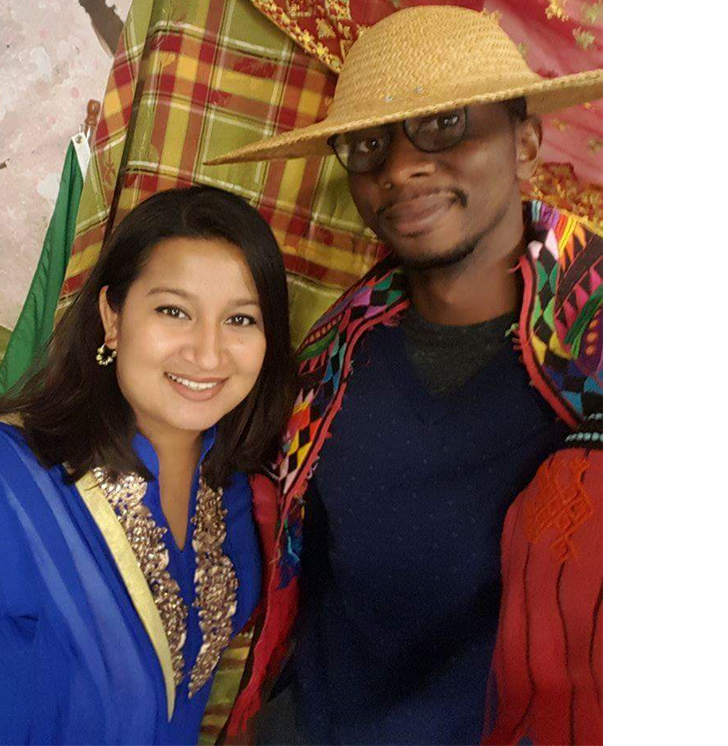 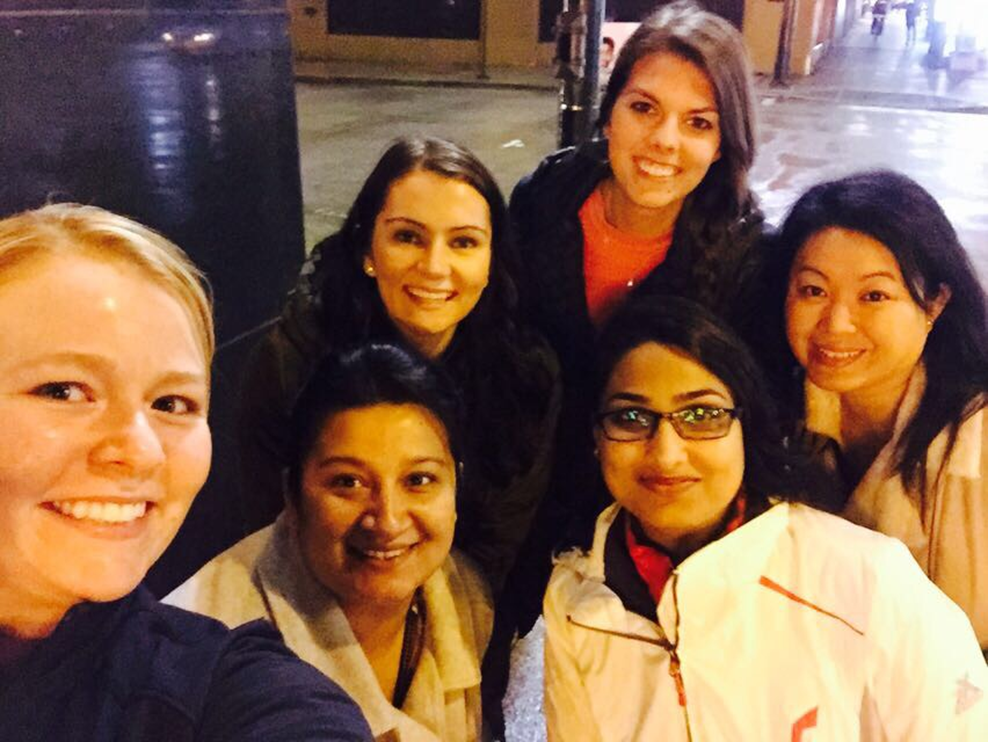 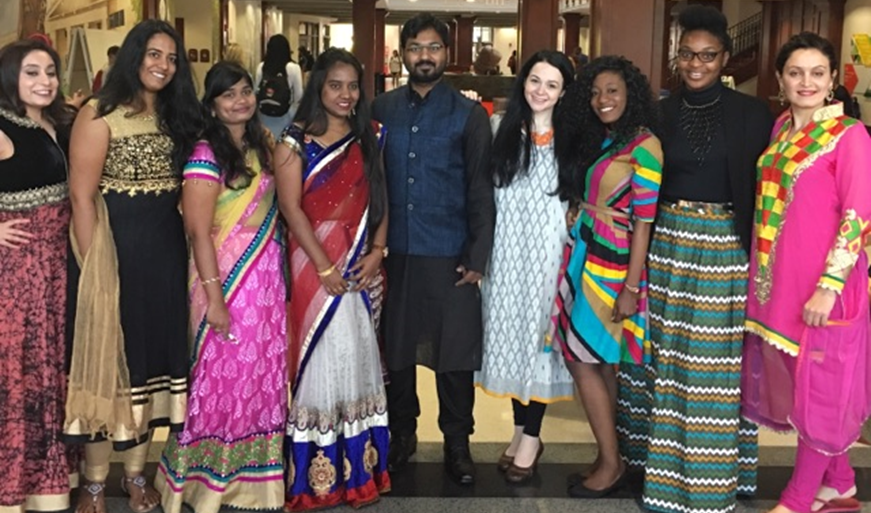 Department of Public Health
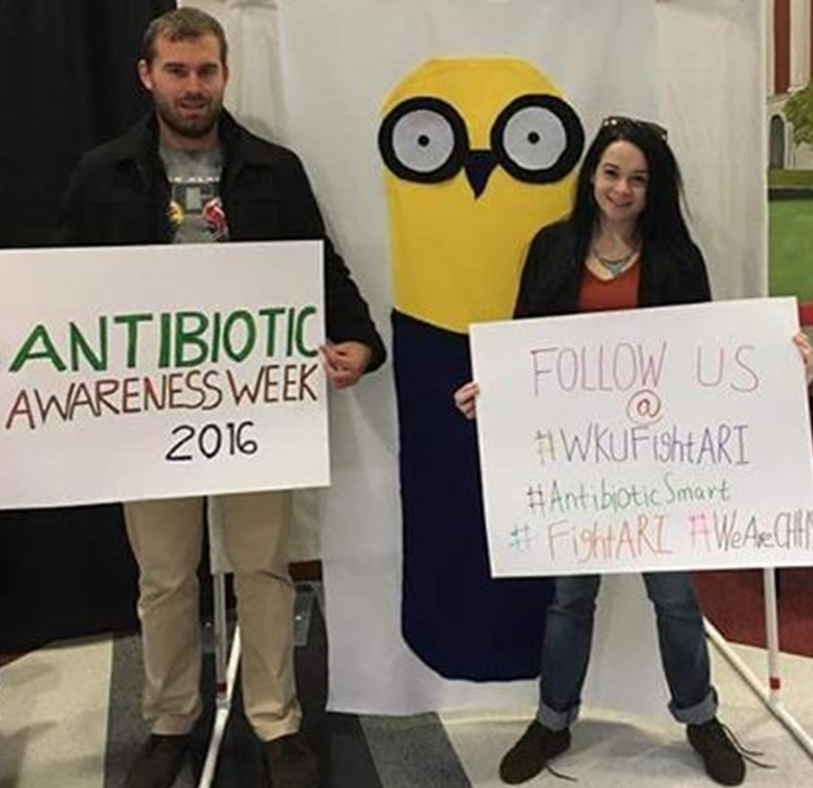 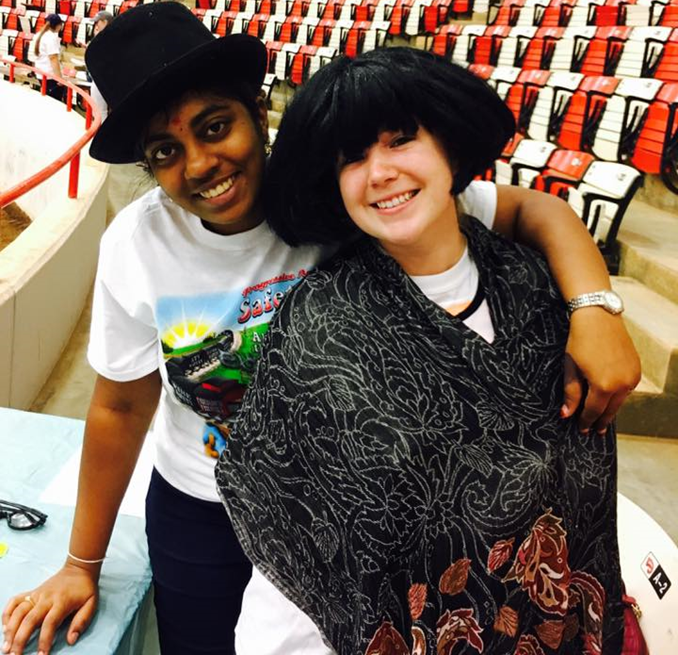 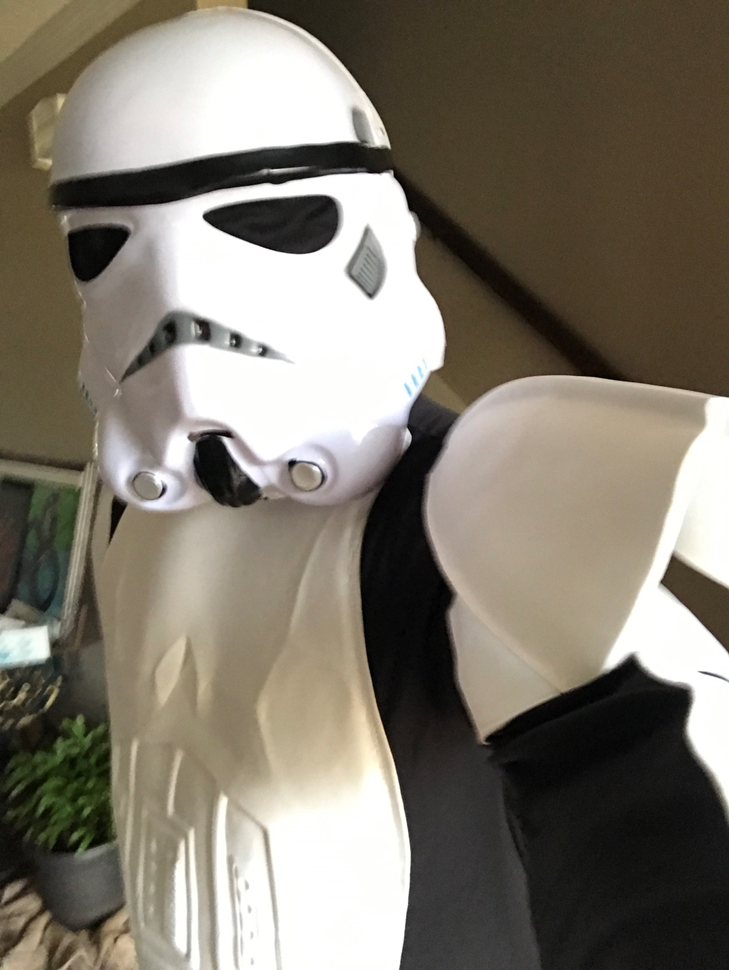 Masters of Public Health Graduates
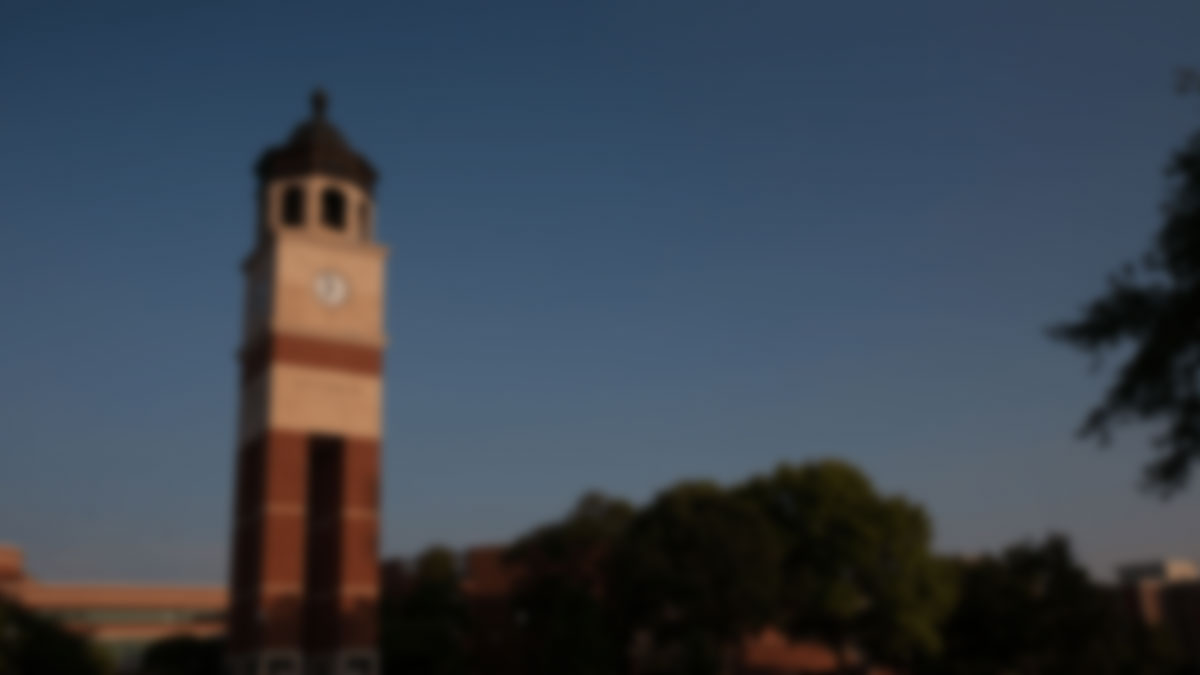 Zona Josephine Ascensio, MPH
Bowling Green, Kentucky

I would like to express my gratitude to the faculty, staff and students of WKU’s Department of Public Health. The guidance, support, education, friendship and laughter they provided strengthened me as I worked through the MPH program. I am forever grateful to have had the opportunity to know and to work with such an excellent group of people. Thanks, guys!
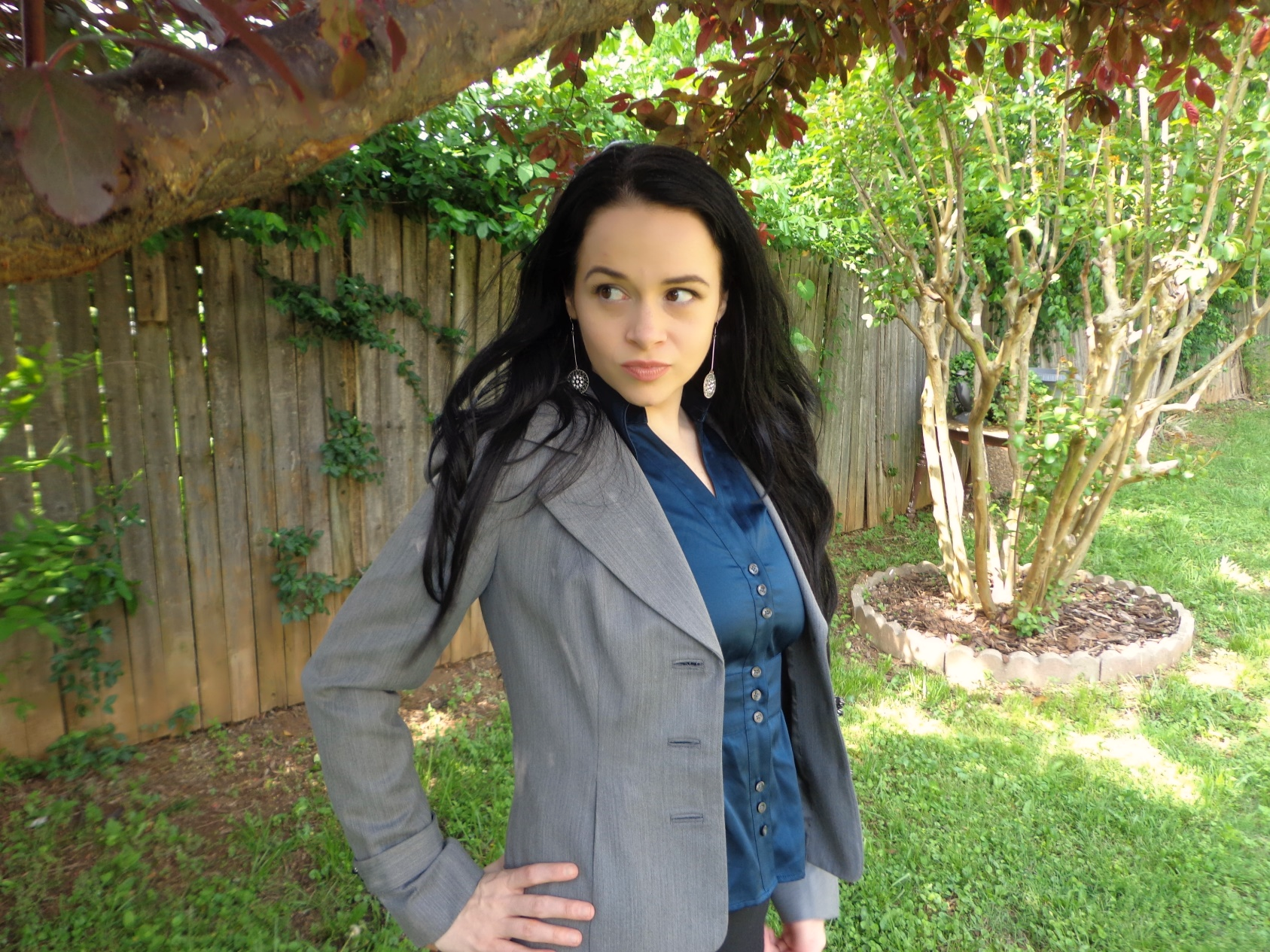 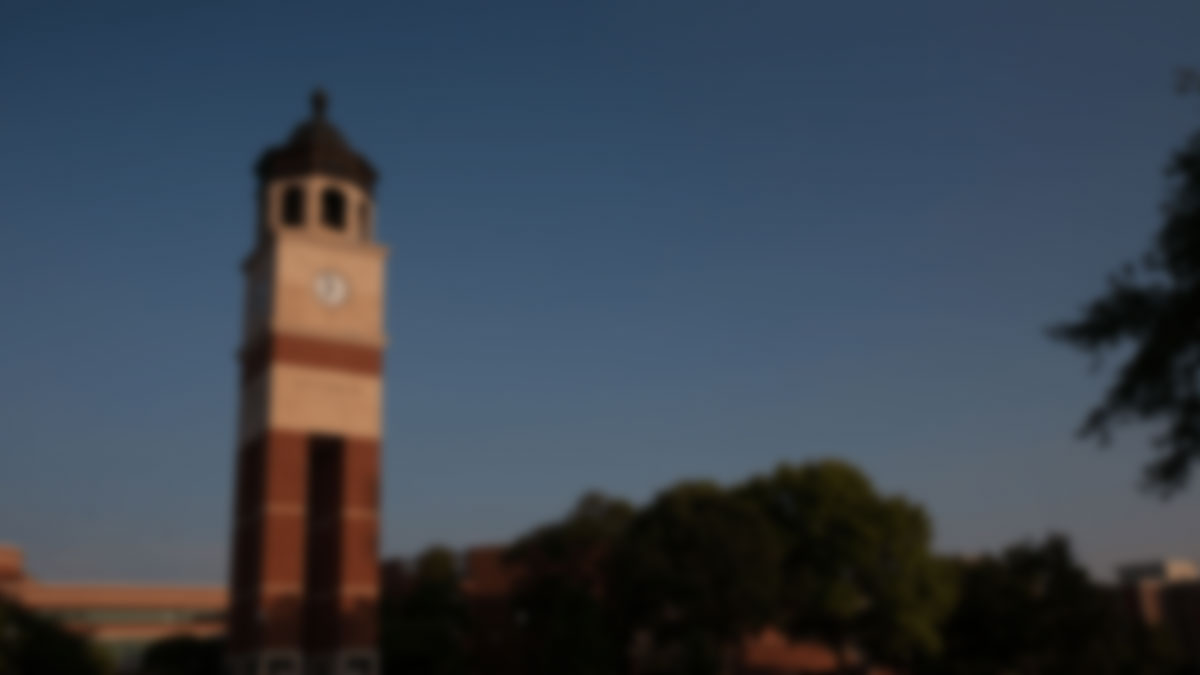 Mollie Berger, MPH
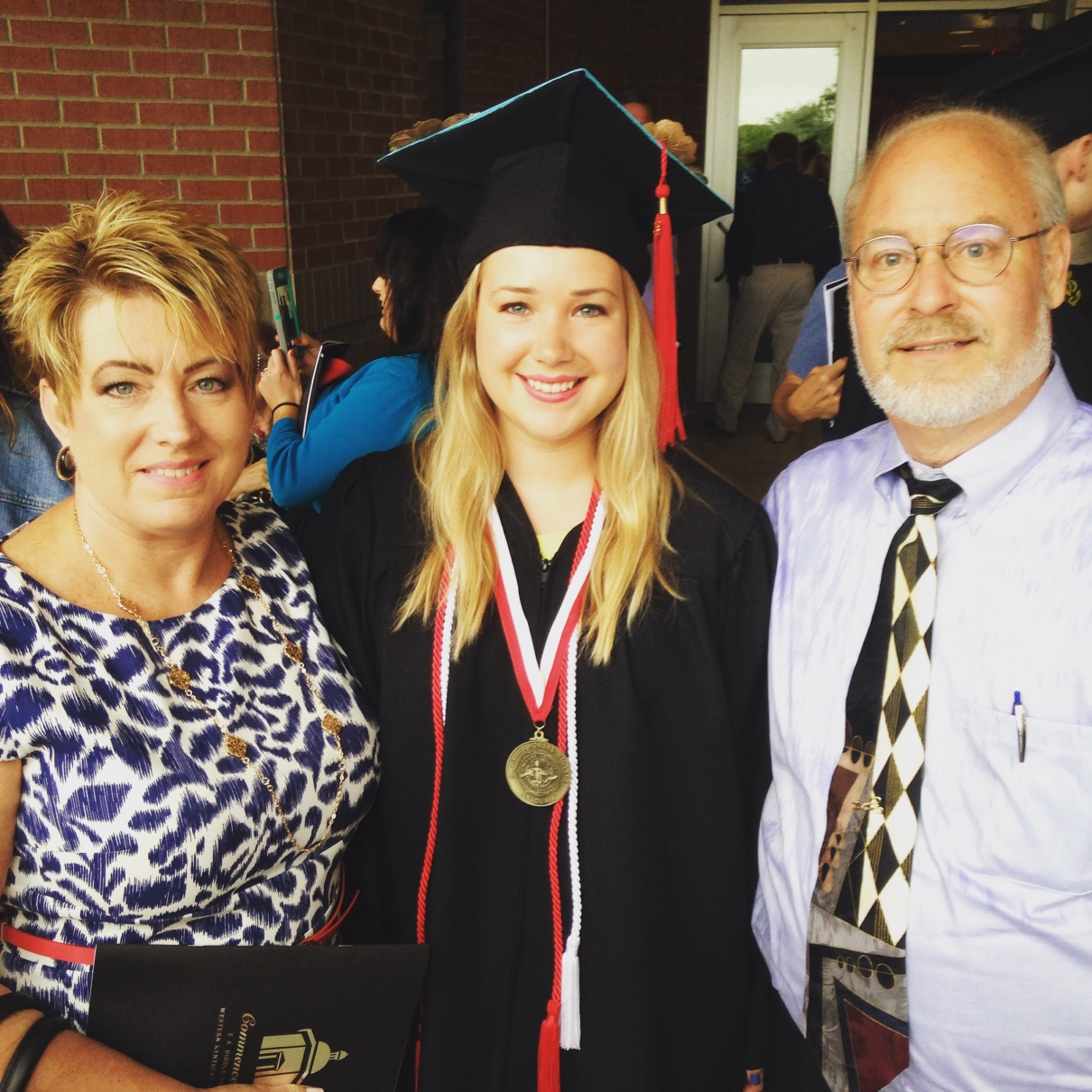 Insert an appropriate picture of yourself here
Louisville, Kentucky

“You cannot get through a single day without having an impact on the world around you. What you do makes a difference, and you have to decide what kind of difference you want to make.”
			Jane Goodall
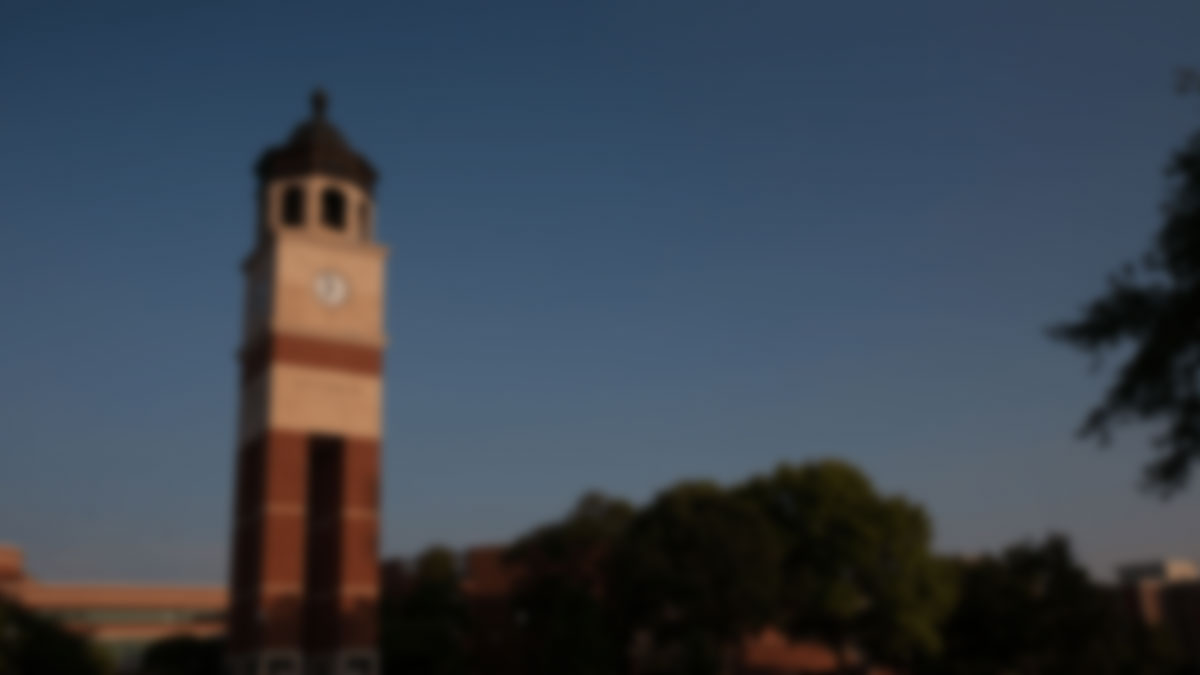 Casey Cahill, MPH
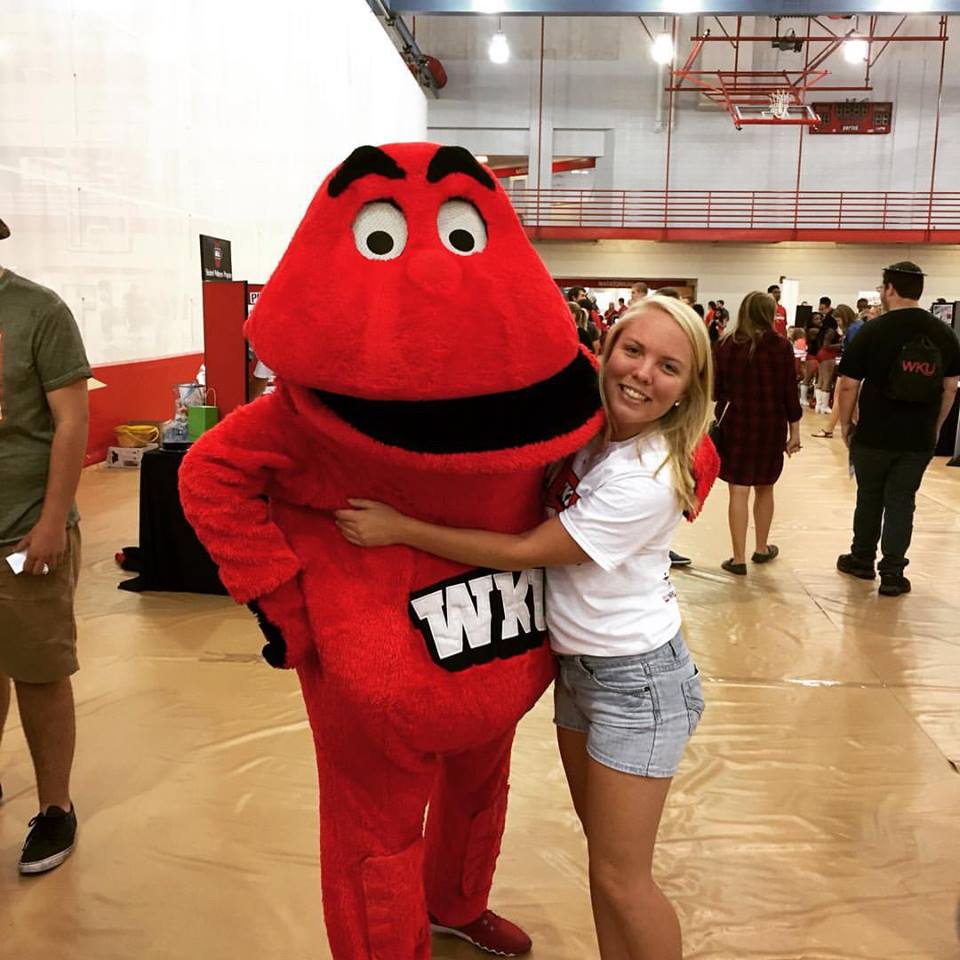 Copperas Cove, Texas

You can’t change the world, but if you help someone, you can change their world. 

TOPS ON TOP!
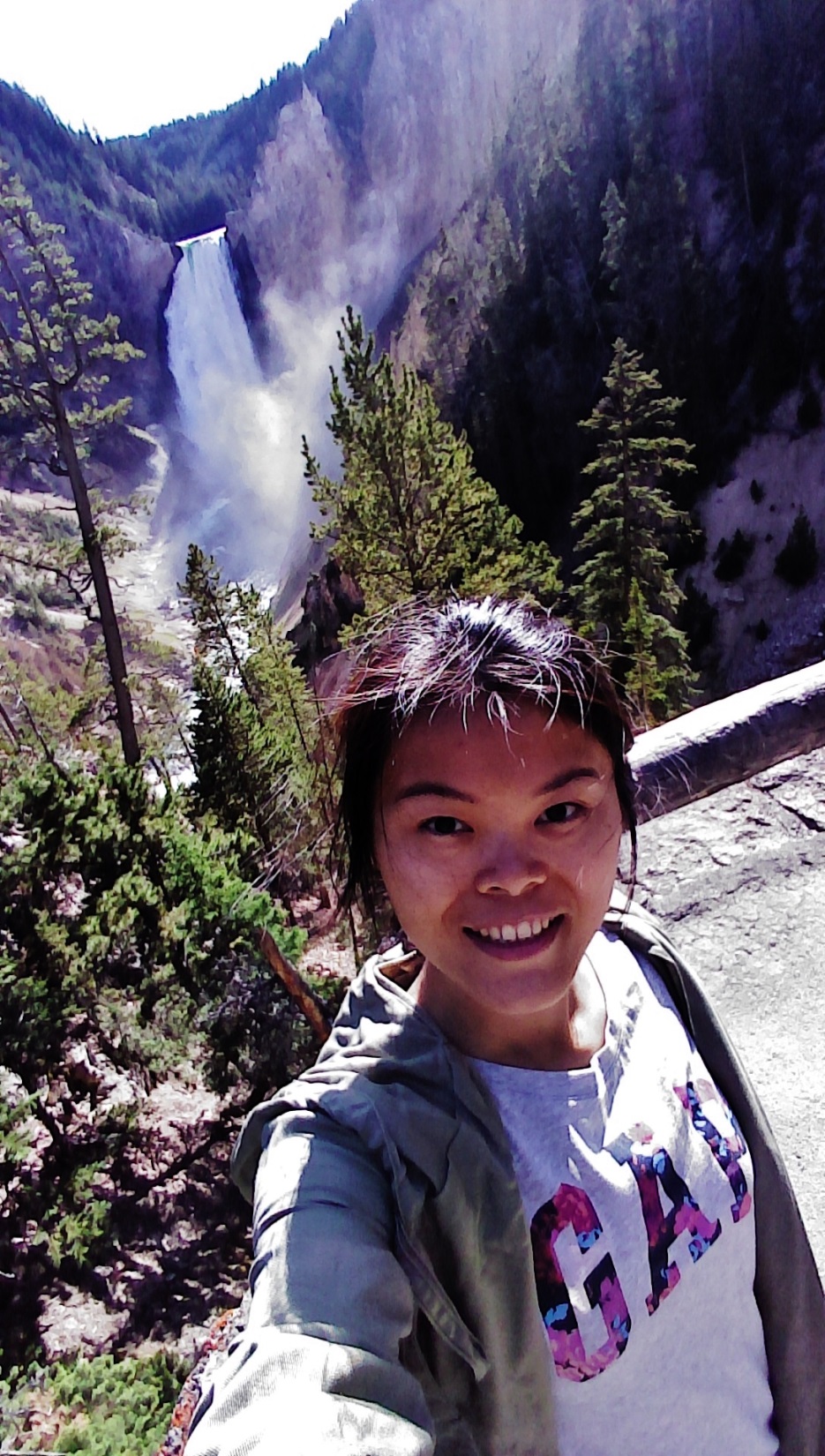 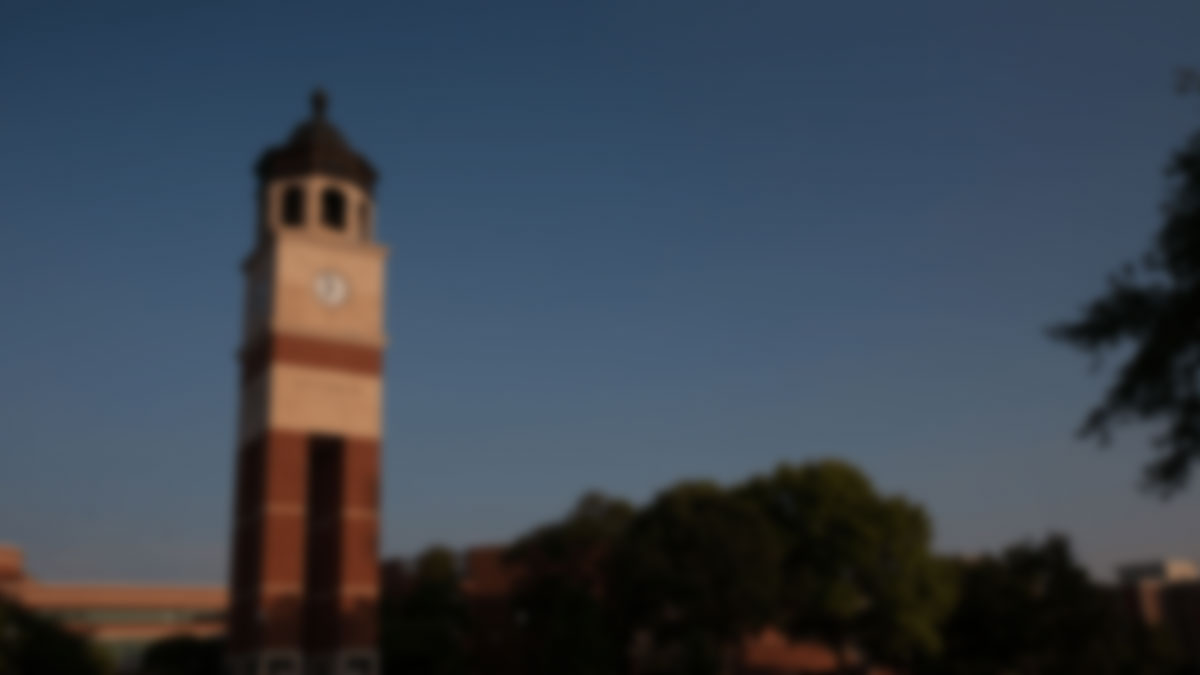 Yu-Hsuan Chen, MPH
Kaohsiung, Taiwan




I came, I saw, I conquered.
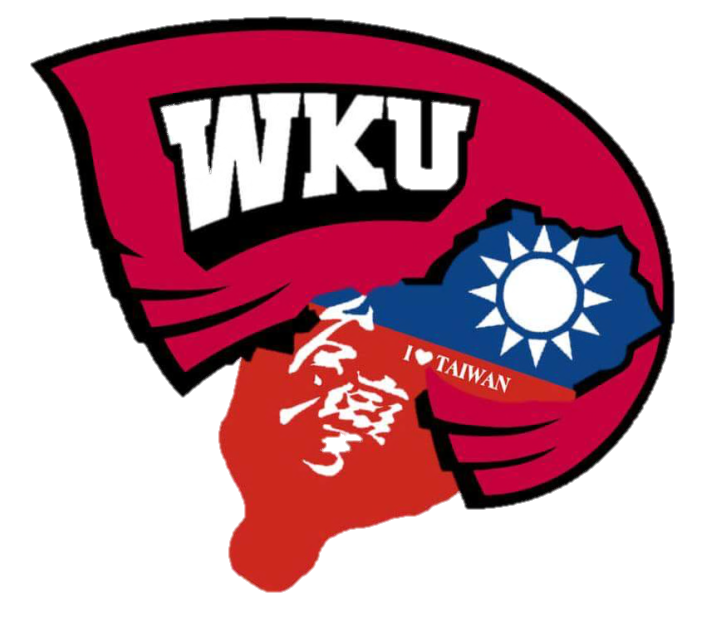 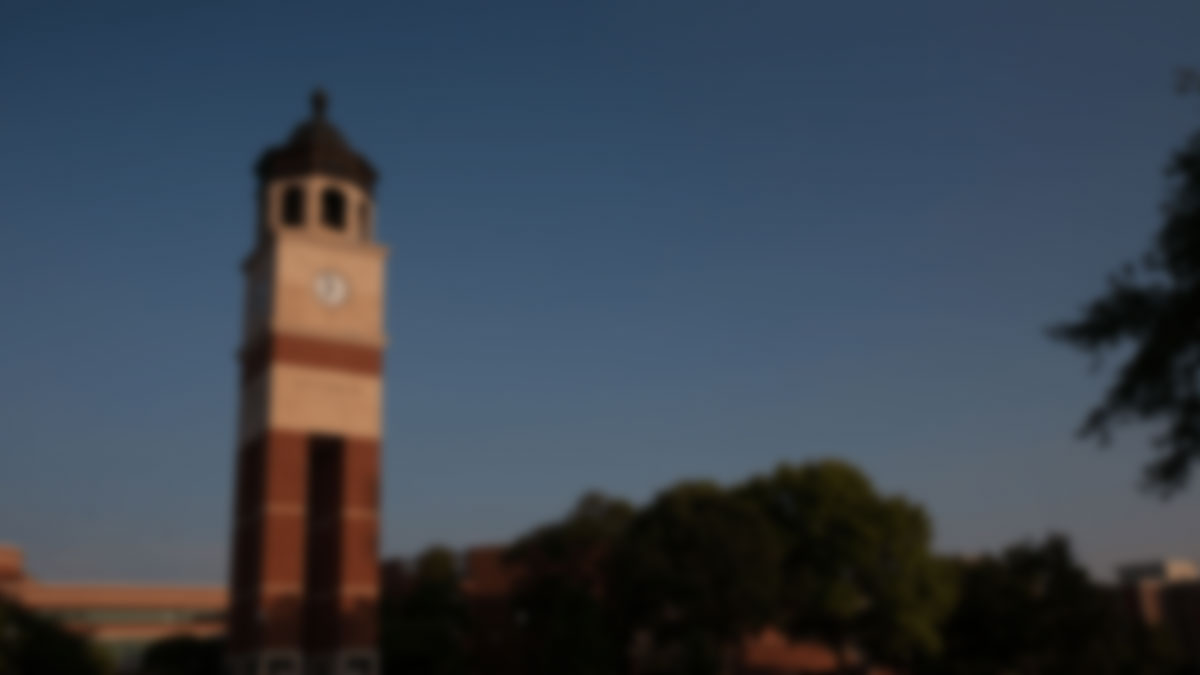 Jasmin Patel, MPH
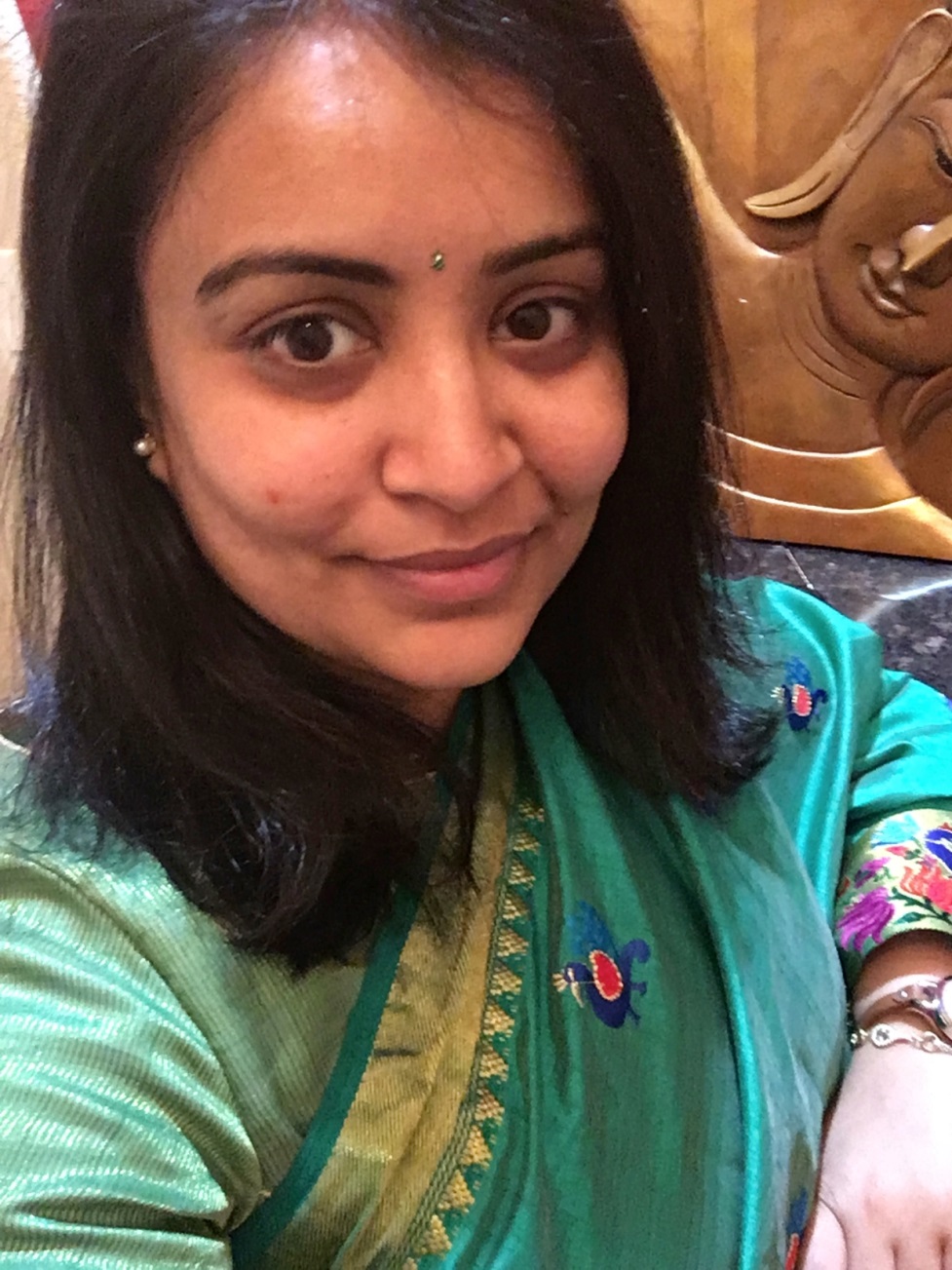 Surat,  Gujarat, India

WKU has positively impacted me by preparing me to follow my passion, helped me widen my perspectives, improve my skills, and search for better opportunities.
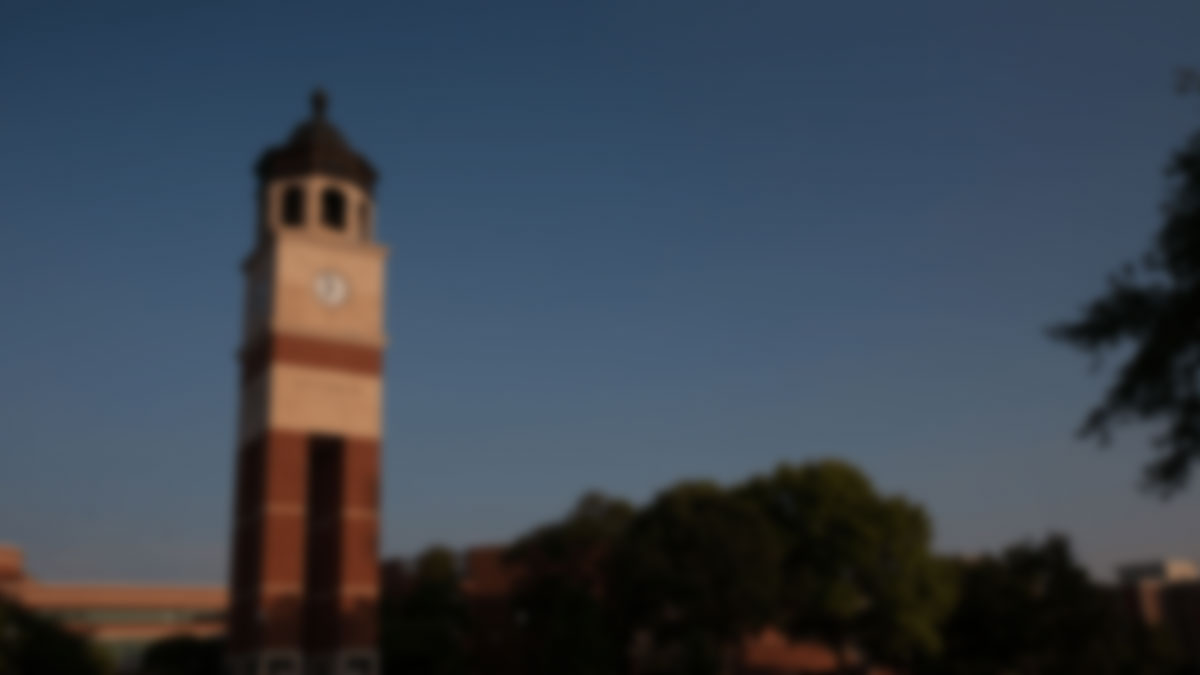 Gauher Saeed,  MPH
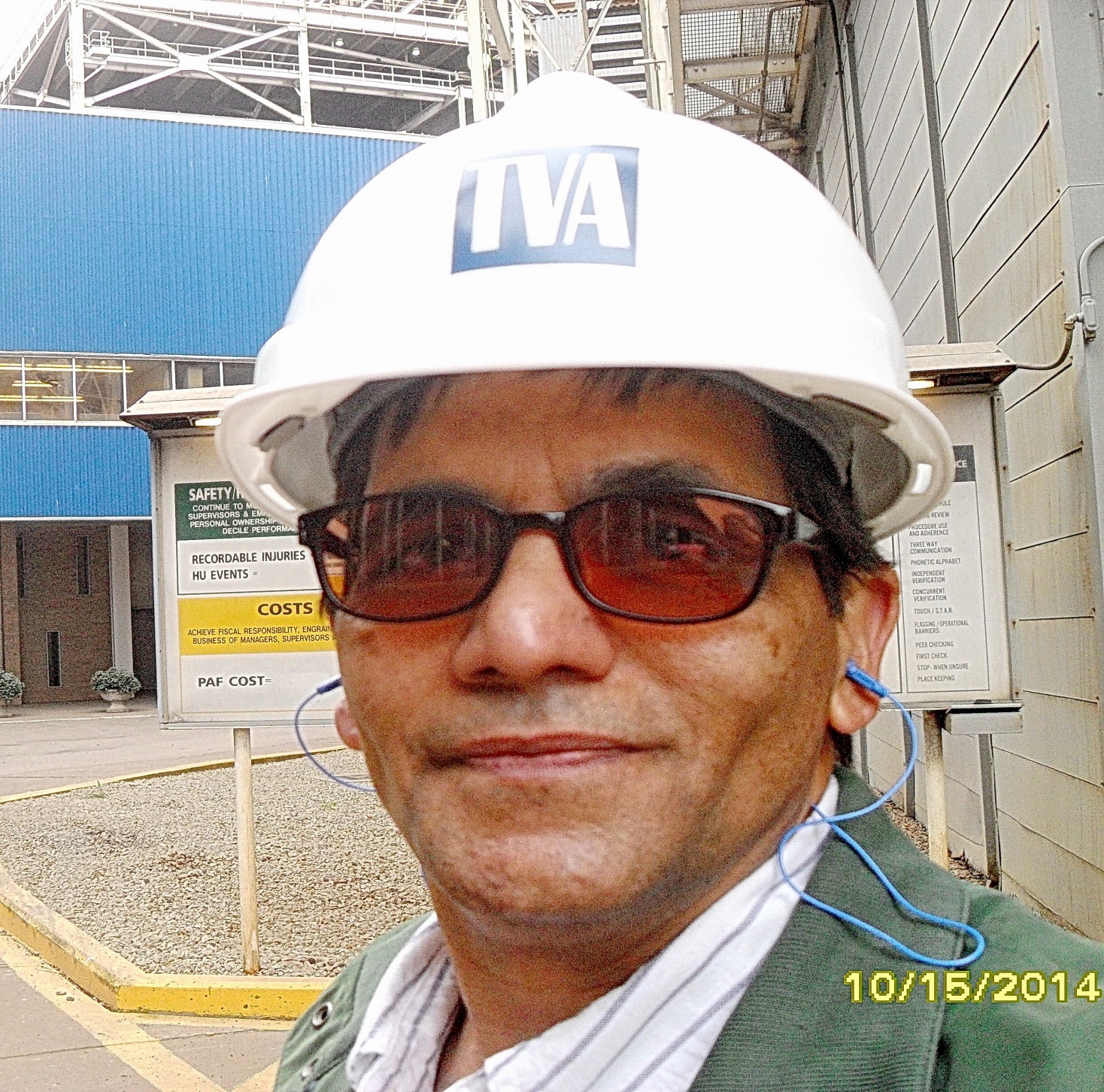 Nashville, Tennessee

“One thing I know,
that I know nothing,
this is the source of 
my  wisdom.”
                    Socrates
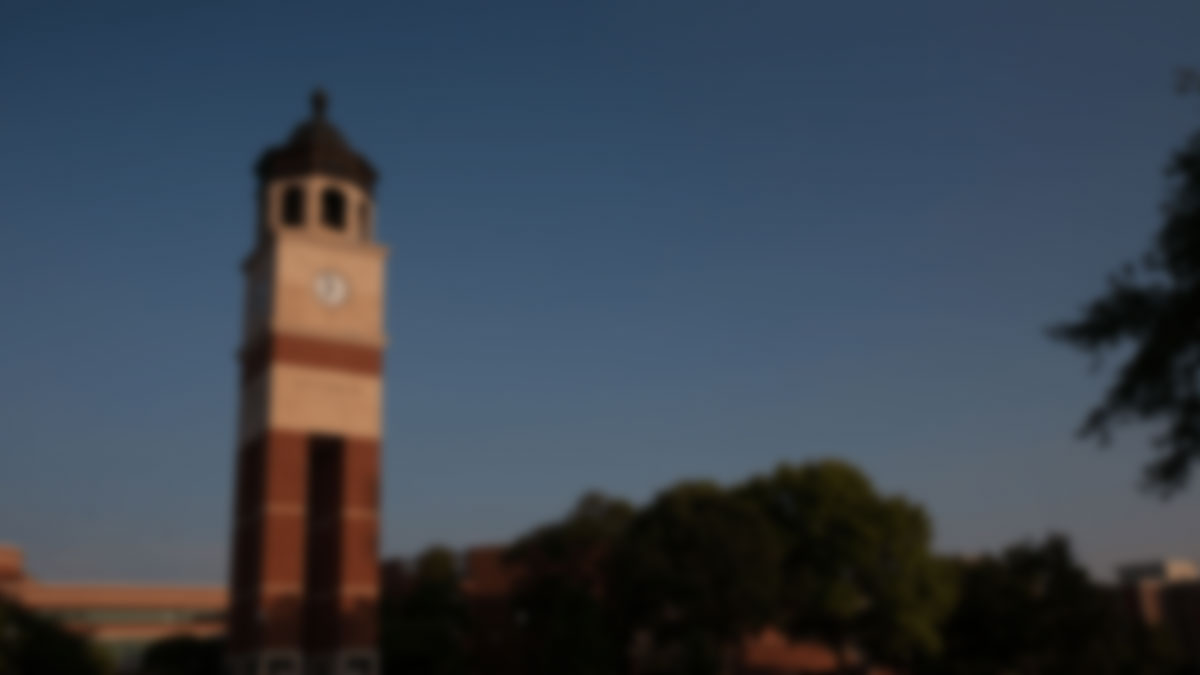 Sujaya Thogaru-Rekala, MPH
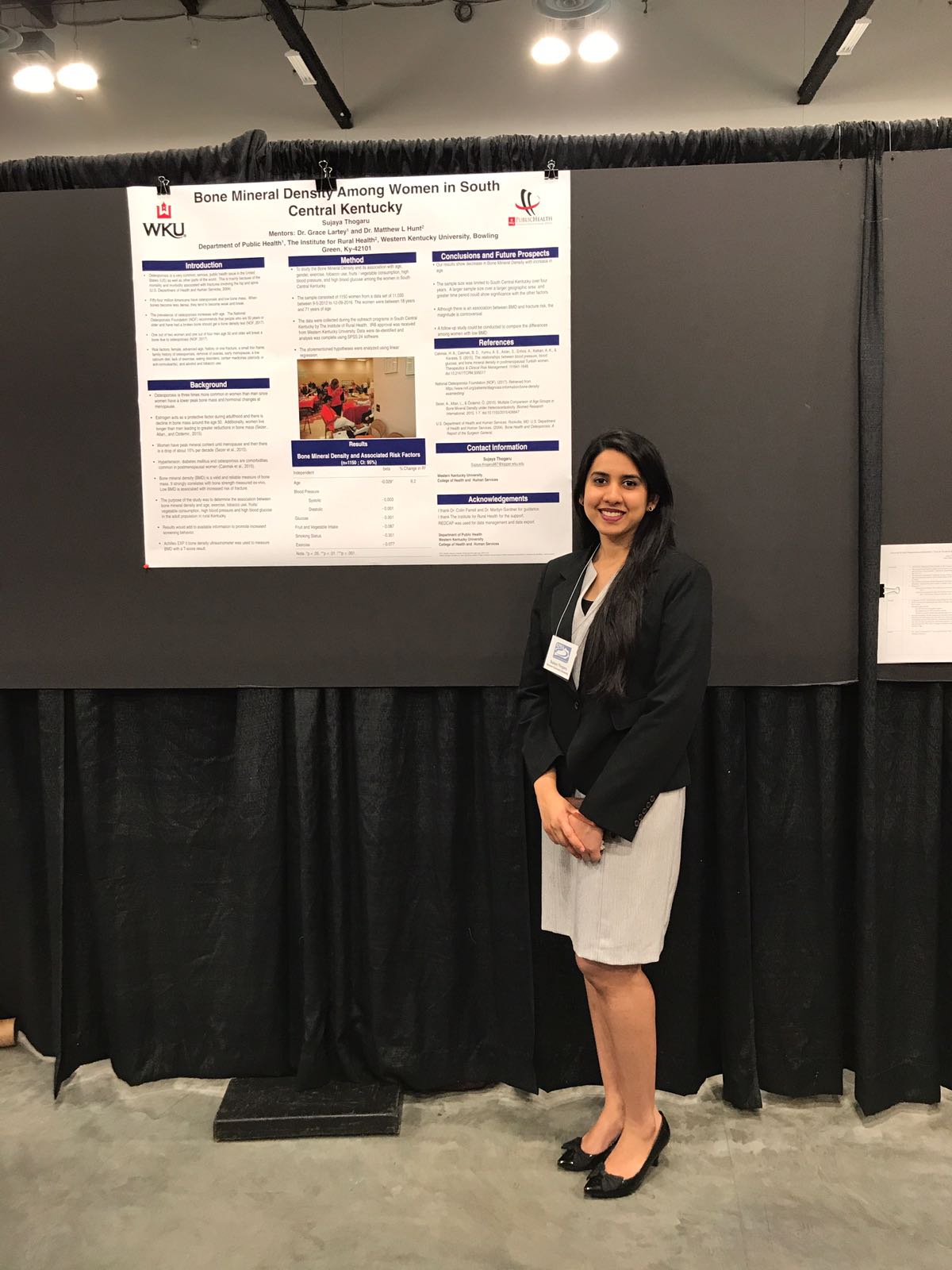 Hyderabad, Telangana, India


I can do all things through Christ who gives me strength.
			Philippians 4:13
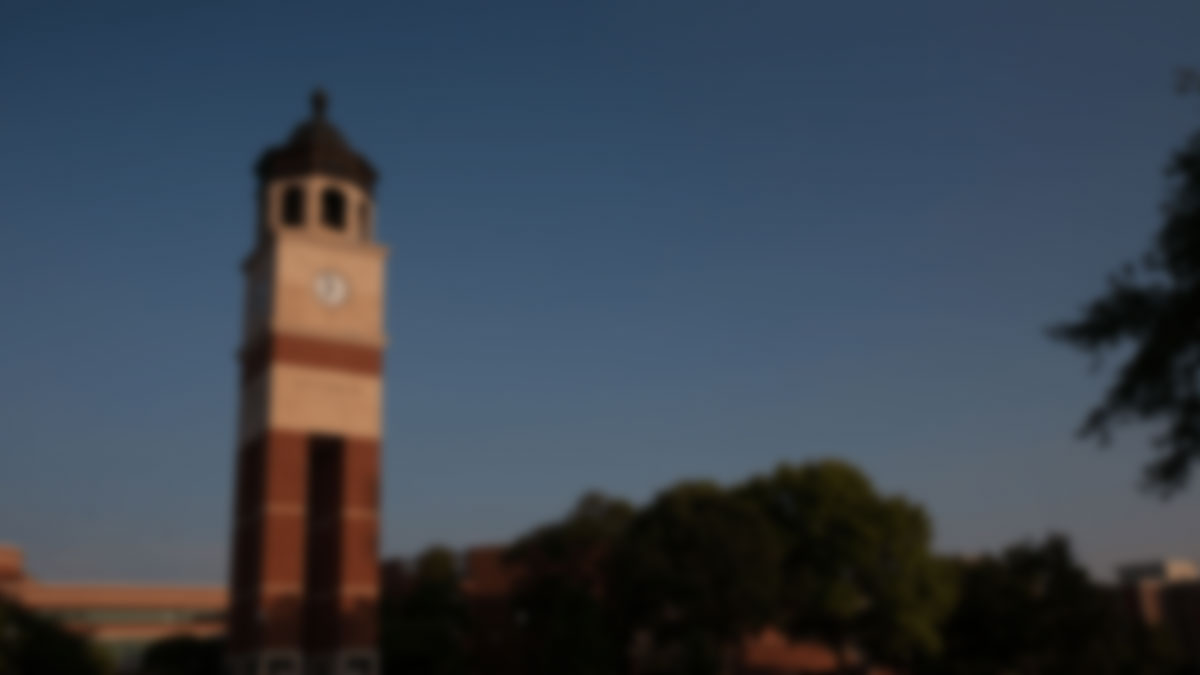 Amy Elizabeth Thomas-Hook, MPH
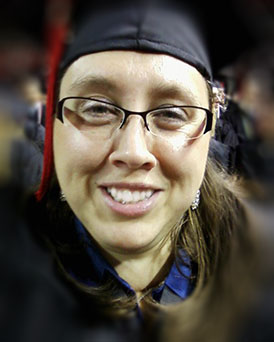 Park City, Kentucky

“It always seems impossible until it’s done”  
Nelson Mandela
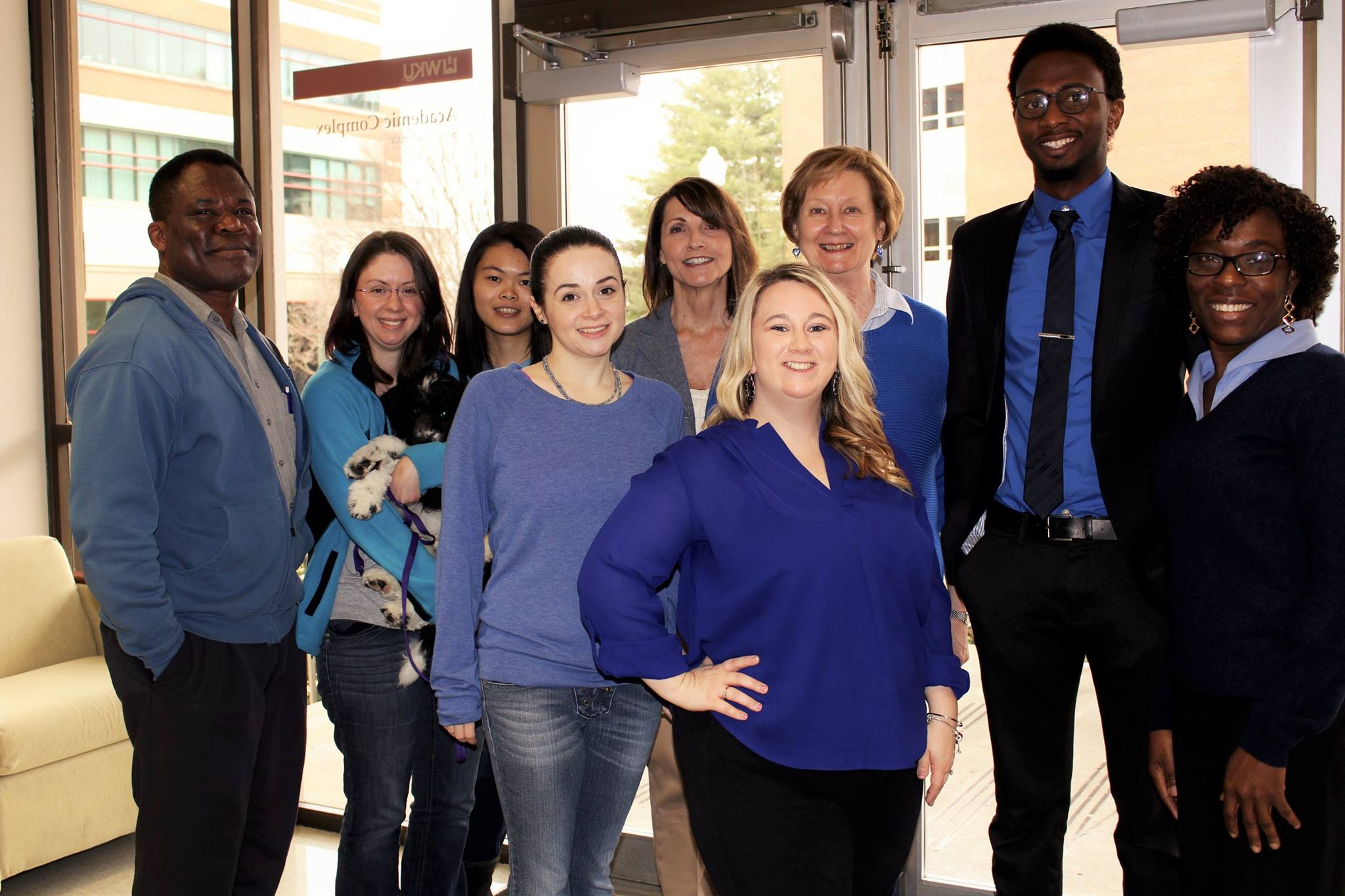 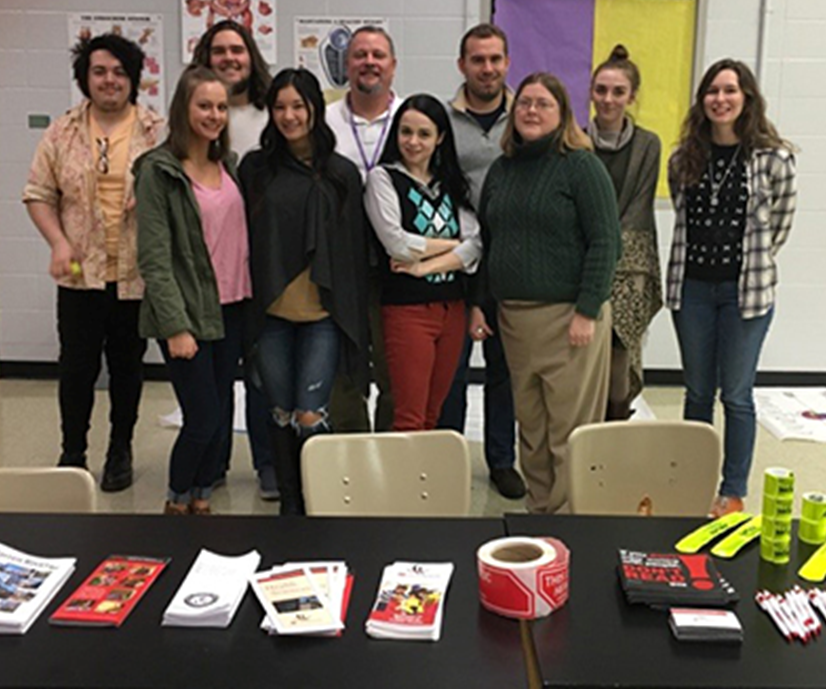 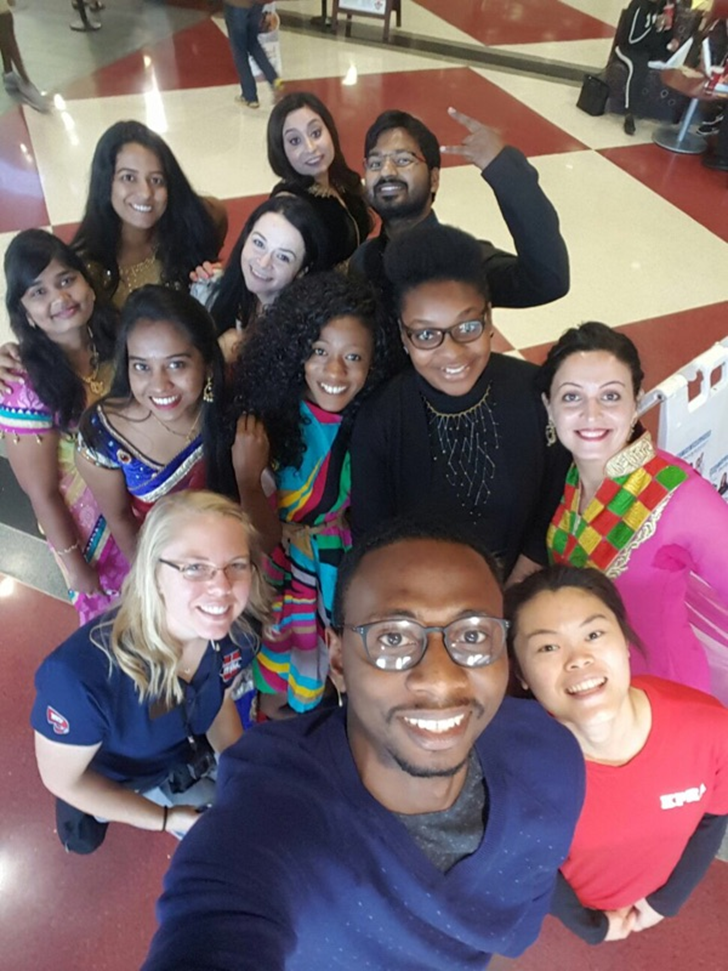 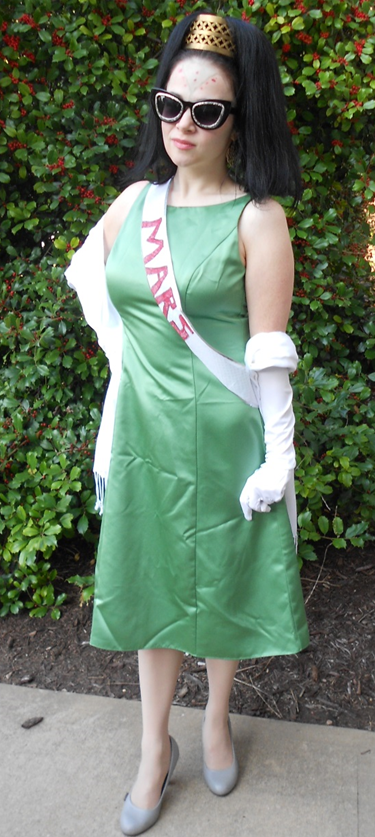 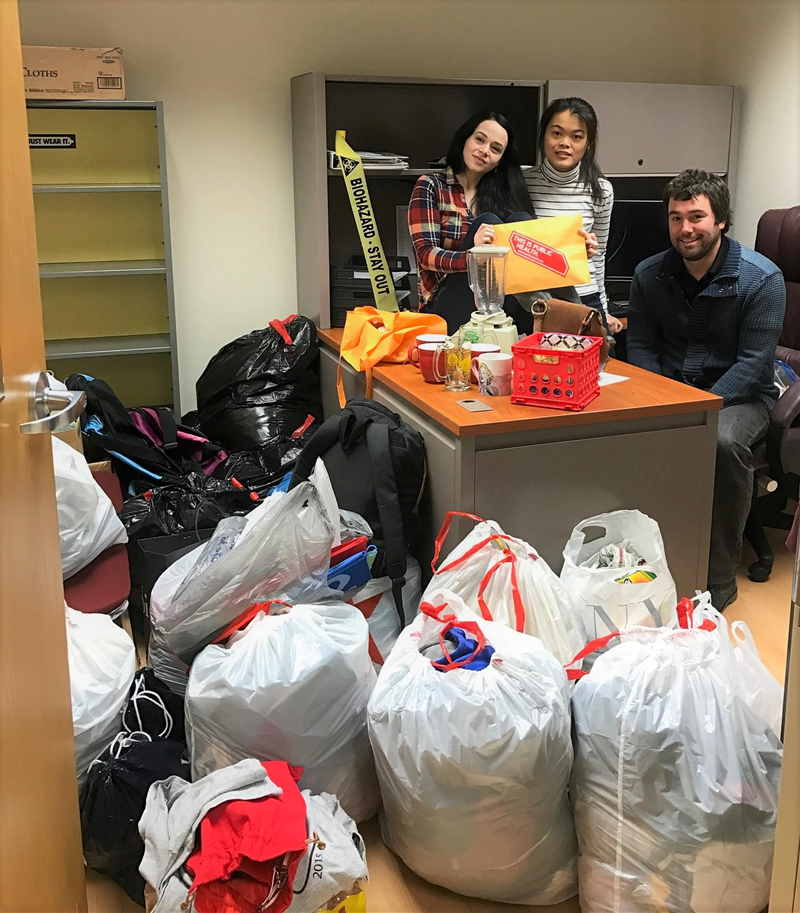 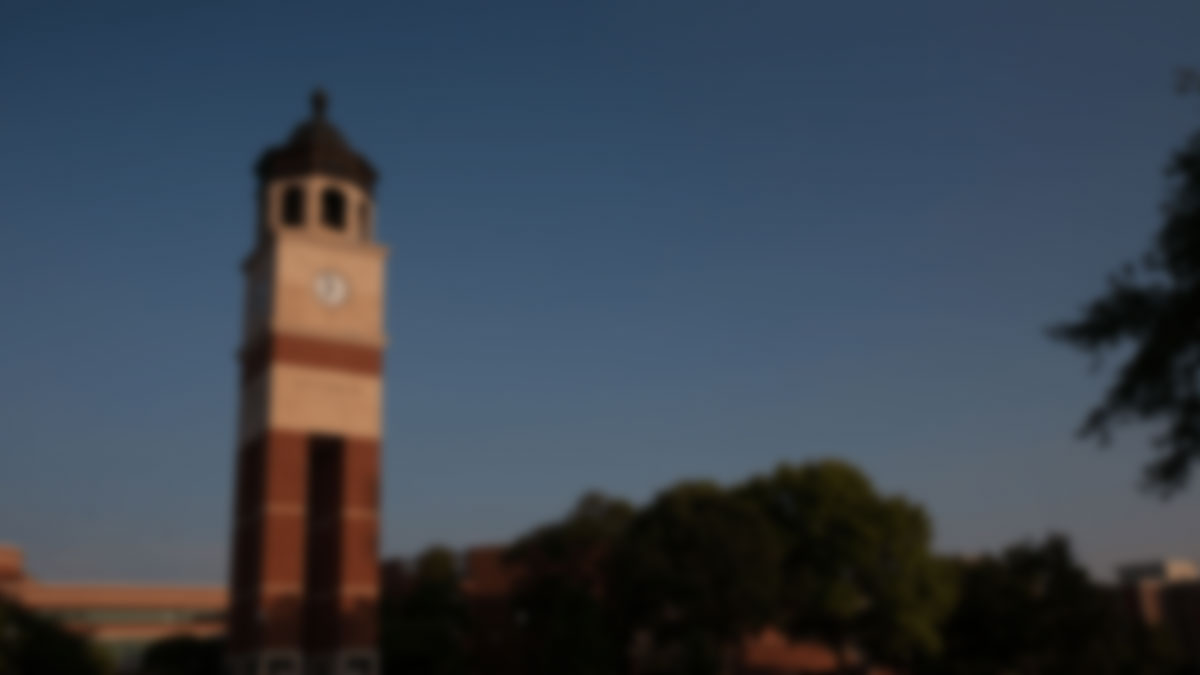 Masters of Science Environmental & Occupational Health & Safety Graduates
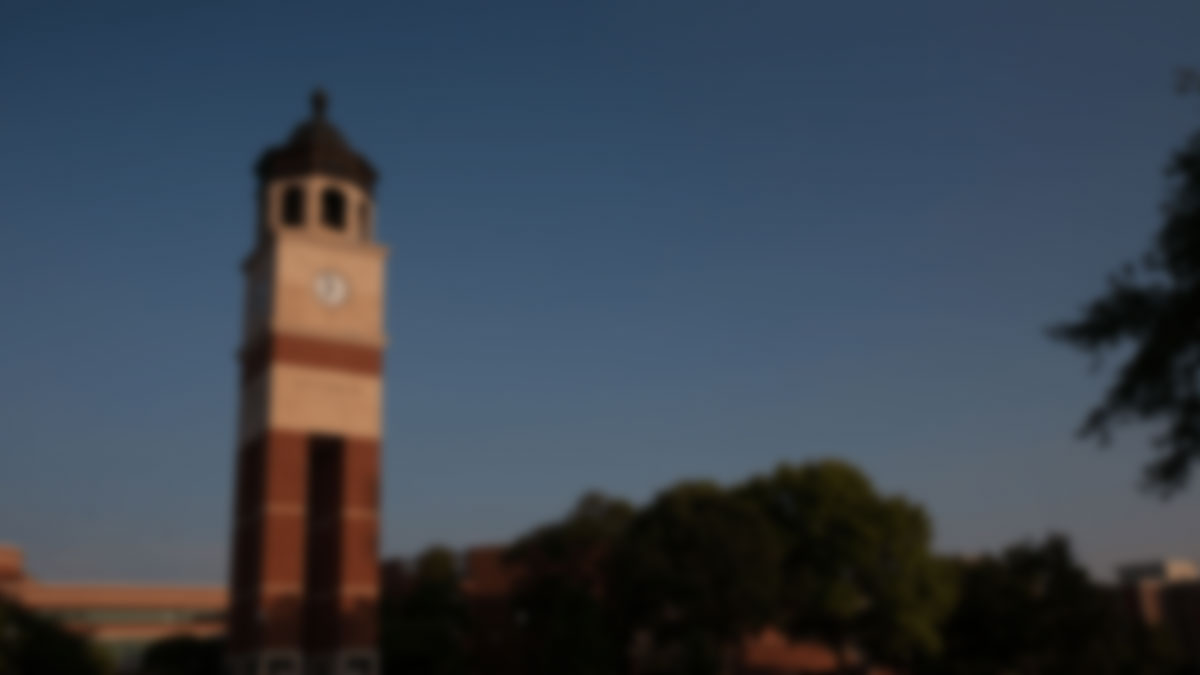 Bethany (Lusk) Bertram, MS-EOHS
Russell Springs, Kentucky

I have appreciated my 6 long years at WKU, and will miss everyone from my program! The professors have been so inspiring and helpful, and I cannot wait to take what I’ve learned and apply it.  
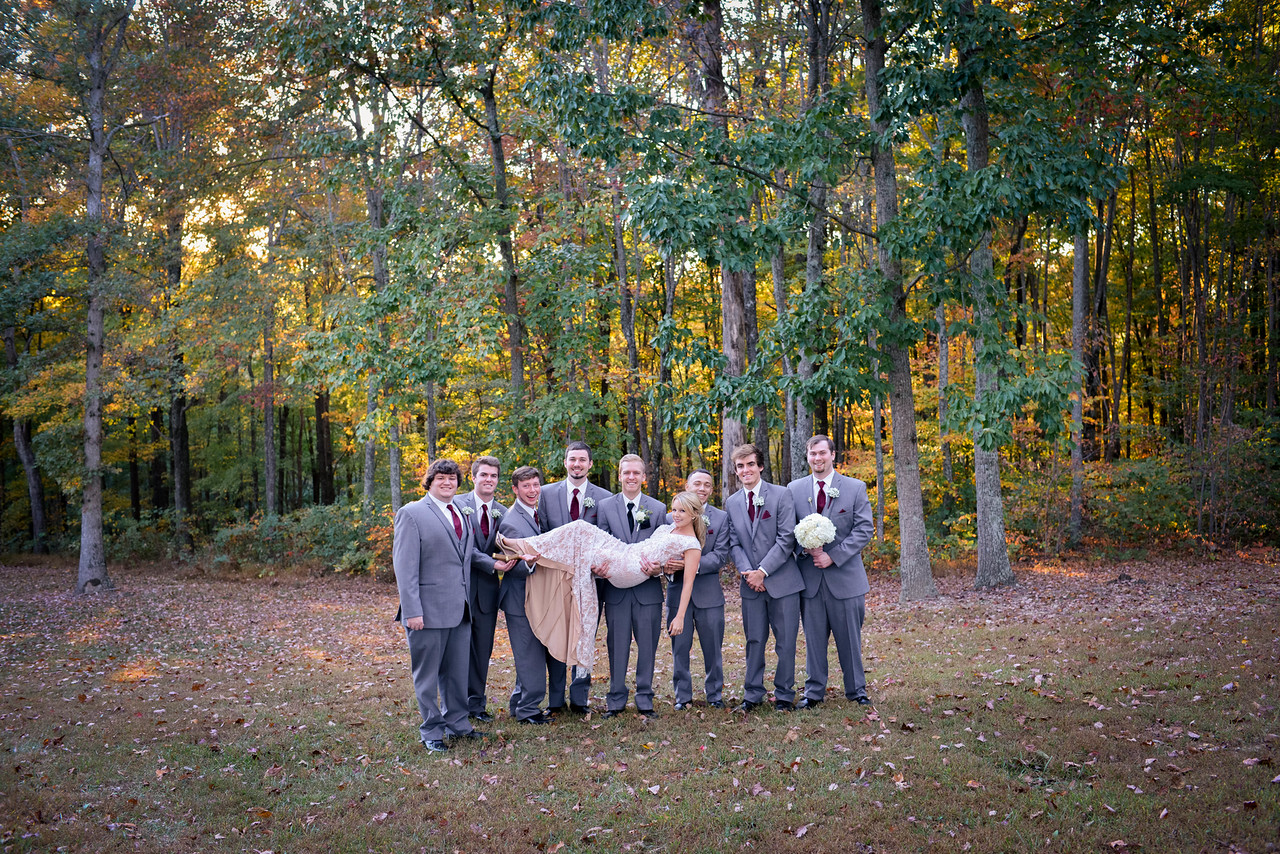 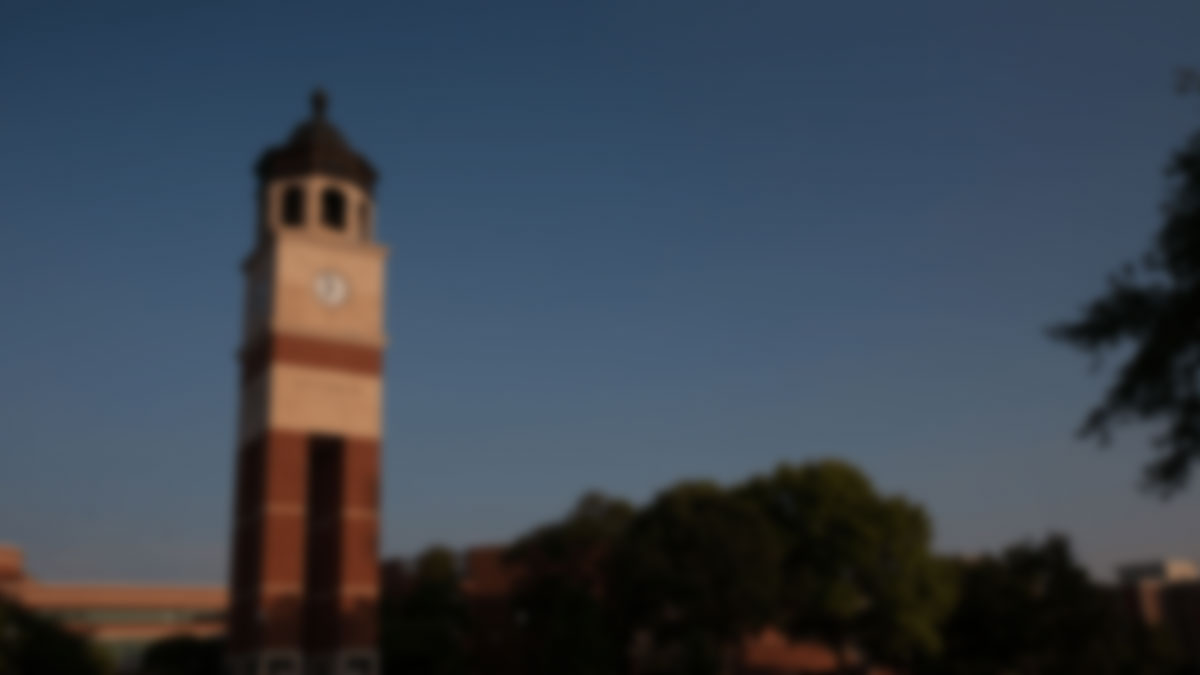 Rebecca Lauth, MS-EOHS
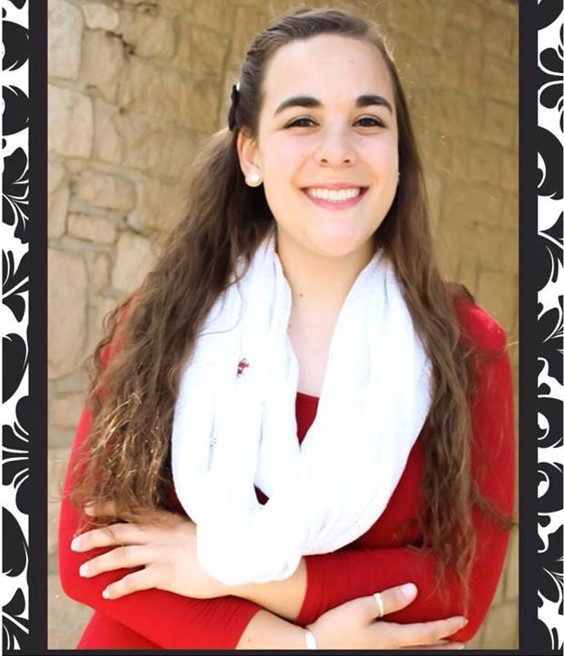 Bowling Green, Kentucky

“Difficult roads often lead to beautiful destinations.” 
					-Unknown

Graduate school was a challenging endeavor but I have grown exponentially throughout my time here at WKU. Now, with the help and support of my professors I have been able to successfully secure a job as an EHS Coordinator upon graduation!
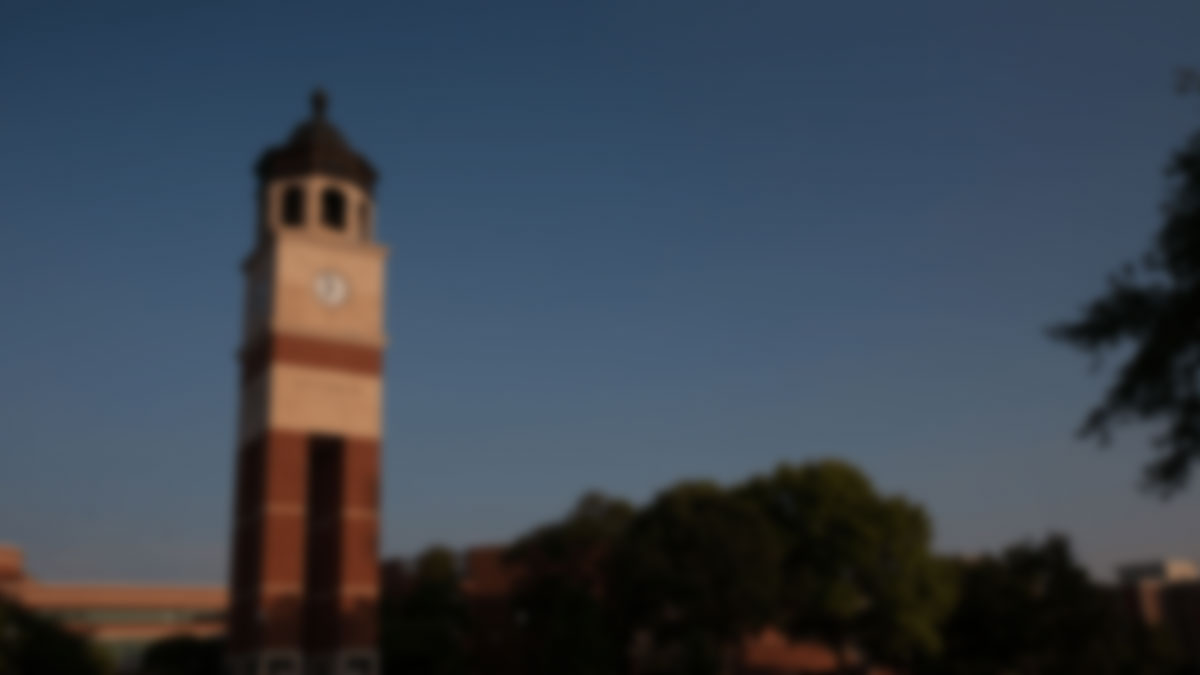 Joseph F. McCarty, MS-EOHS
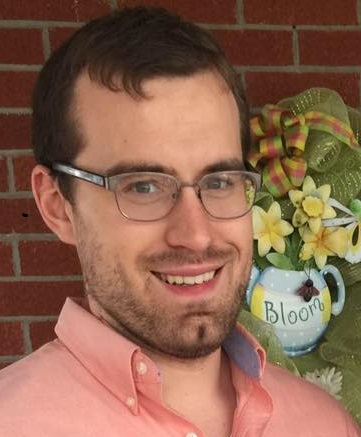 Owensboro, Kentucky


Life is a garden, dig it.
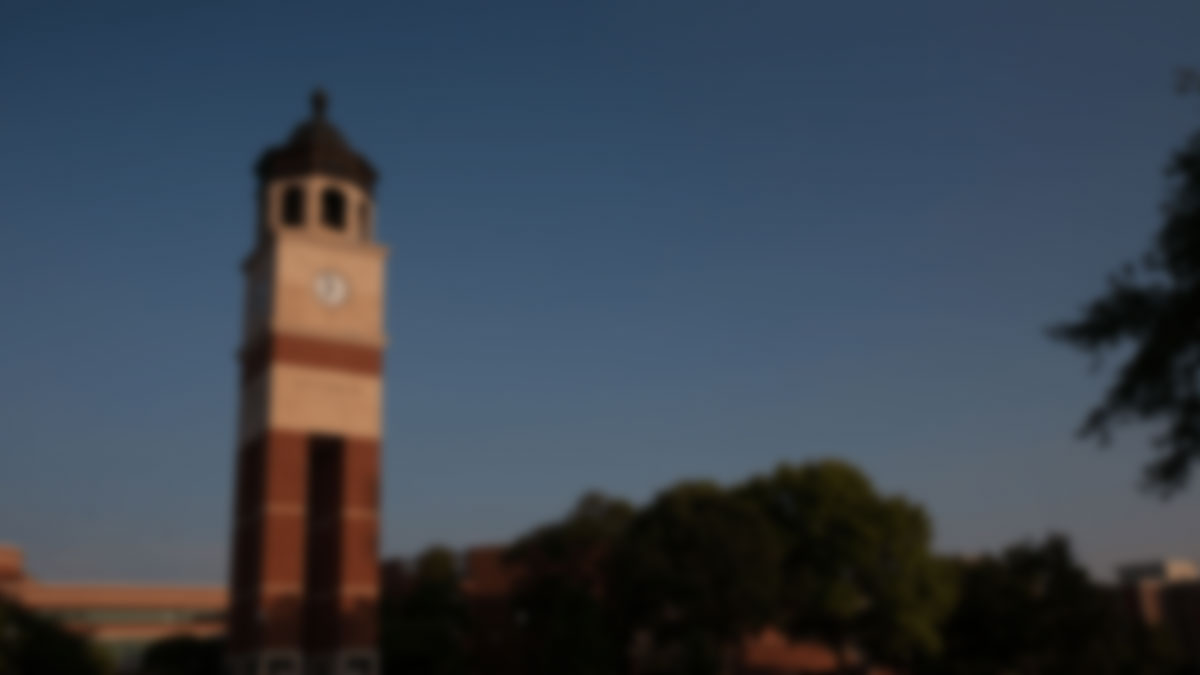 Matthew W. Shirley, MS-EOHS
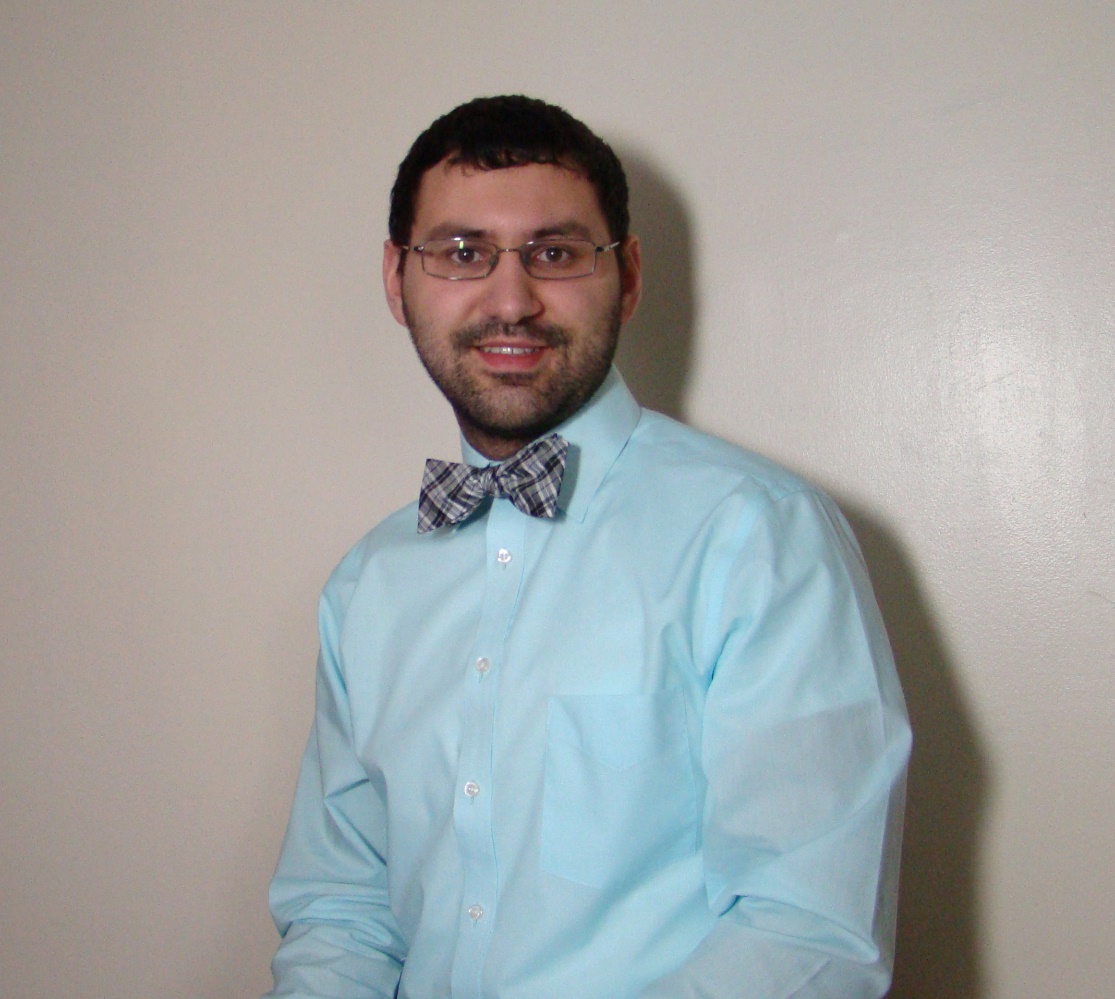 Columbia, Kentucky

“I believe in Christianity as I believe that the sun has risen: not only because I see it, but because by it I see everything else.”
C.S. Lewis
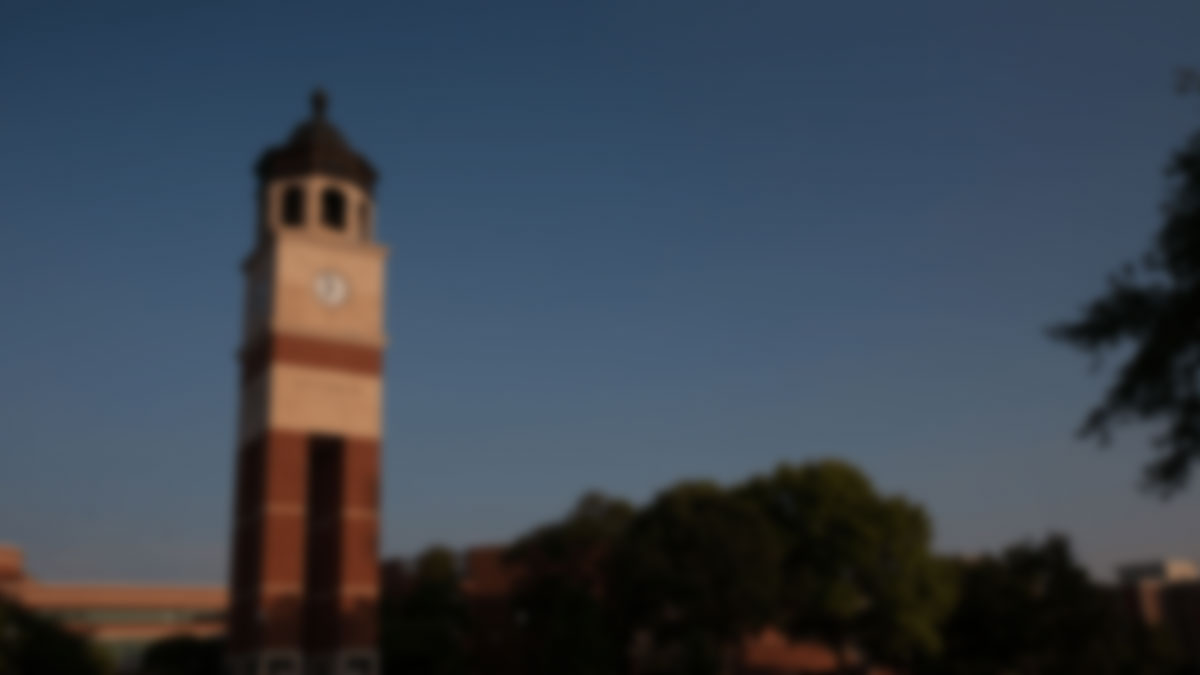 Ramya Thammineni, MS-EOHS
Insert an appropriate picture of yourself here
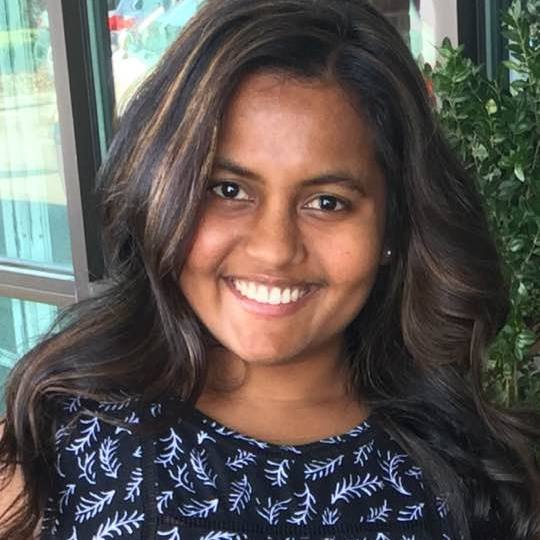 Visakhapatnam, Andhra Pradesh, India

It was a very rewarding, meaningful experience, which has prepared me for working in this field of expertise.
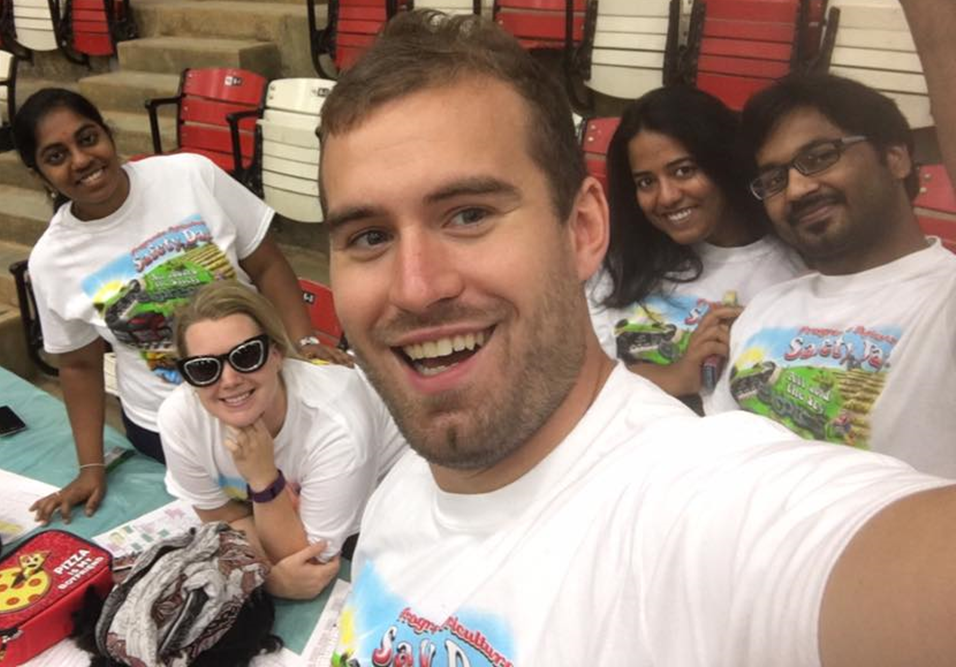 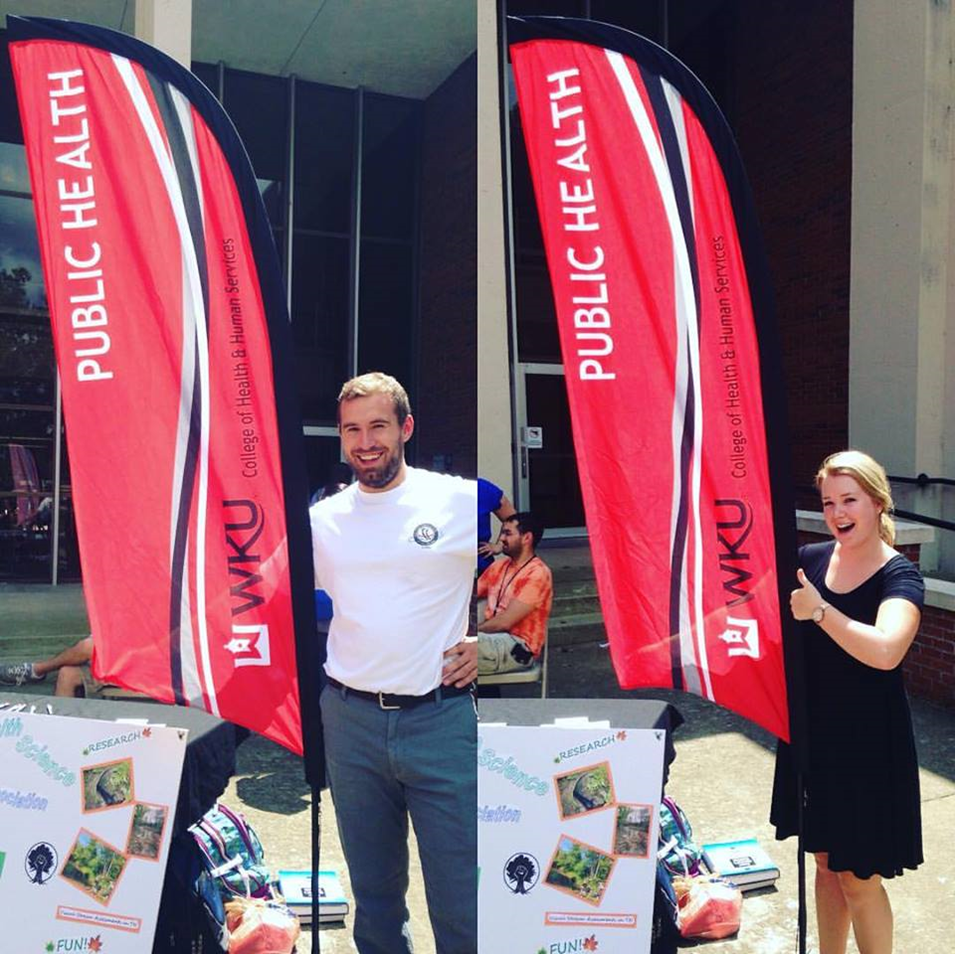 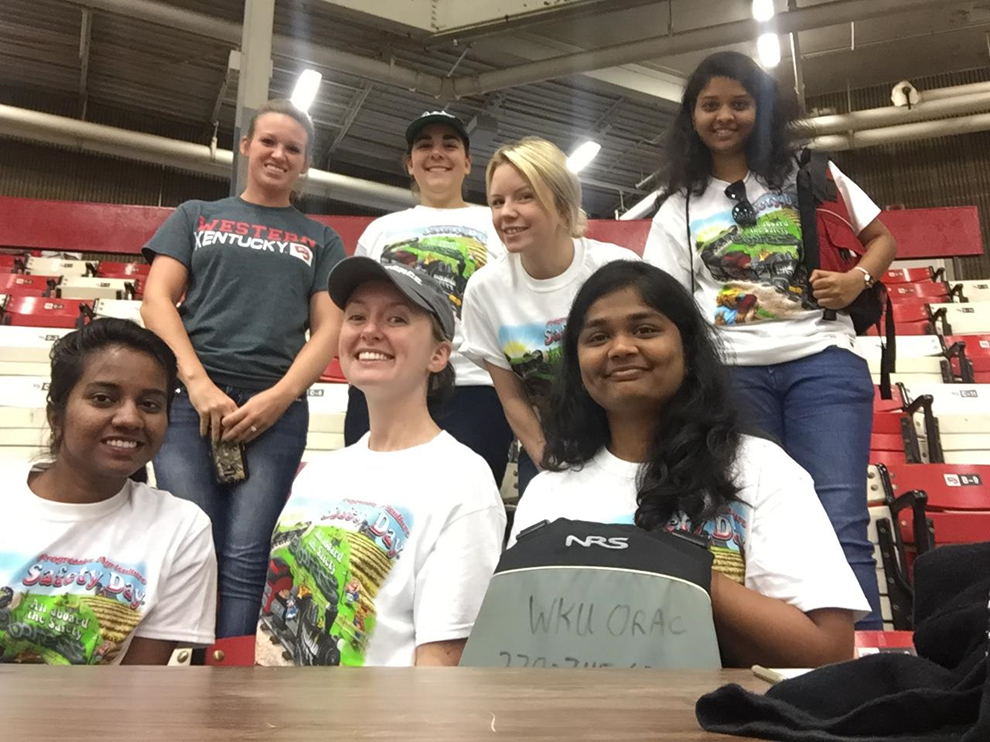 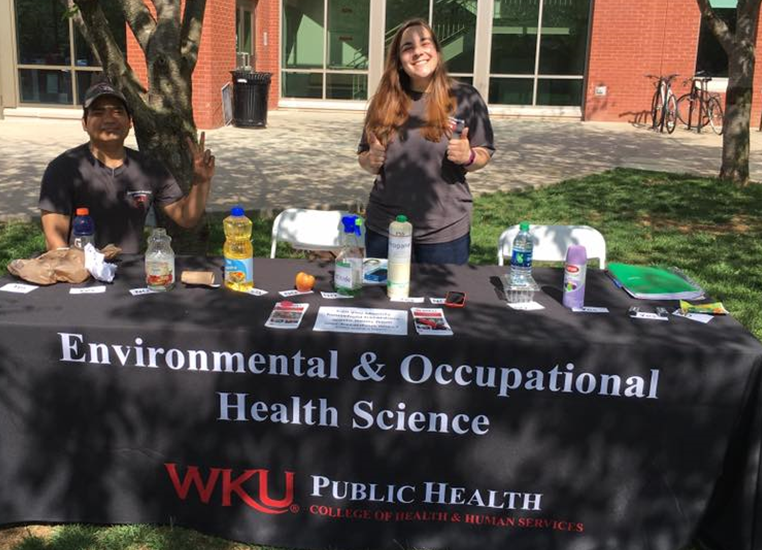 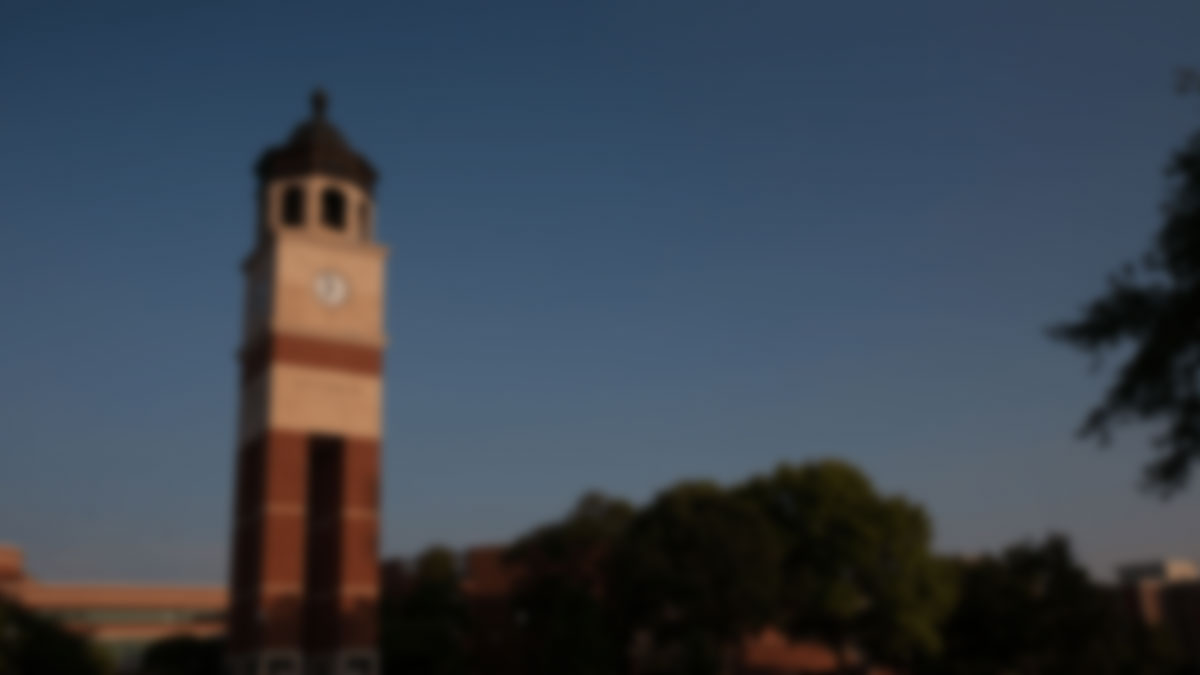 Masters of Healthcare Administration Graduates
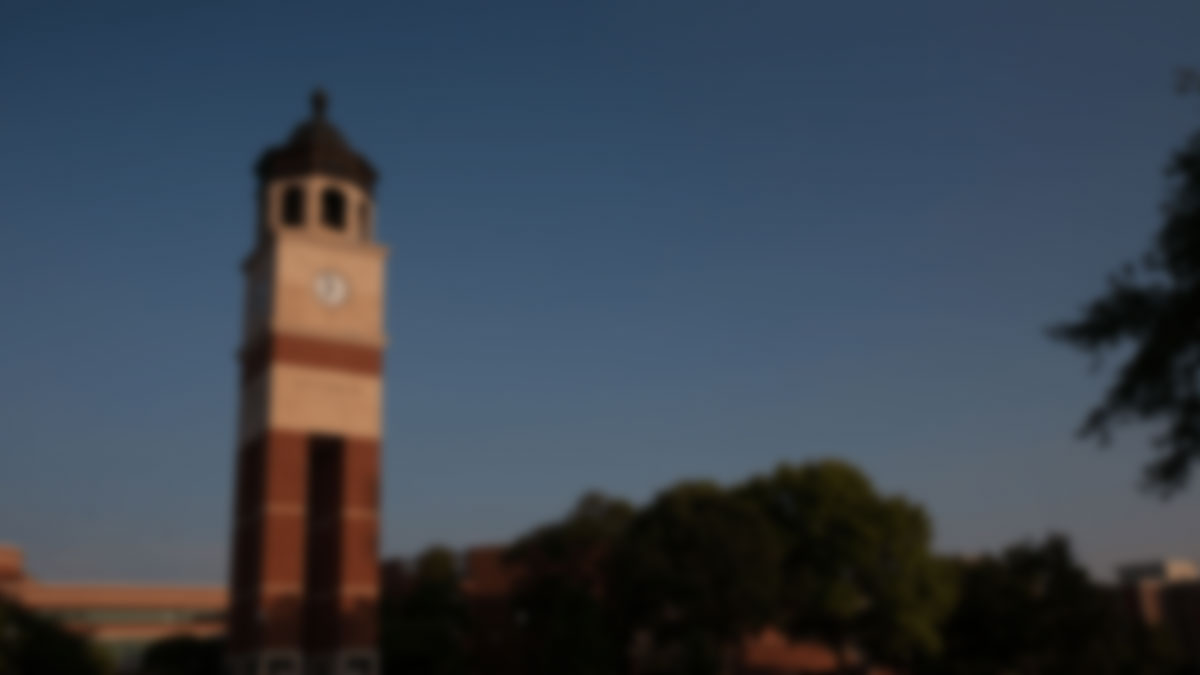 Sai Pavan Adigarla, MHA
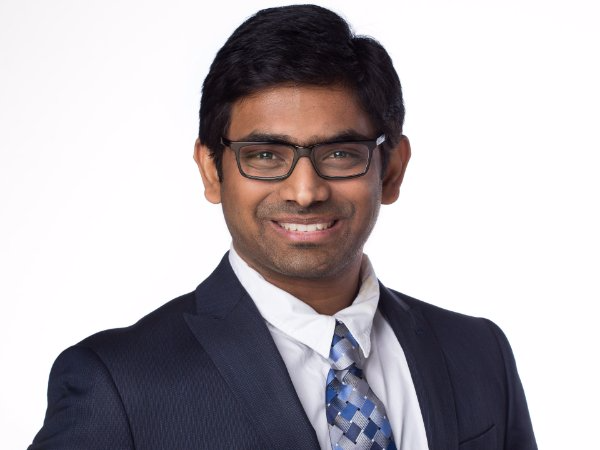 Vijayawada, Andhra Pradesh, 
India

I learnt many thing both academically and in life. I had an overall good experience at WKU.
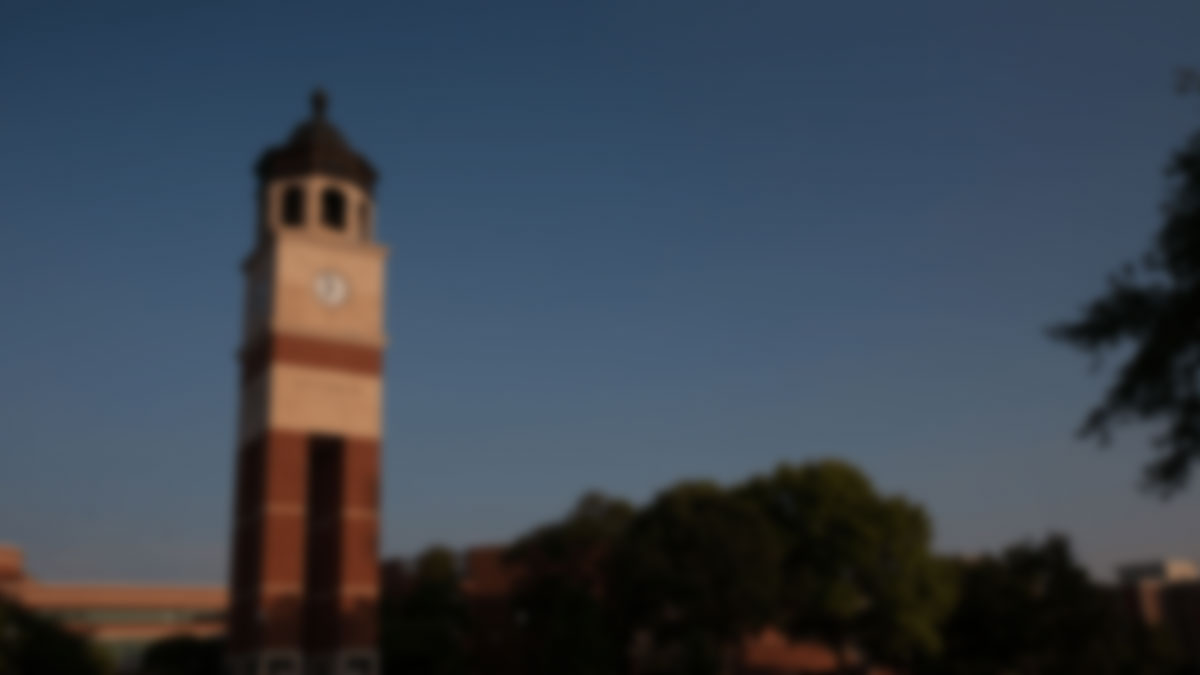 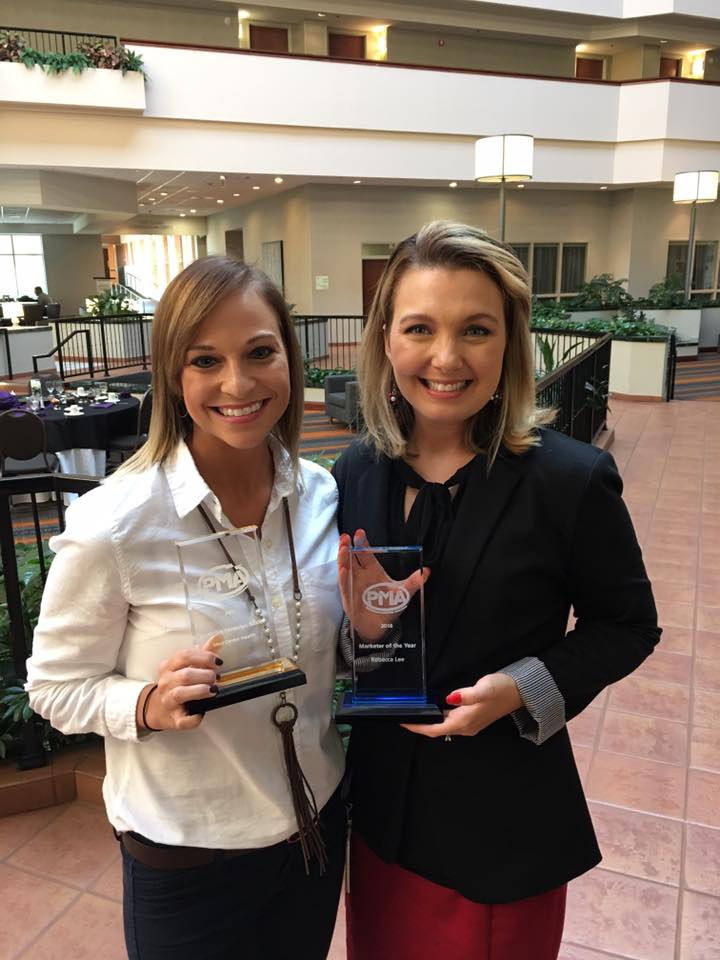 Jamie Bittel, MHA
Owensboro, Kentucky


“Work hard in silence. Let your SUCCESS be the noise.” 
Anonymous
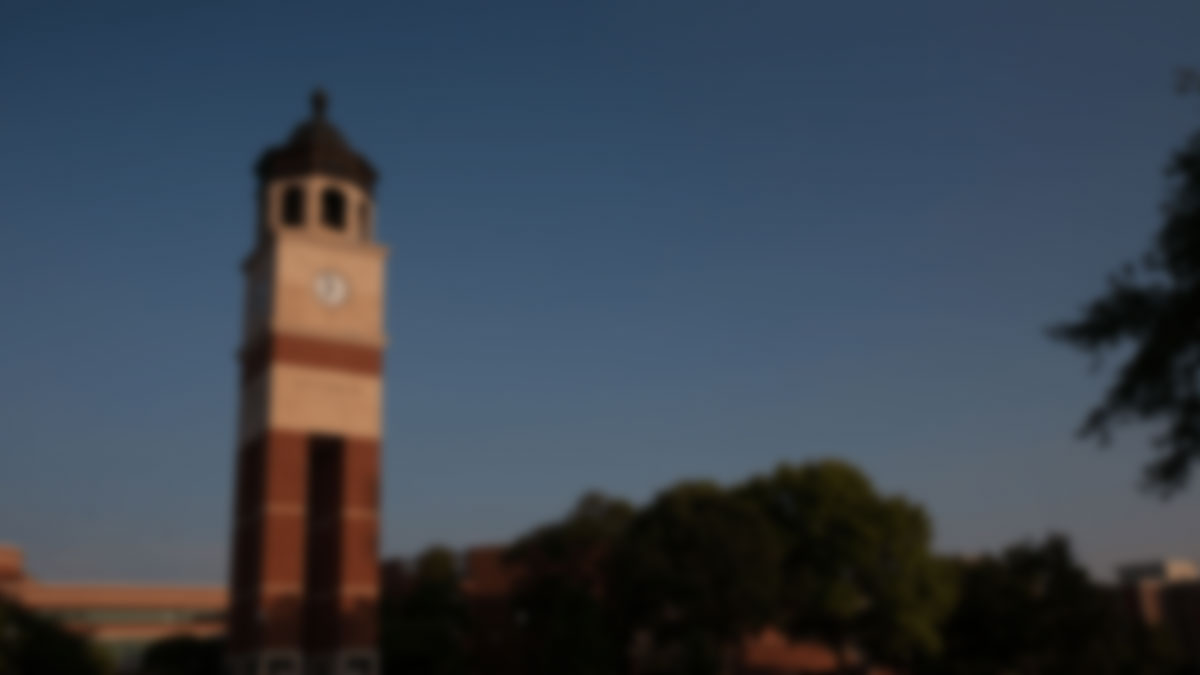 Shannon Campbell Cales, MHA
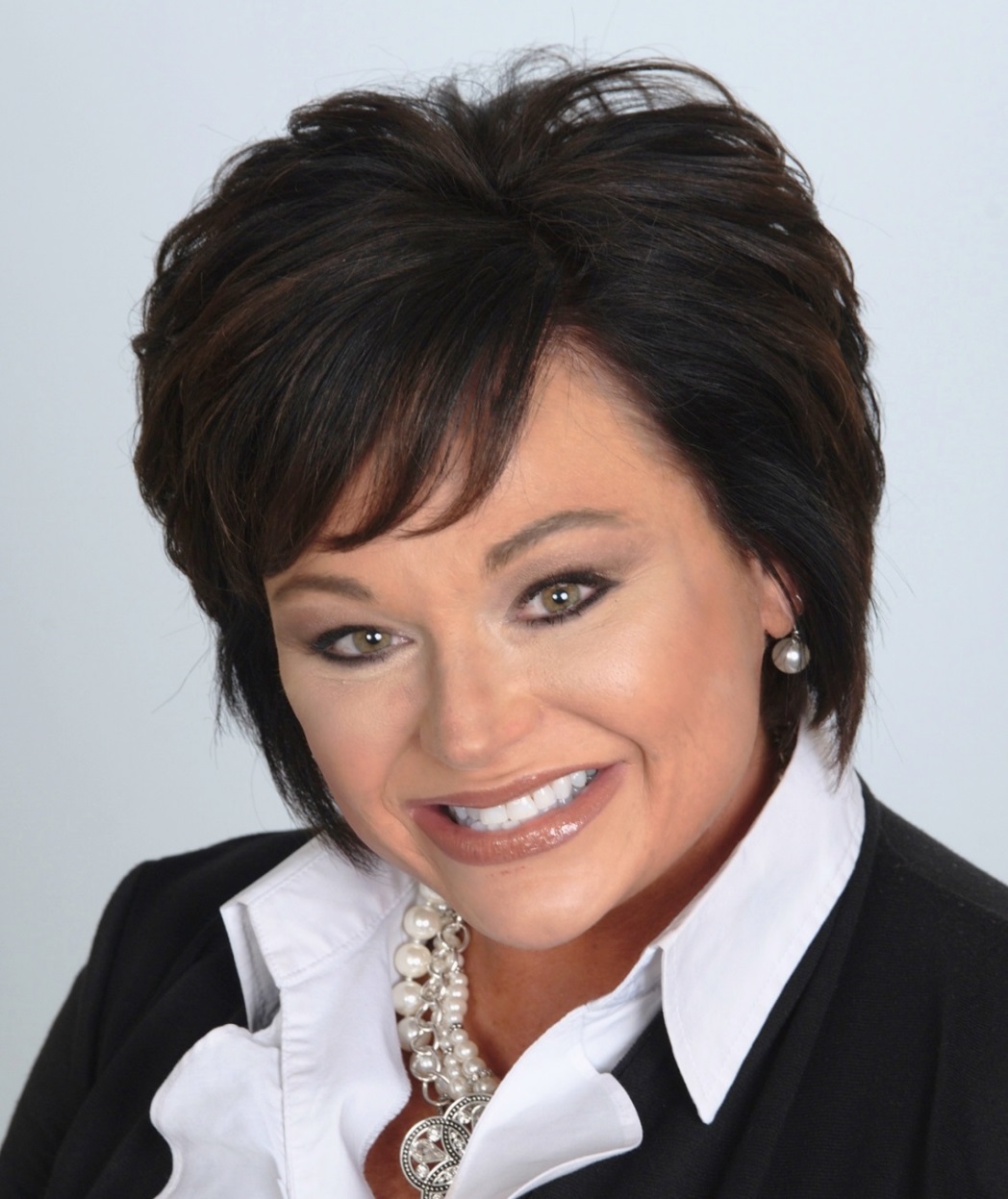 Campbellsville, Kentucky


Always be the leader that you would want to work for.
Todd Chappell, MHA
Dawson Springs, Kentucky

After 13 years as a student and staff member, WKU will always feel like home.  To all the co-workers, mentors, and friends, thank you for everything and I hope to see you on the hill.  Go Tops!
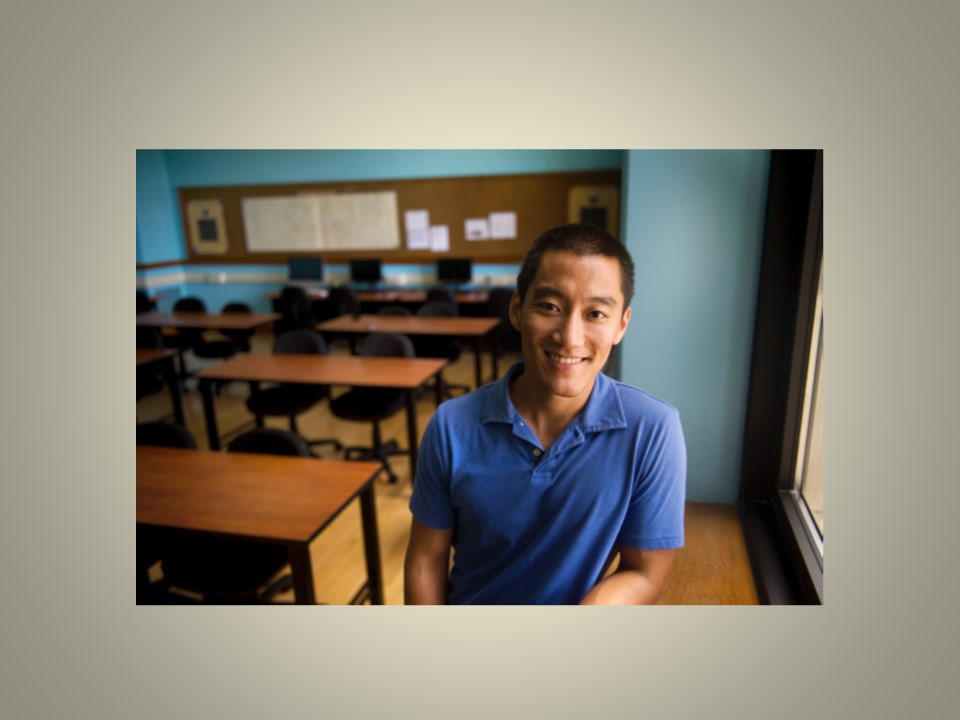 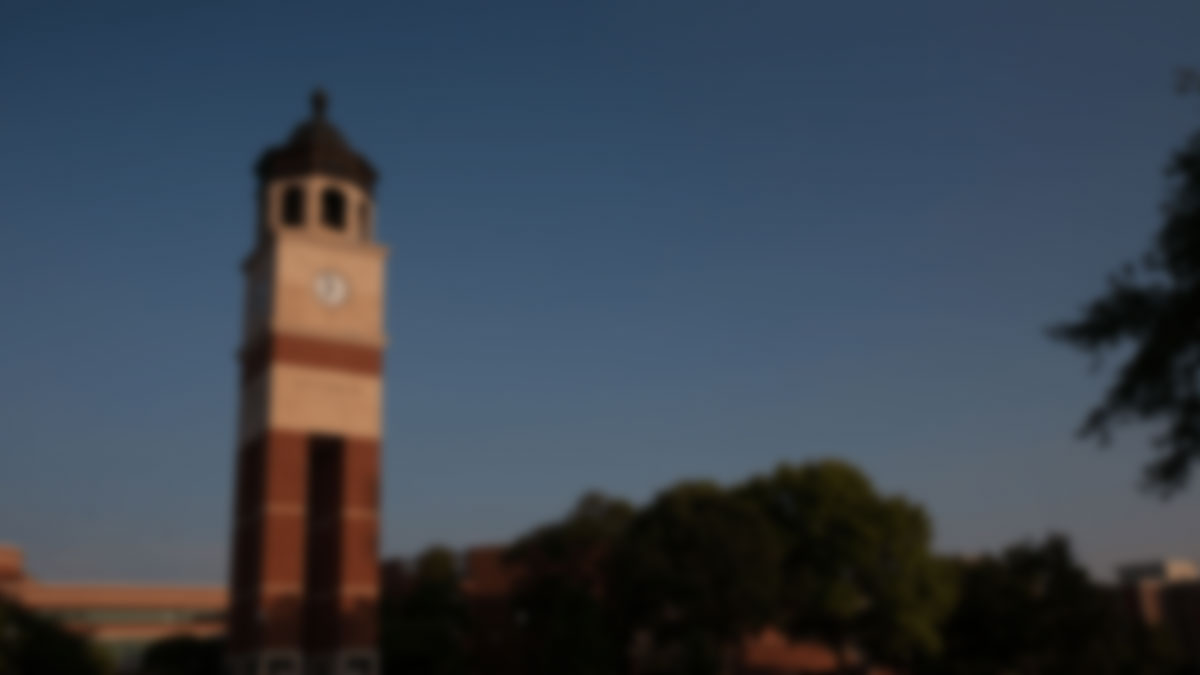 Sretta T. Clark, MHA
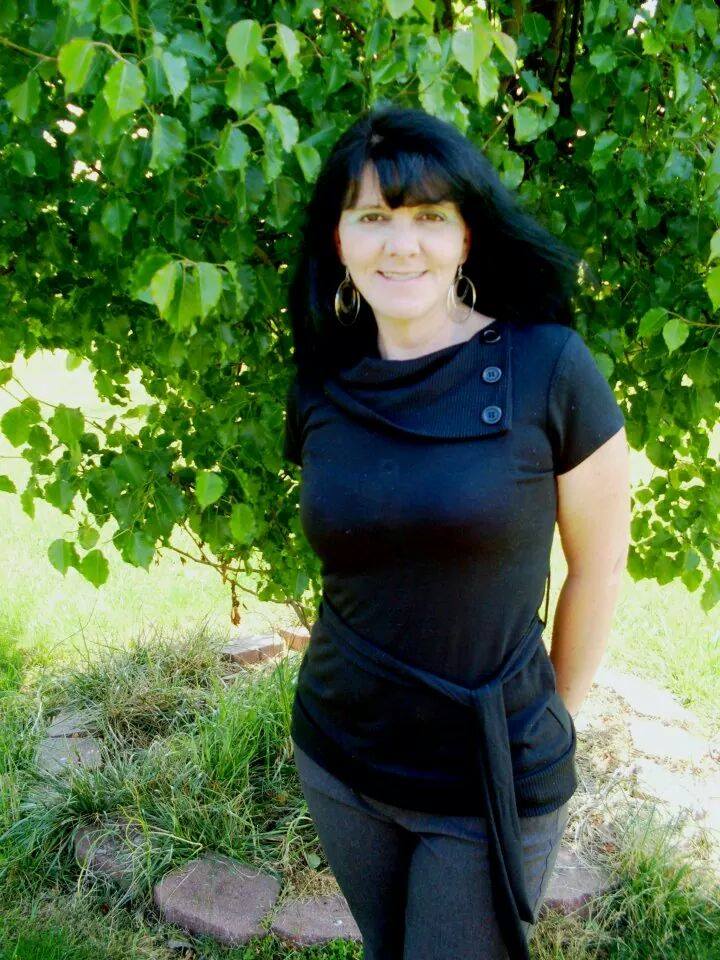 Insert an appropriate picture of yourself here
Frankfort, Kentucky

You can spend your time believing all those who say, “You can’t”…or you can spend your time silencing those voices. I chose the latter.
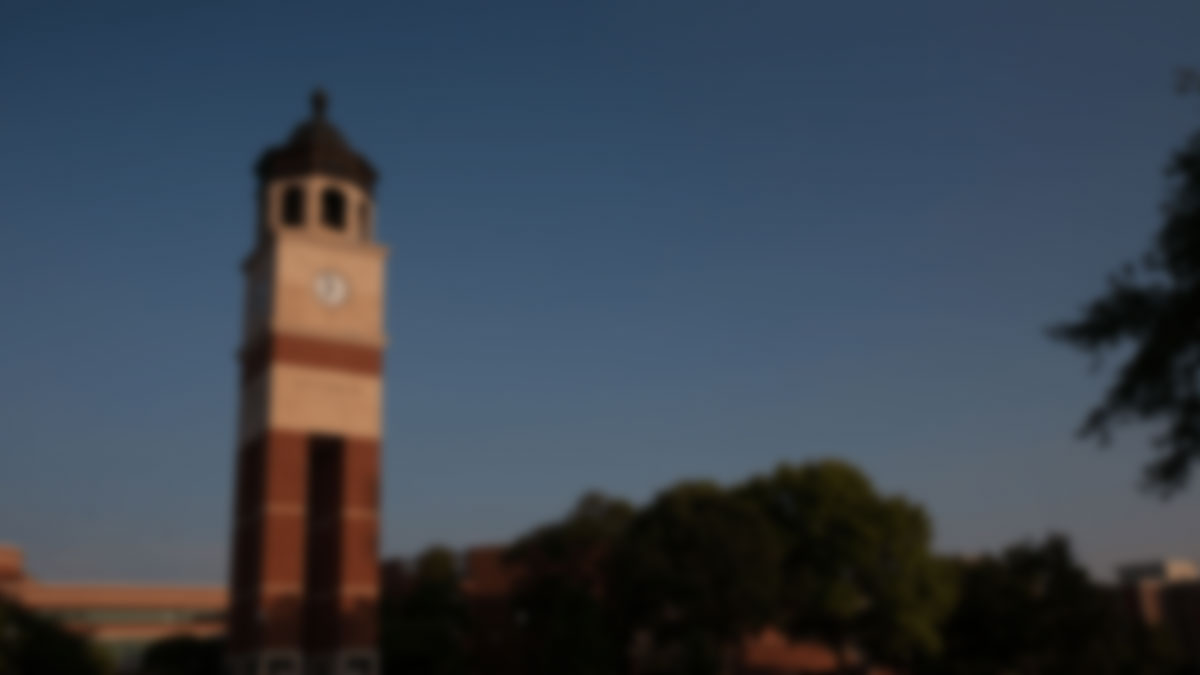 Phetsamone Om Dolby, MHA
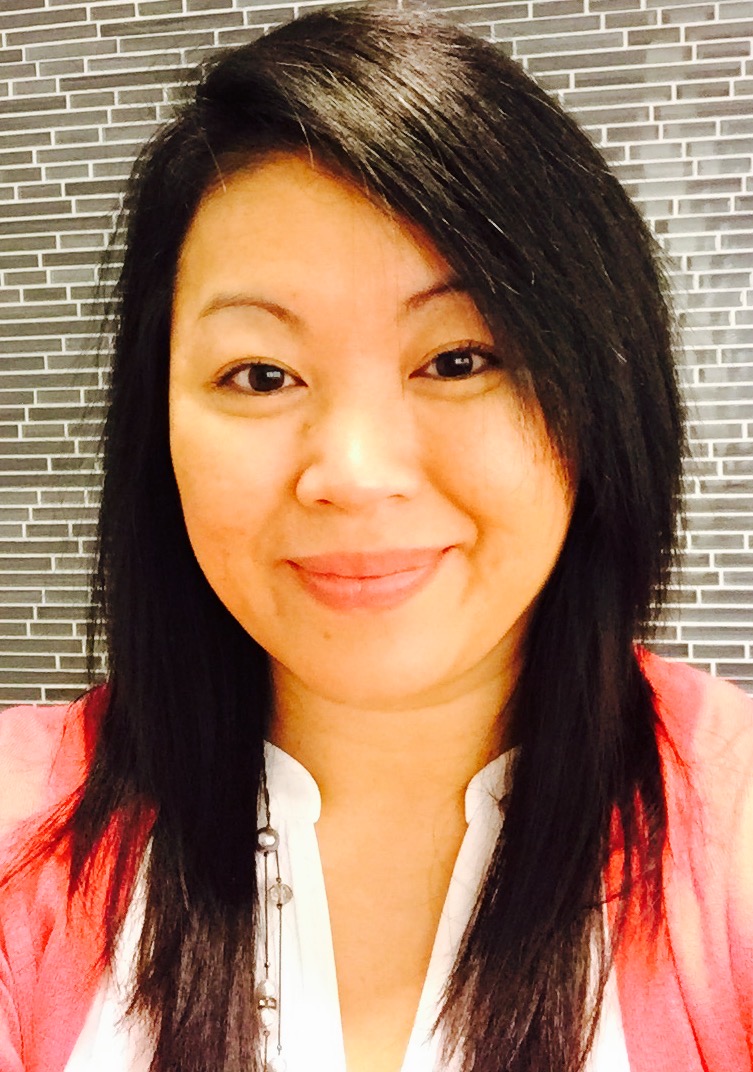 Bowling Green, Kentucky

“Live as if you were to die tomorrow. Learn as if you were to live forever.”
Mahatma Gandhi
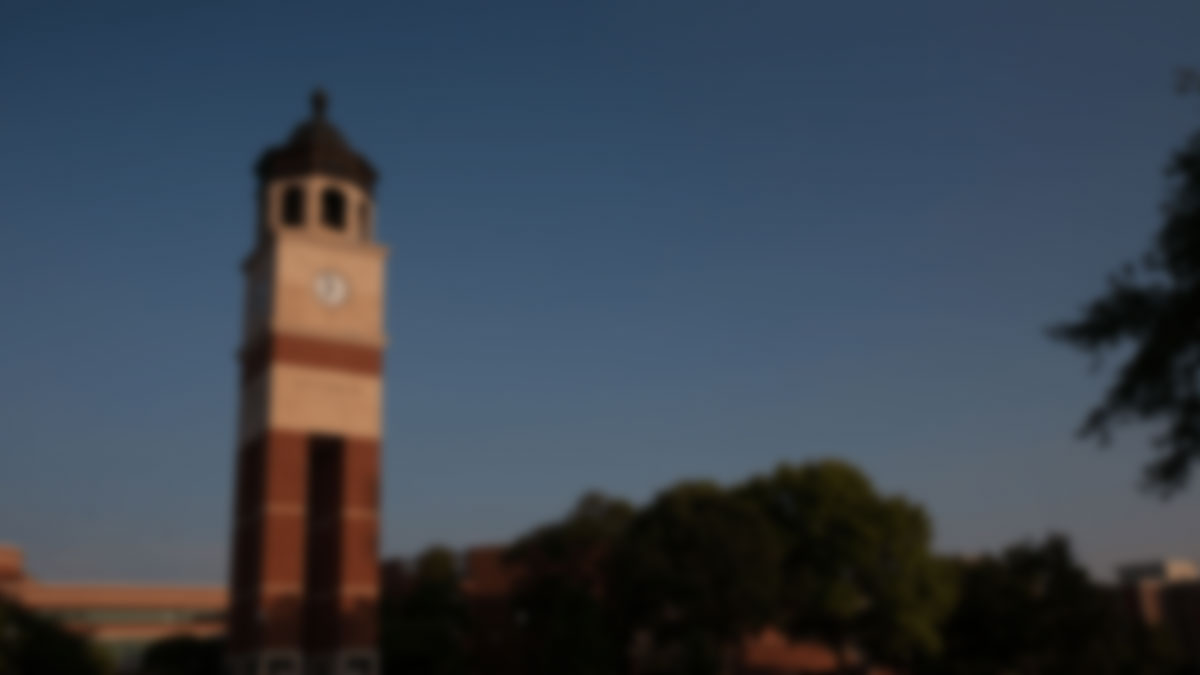 Austin Foreman, MHA
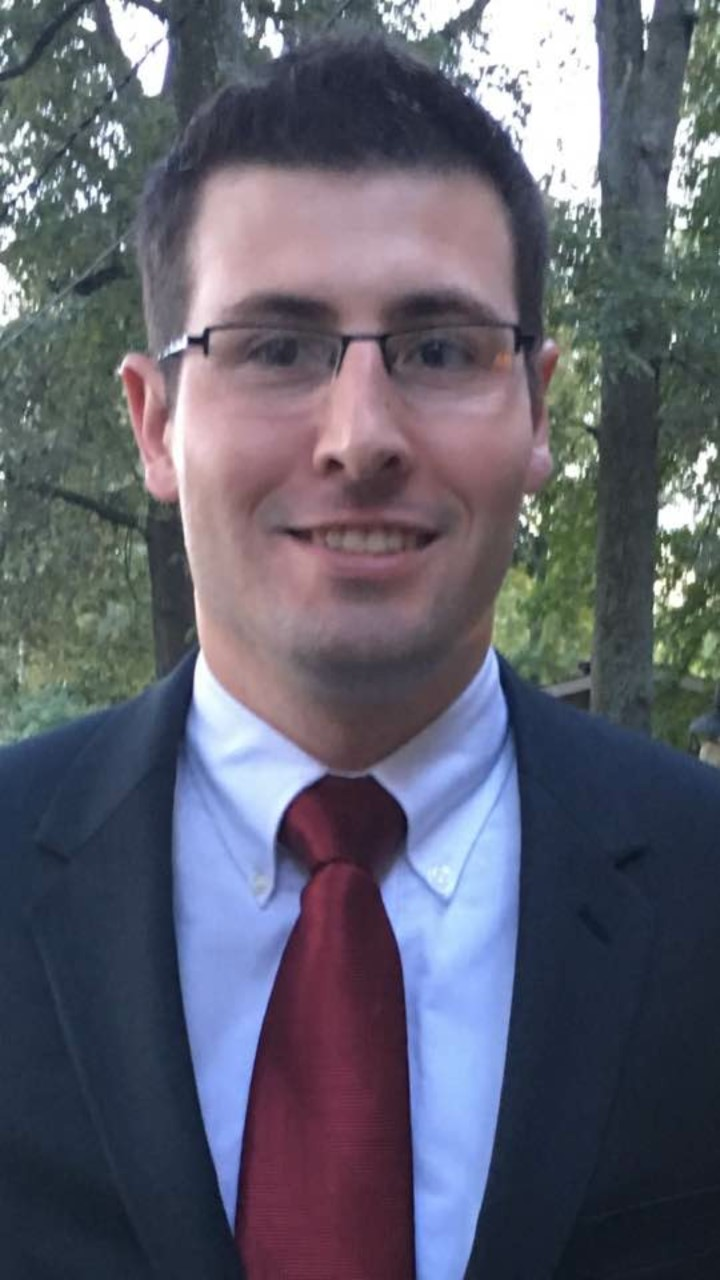 Owensboro, Kentucky

The capacity to learn is a gift; the ability to learn is a skill; the willingness to learn is a choice.
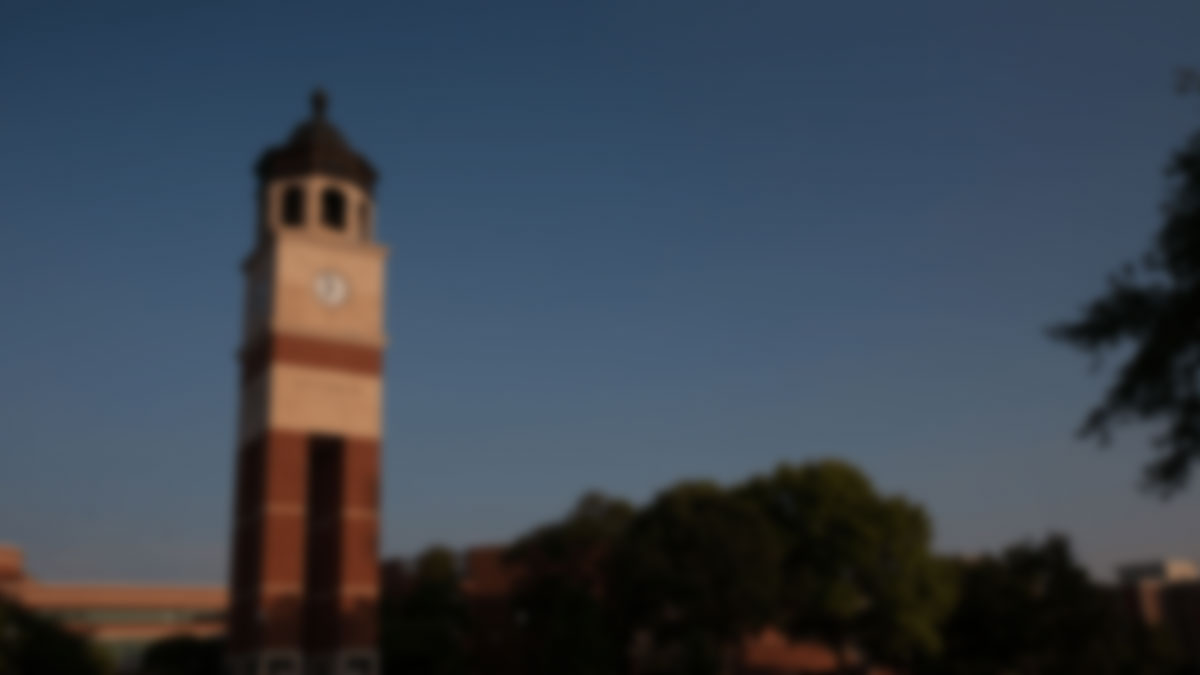 Julie Fussner, MHA
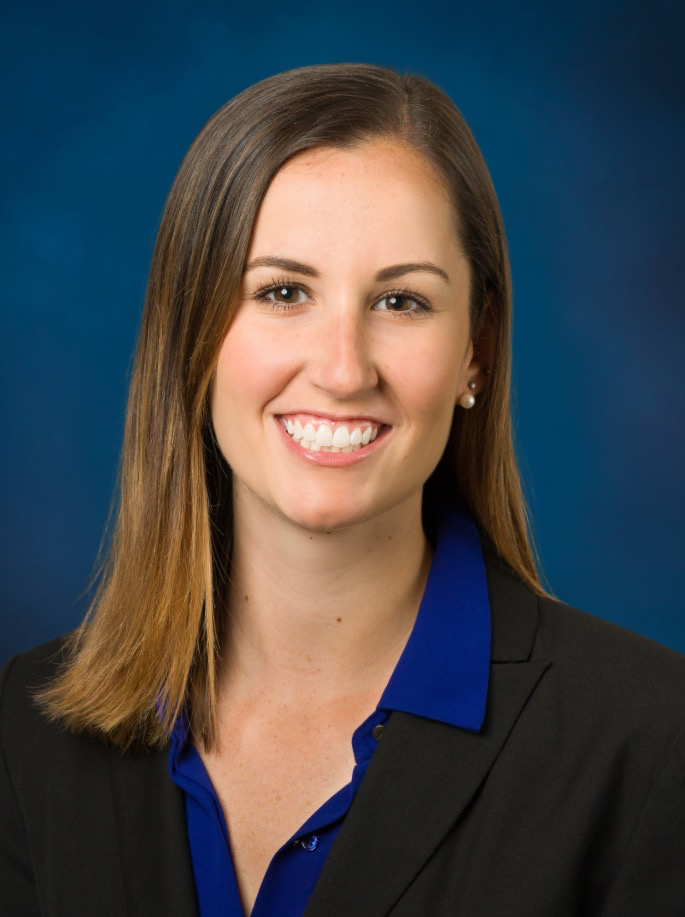 Cleveland, Ohio

Never stop learning and growing. The best investment you will ever make is in yourself.
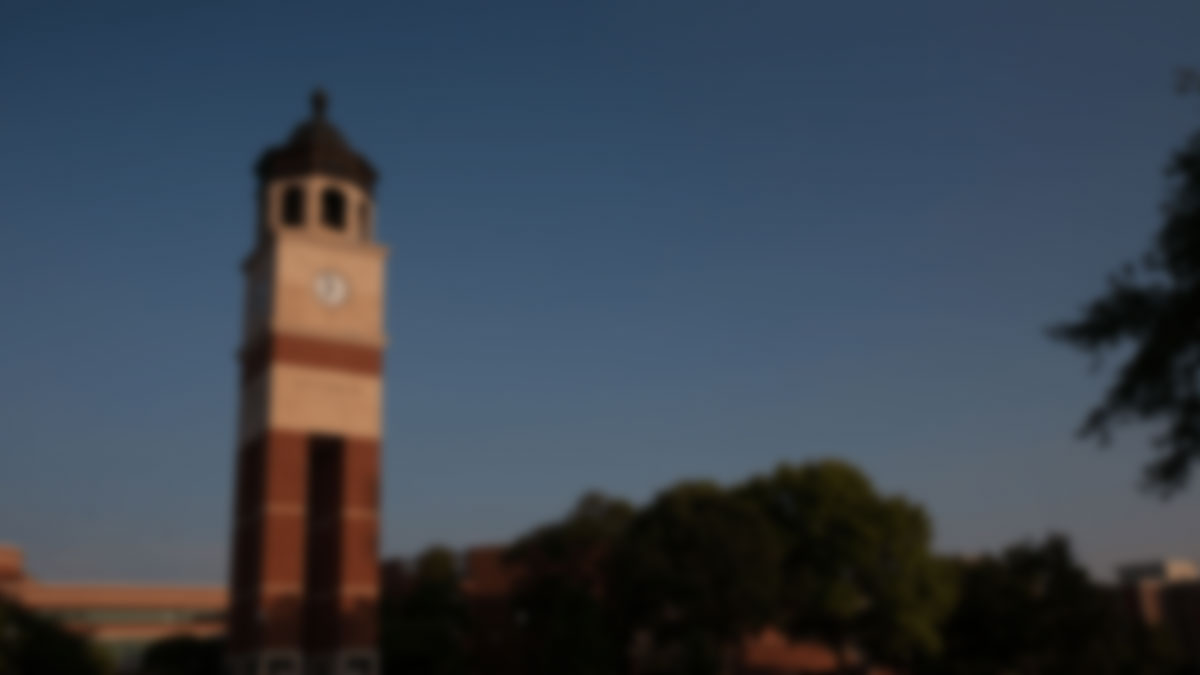 Keertana Reddy Gade, MHA
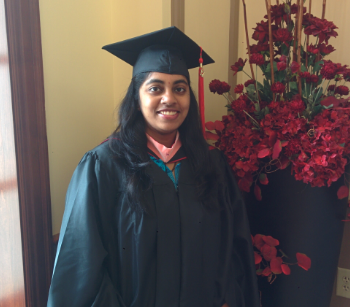 Vijayawada, Andhra Pradesh, India

Taught me how to lead my life independently.
Yagna Roopa Kasaraneni, MHA
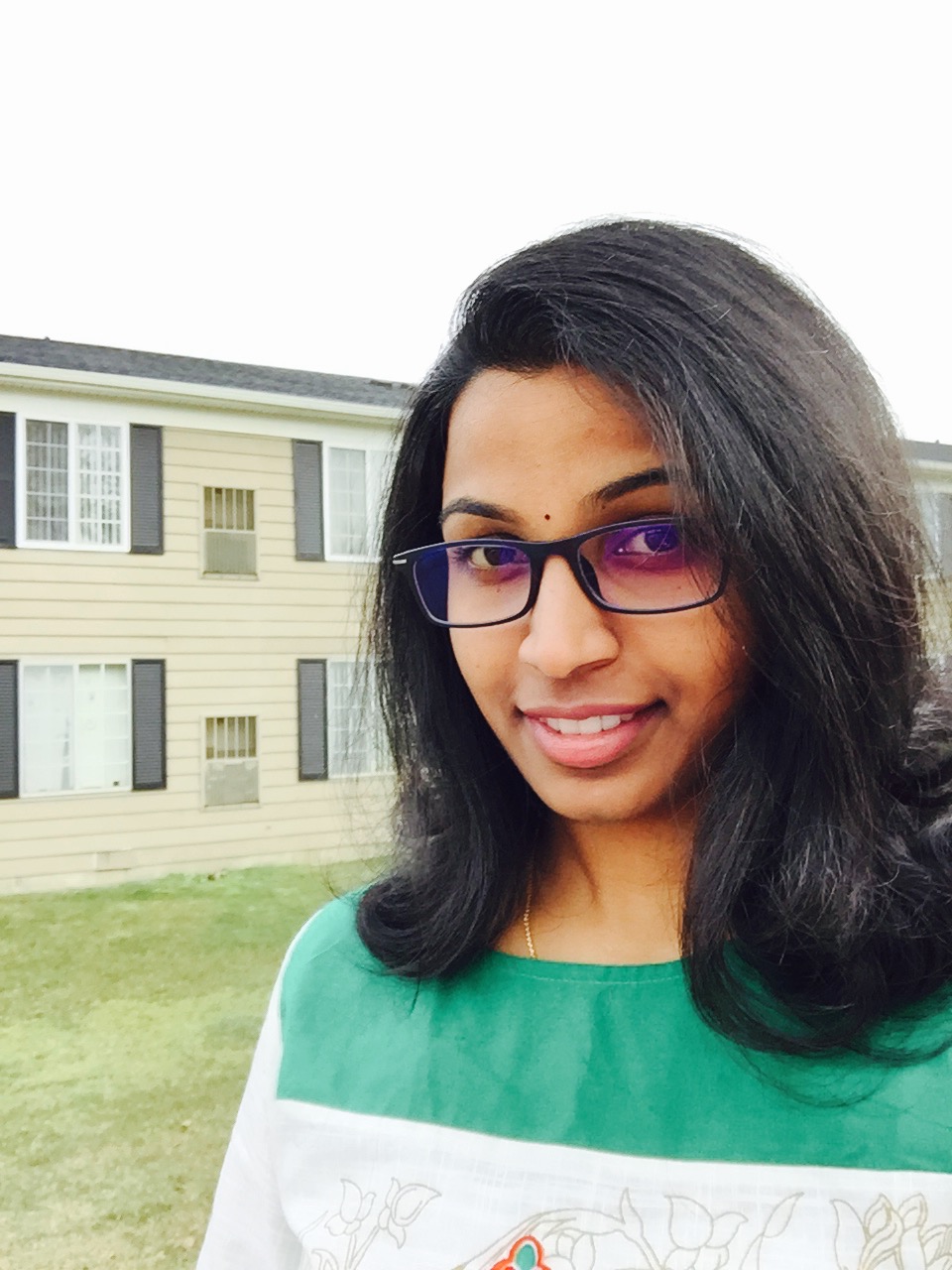 Vijayawada,  Andhra Pradesh, India

I am very thankful to my family, professors, friends and colleagues for their support and guidance through all my time here. I wish each and every one here hearty congratulations for reaching this point in life… There is a long way to go though and I wish you all great success ahead.
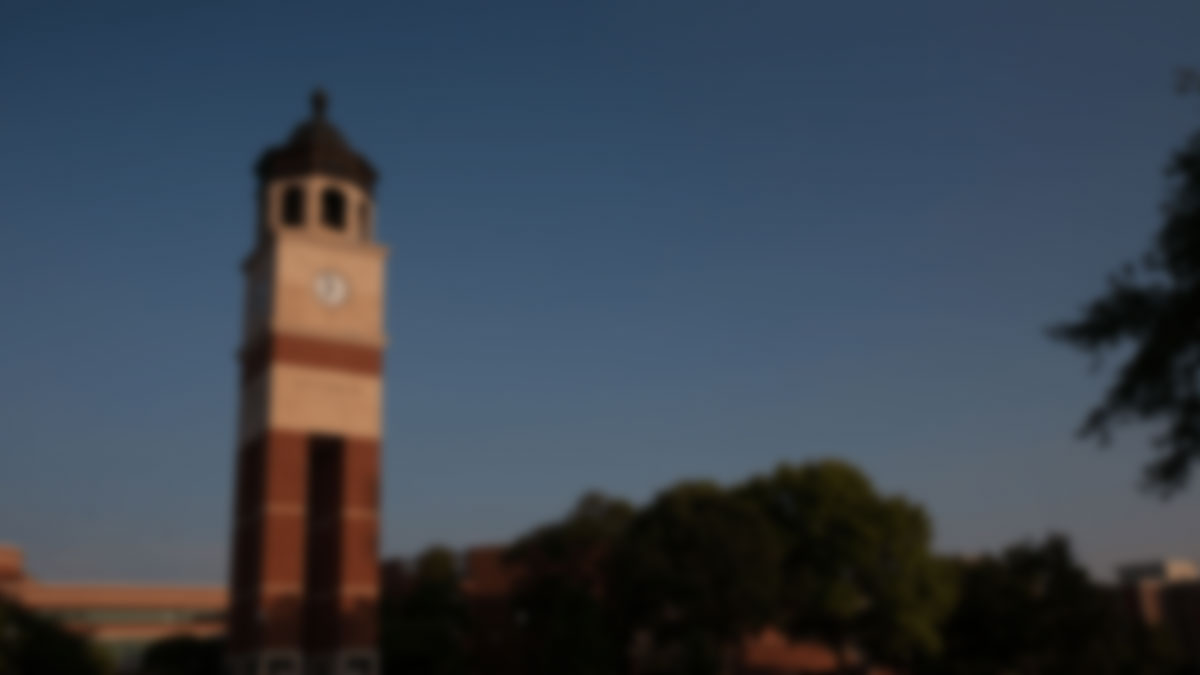 Nadia Farah Khan, MHA
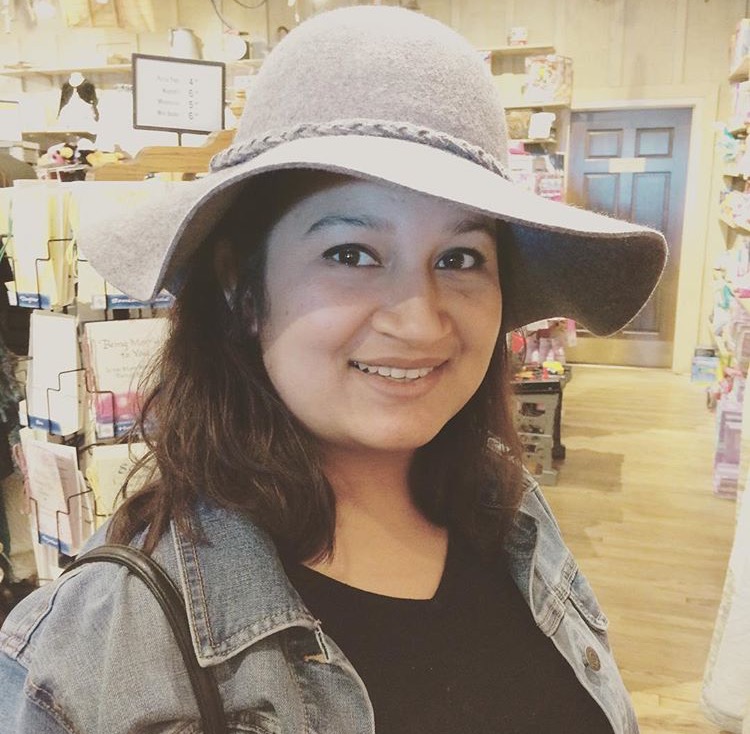 Dhaka, Bangladesh


“I took the one less traveled by”
Robert Frost
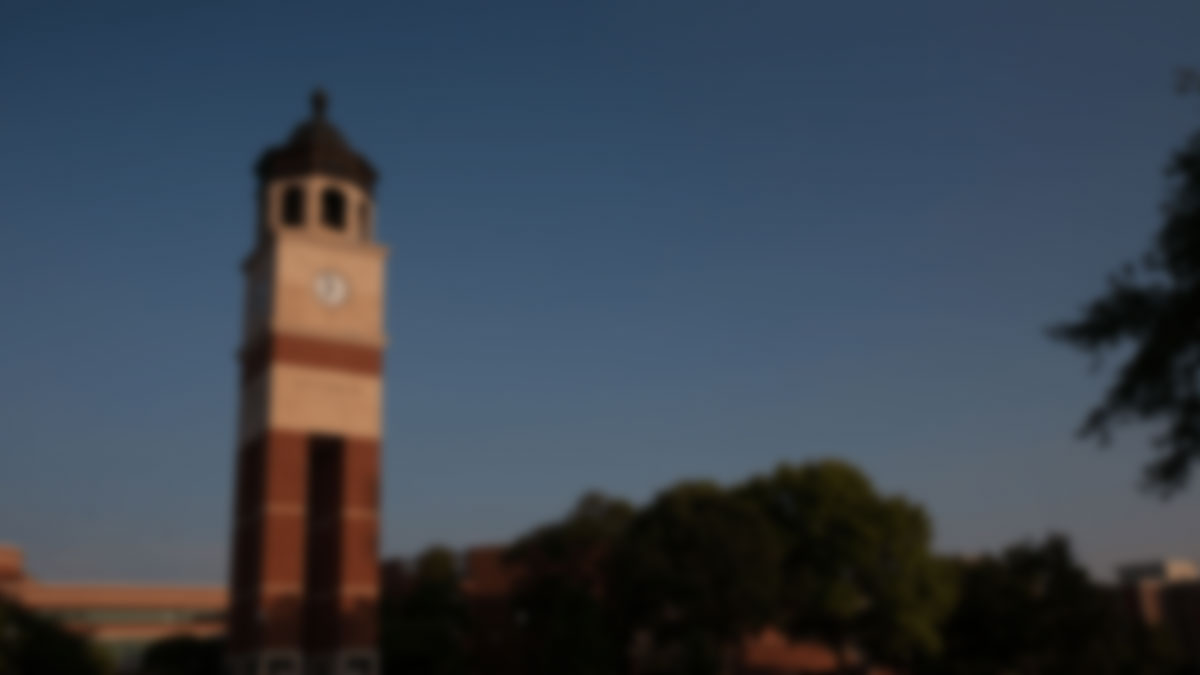 Emily Lee, MHA
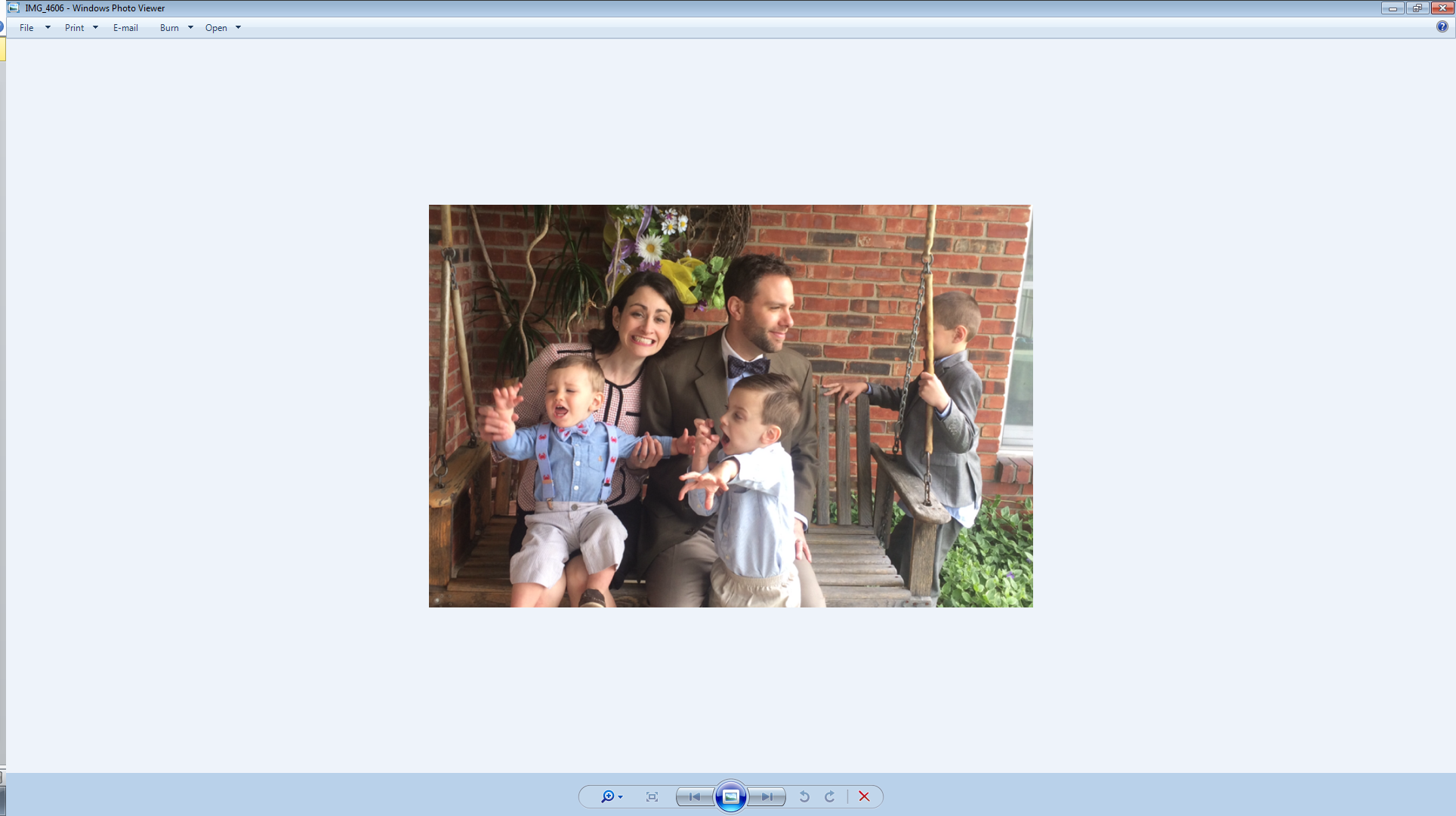 Insert an appropriate picture of yourself here
Versailles, Kentucky

“The best way to predict your future is to create it.”
		Abraham Lincoln
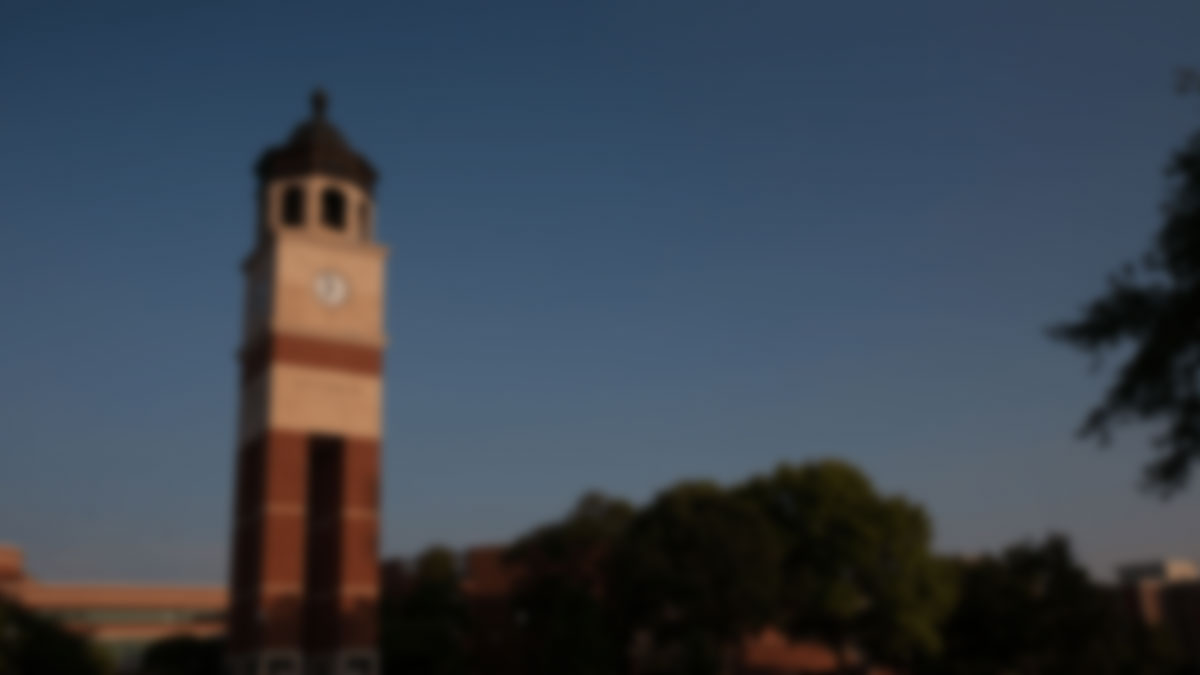 Shirin Mahdavi, MHA
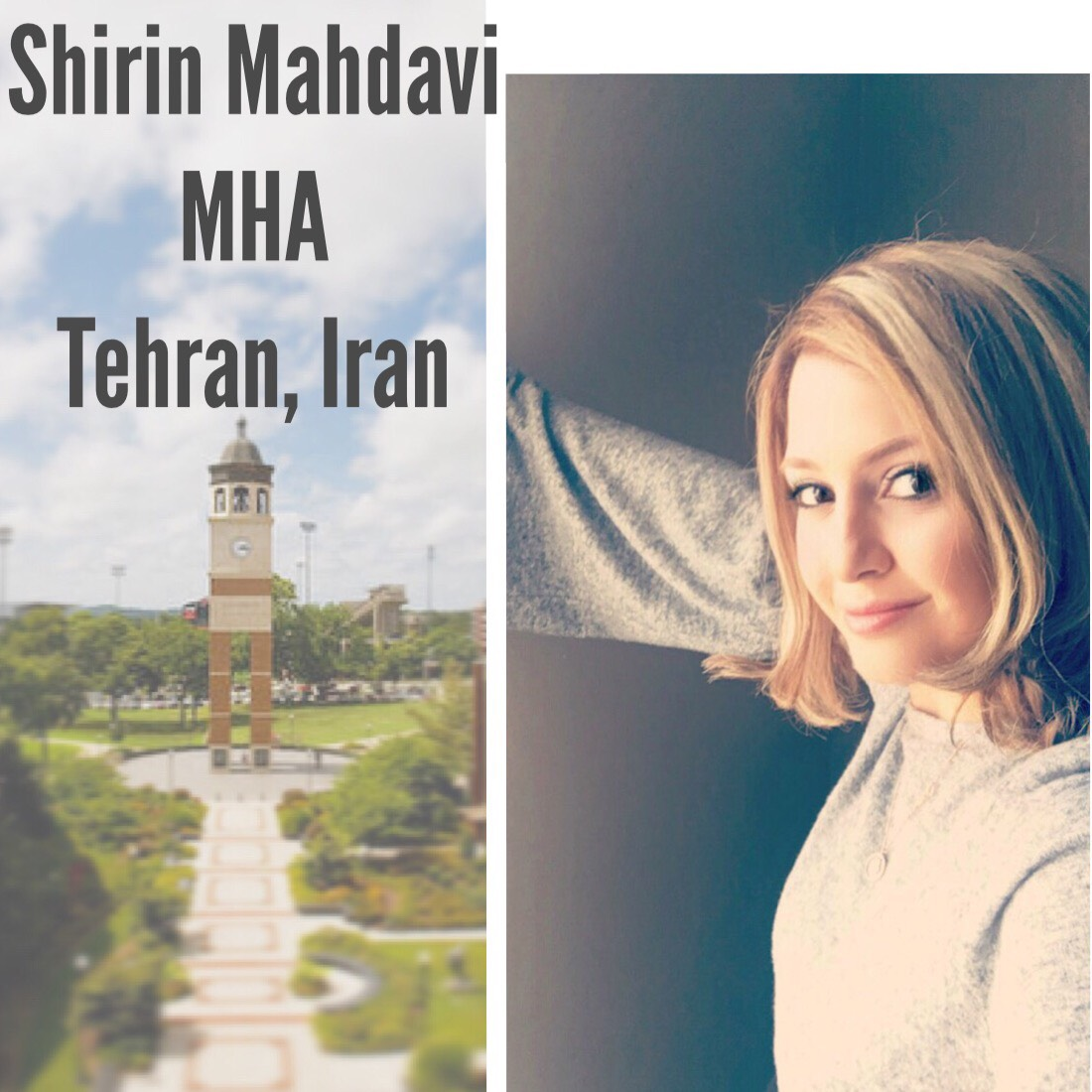 Tehran, Iran
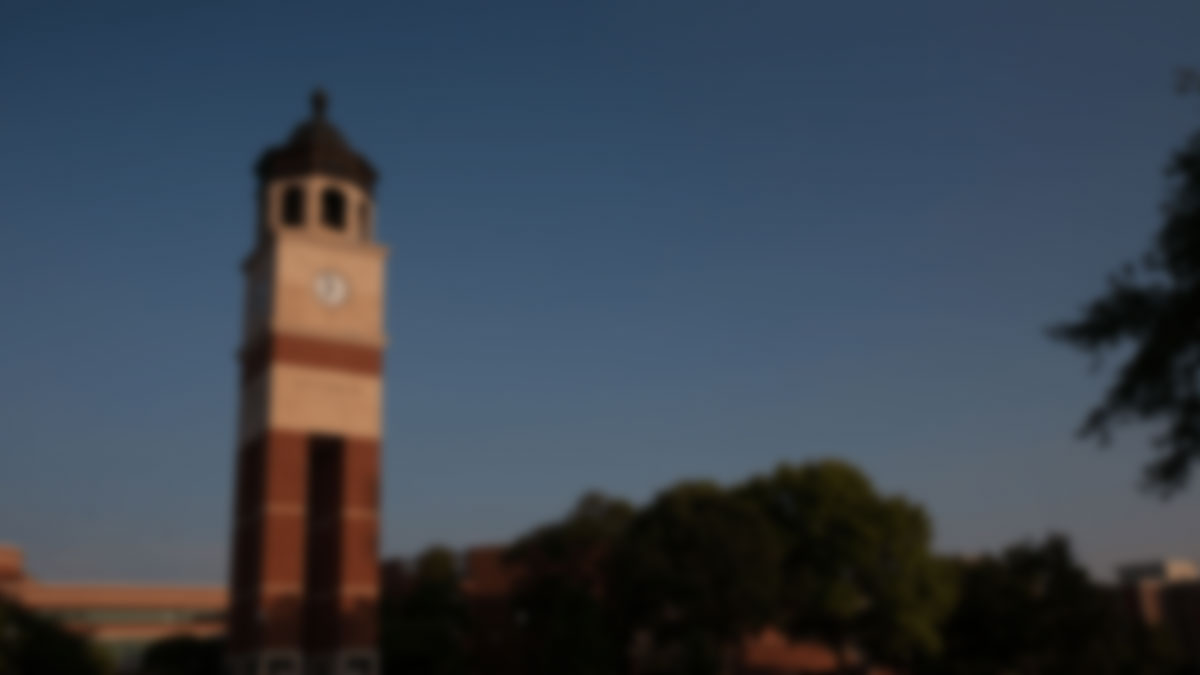 Lolita Miller, MHA
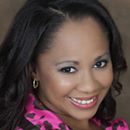 Lexington, Kentucky


I can do all things through Christ who strengthens me.
                    Philippians 4:13
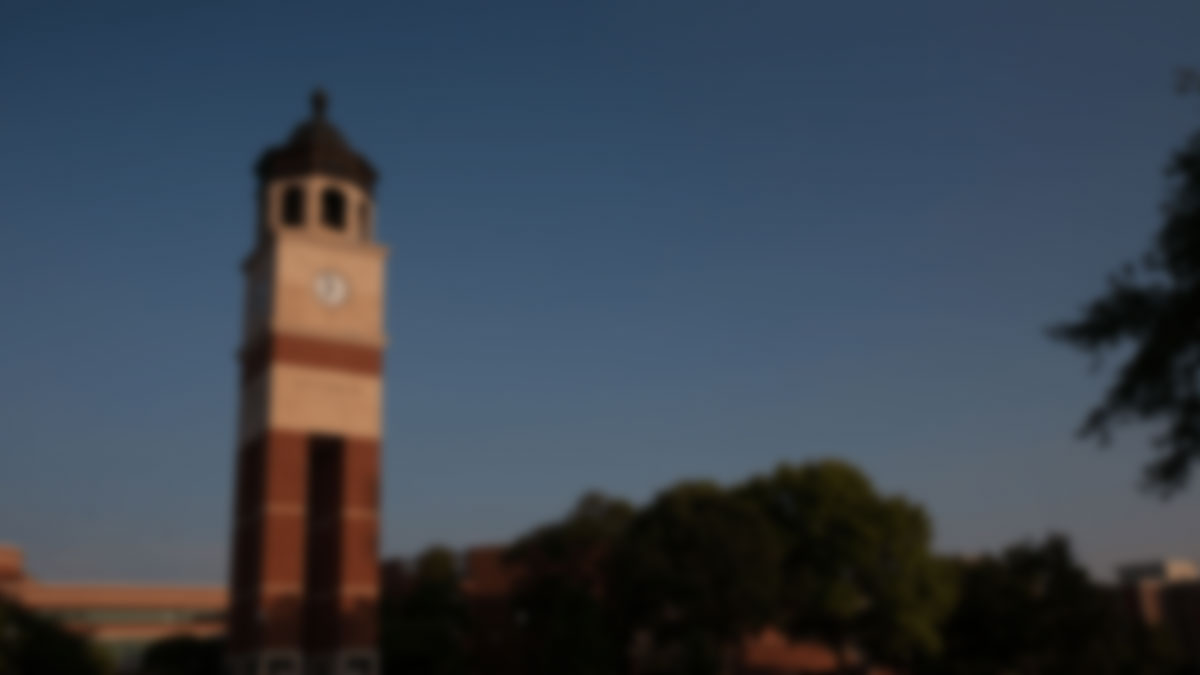 Ayodeji Joshua Omosule, MHA
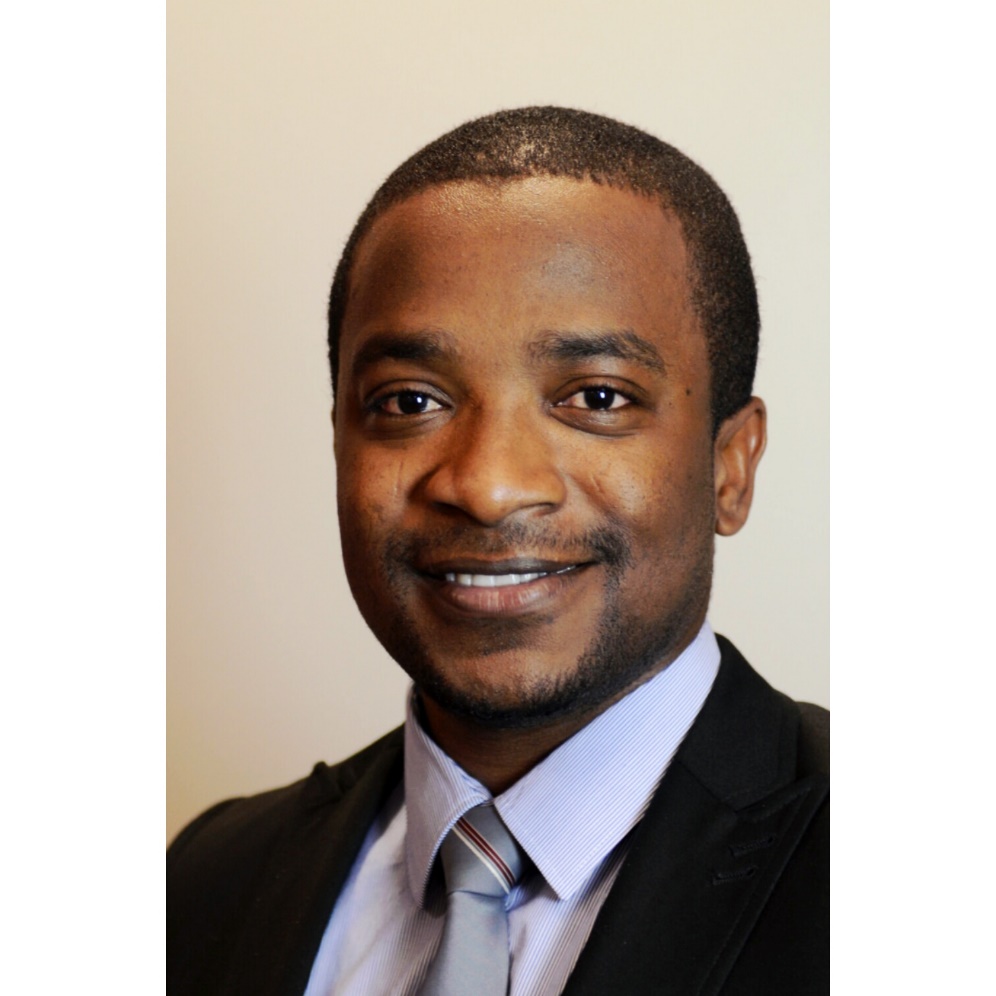 Lagos, Nigeria

“The difference between school and life: In school, you’re taught a lesson and then given a test. In life, you’re given a test that teaches you a lesson.”
			             Tom Bodett
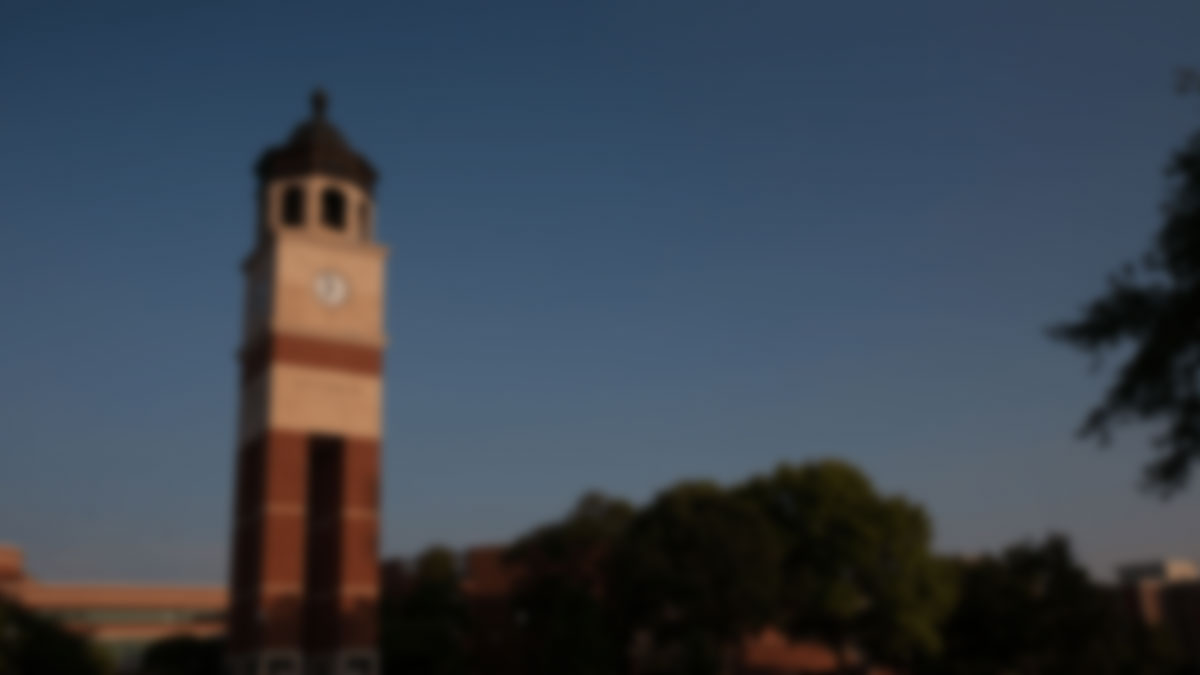 Mona Shirazi, MHA
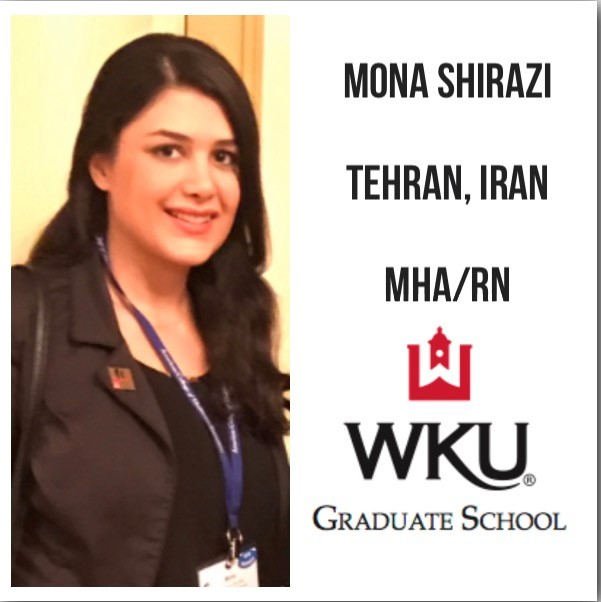 Tehran, Iran
Frederick A. Stine, MHA
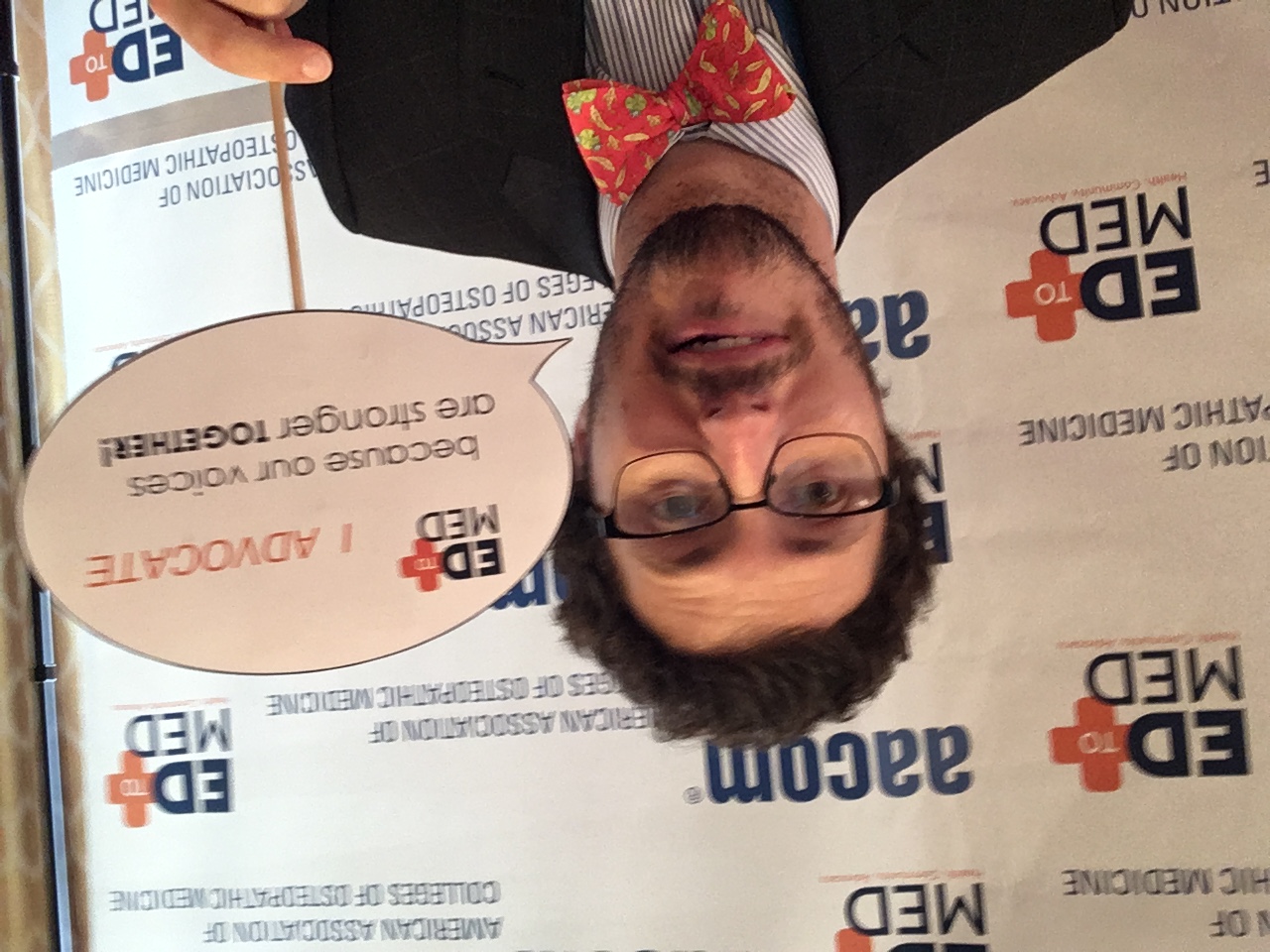 Fort Thomas, Kentucky

As a member of the next generation of physicians, I feel that WKU’s MHA program has empowered me to be a better provider and an agent for change in our health care system.
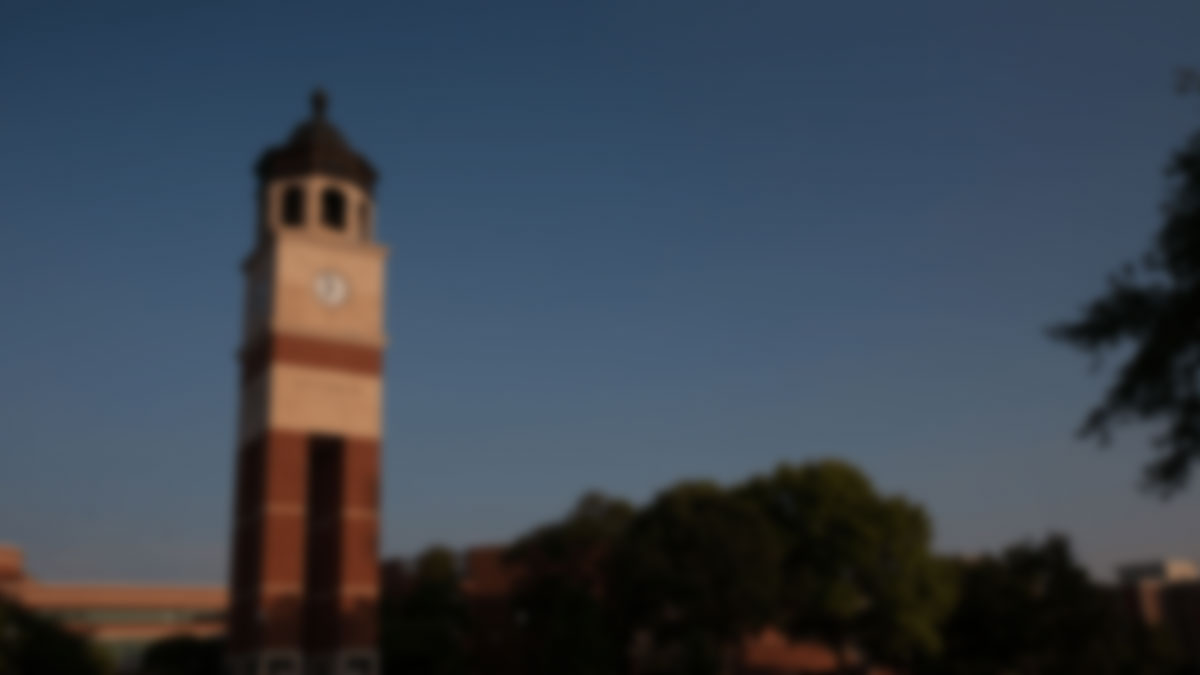 Tasha L. Tackett, MHA
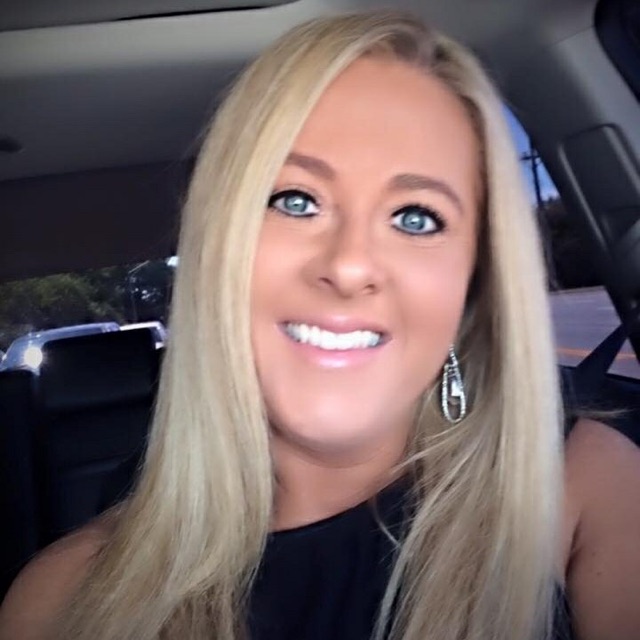 Insert an appropriate picture of yourself here
Lexington, Kentucky

“The best way to predict your future is to create it.”
 Abraham Lincoln
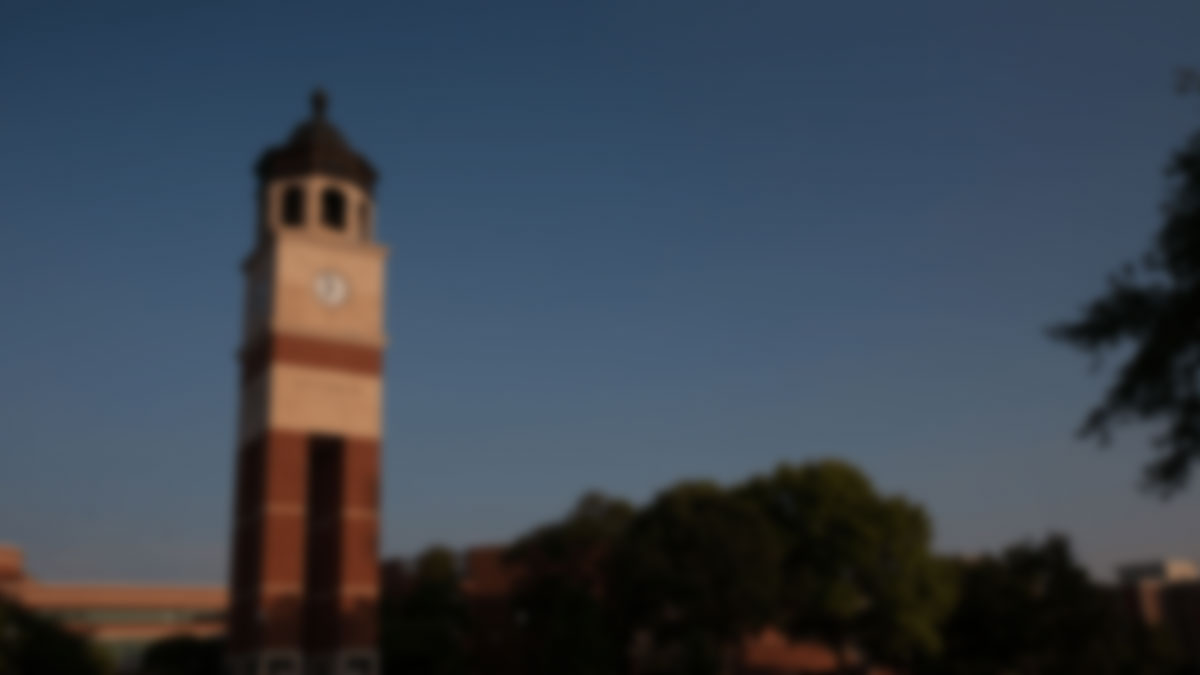 Lauren Tuttle, MHA
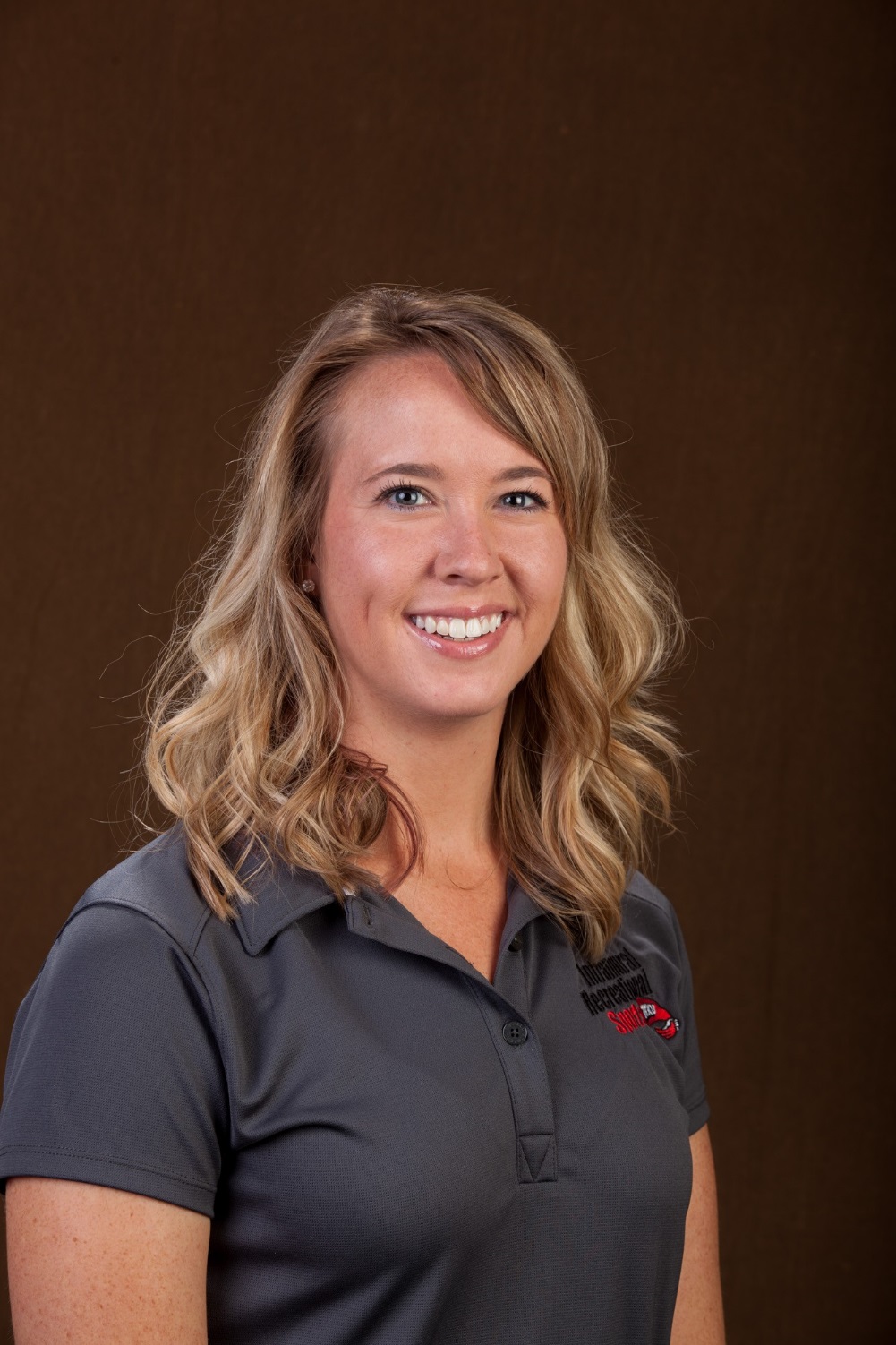 Fishers, Indiana

They certainly give very strange names to diseases…
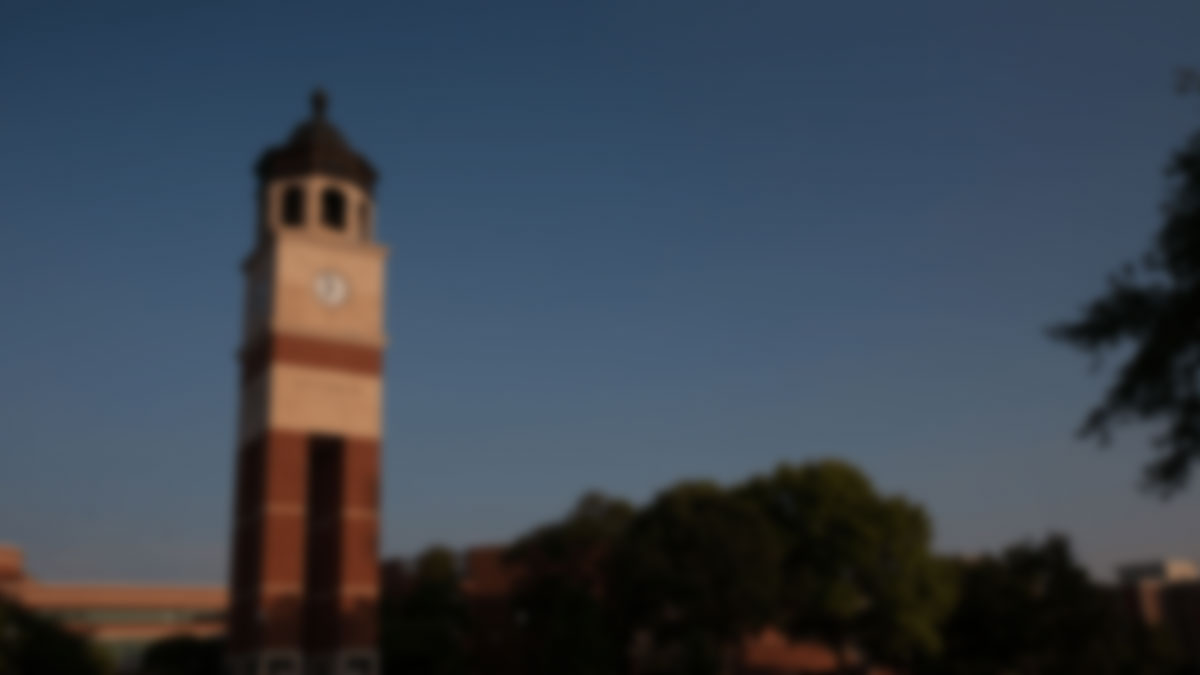 Coleman West, MHA
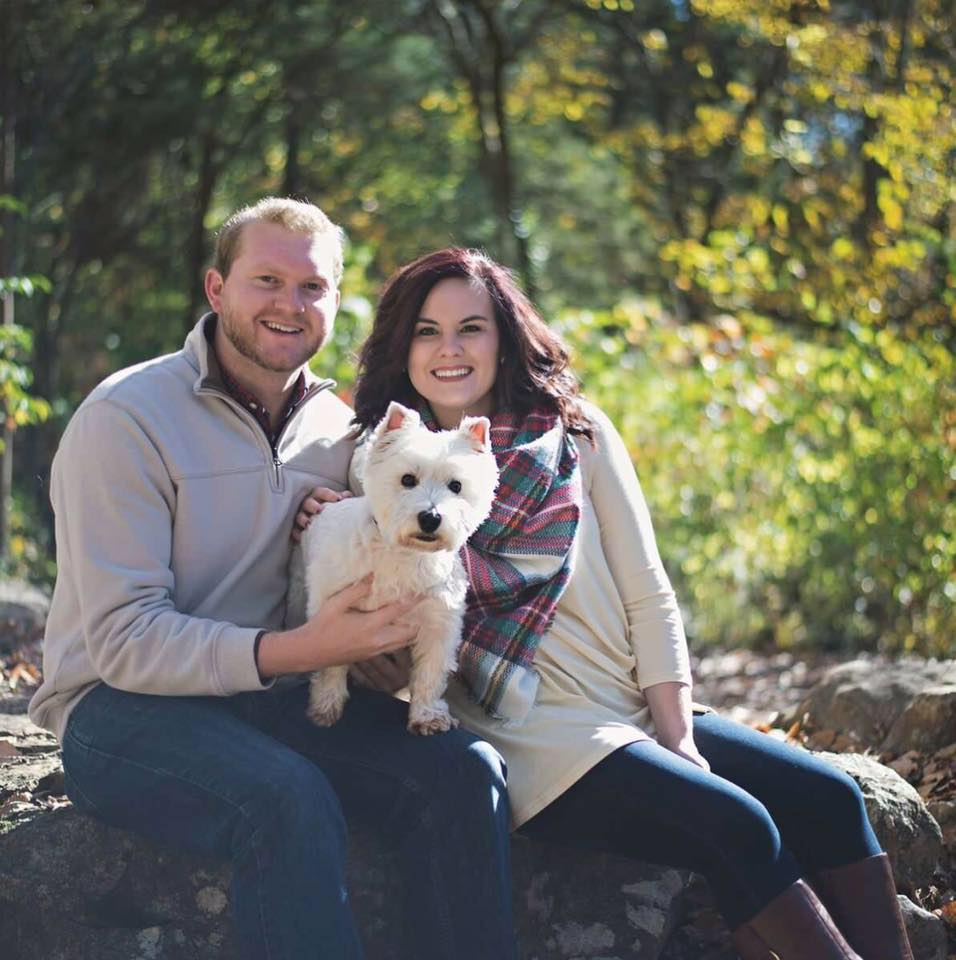 Morganfield, Kentucky

“Pursue whatever it is that you want to do with your life. It is the only secret to happiness that I know except for true love, that and maybe the amazing health insurance plan that our congressmen have.” 
			    Lewis Black
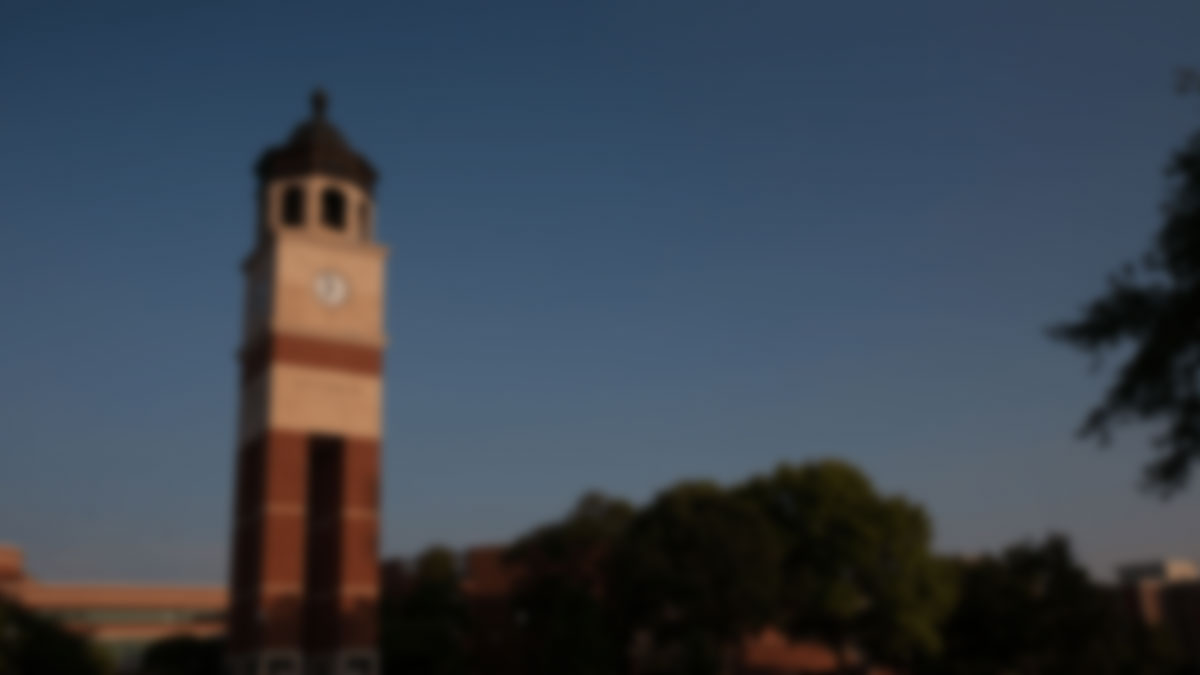 Laura White, MHA
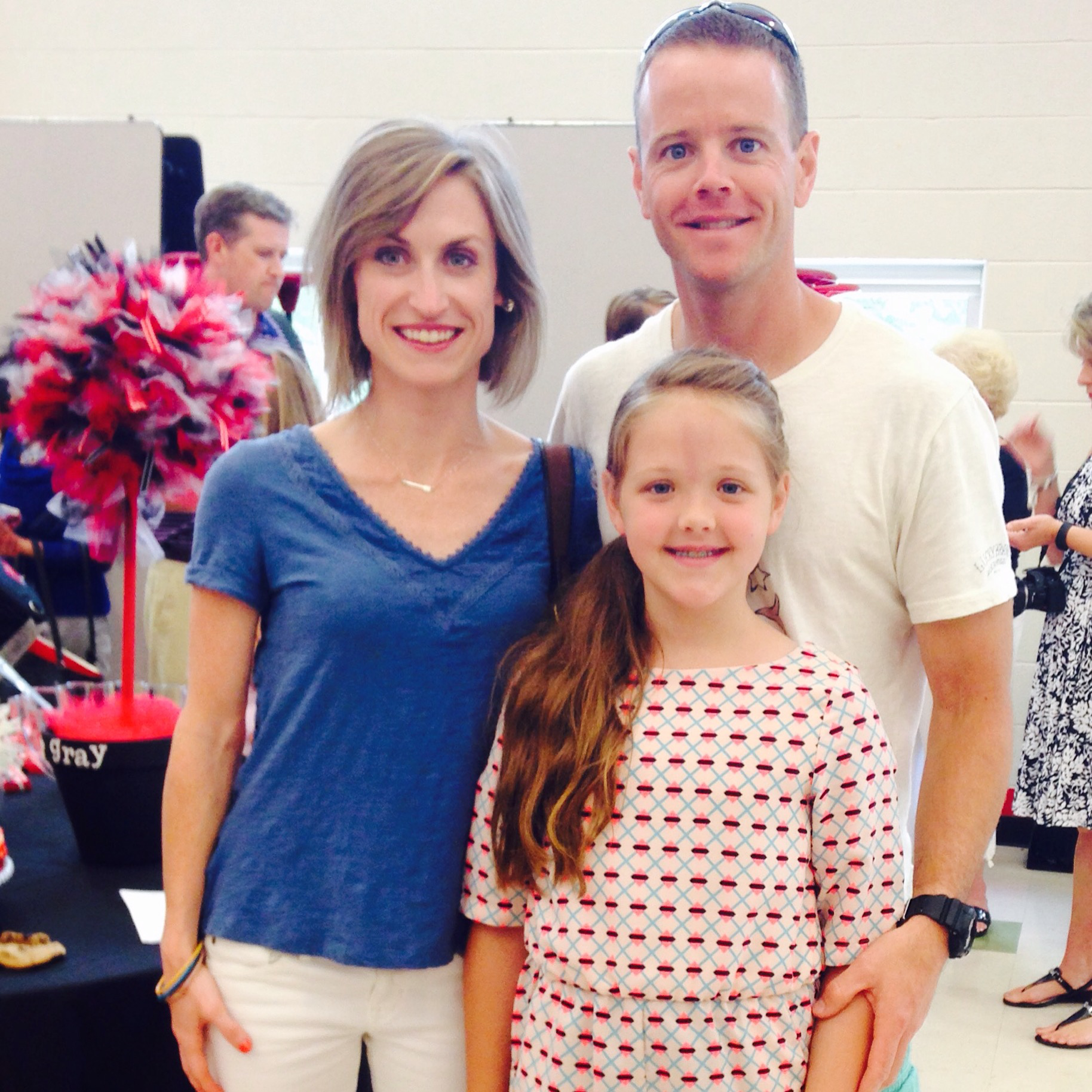 Bowling Green, Kentucky

Never stop learning because life never stops teaching.
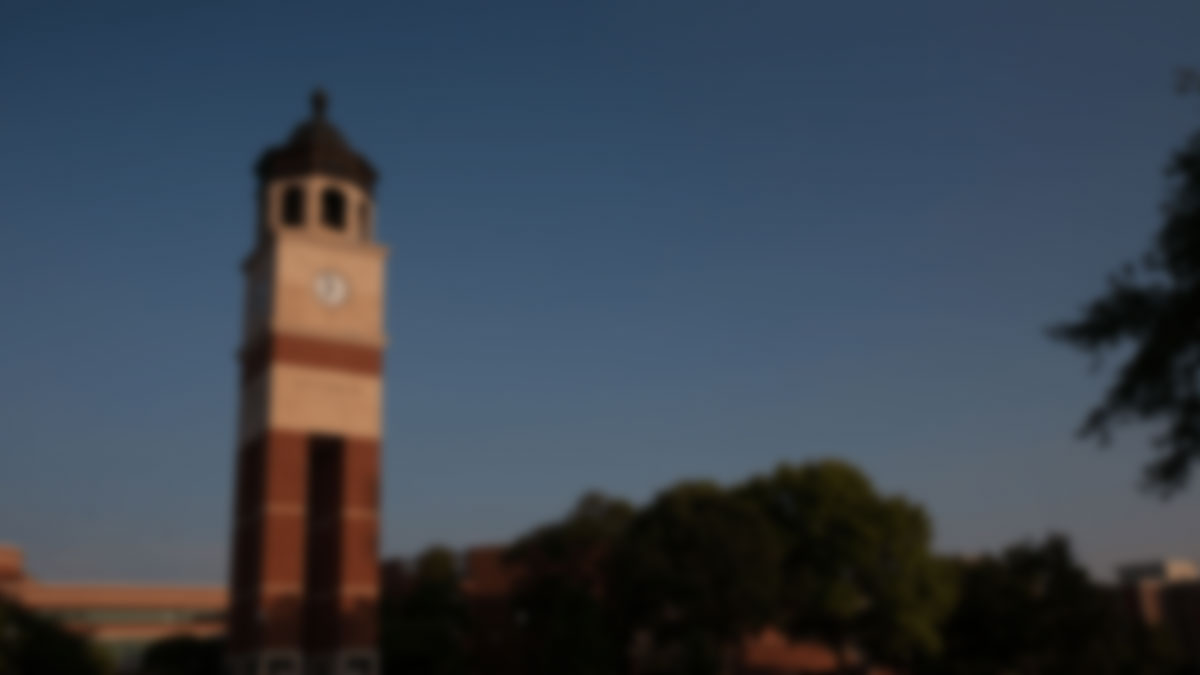 Shea Wilson, MHA
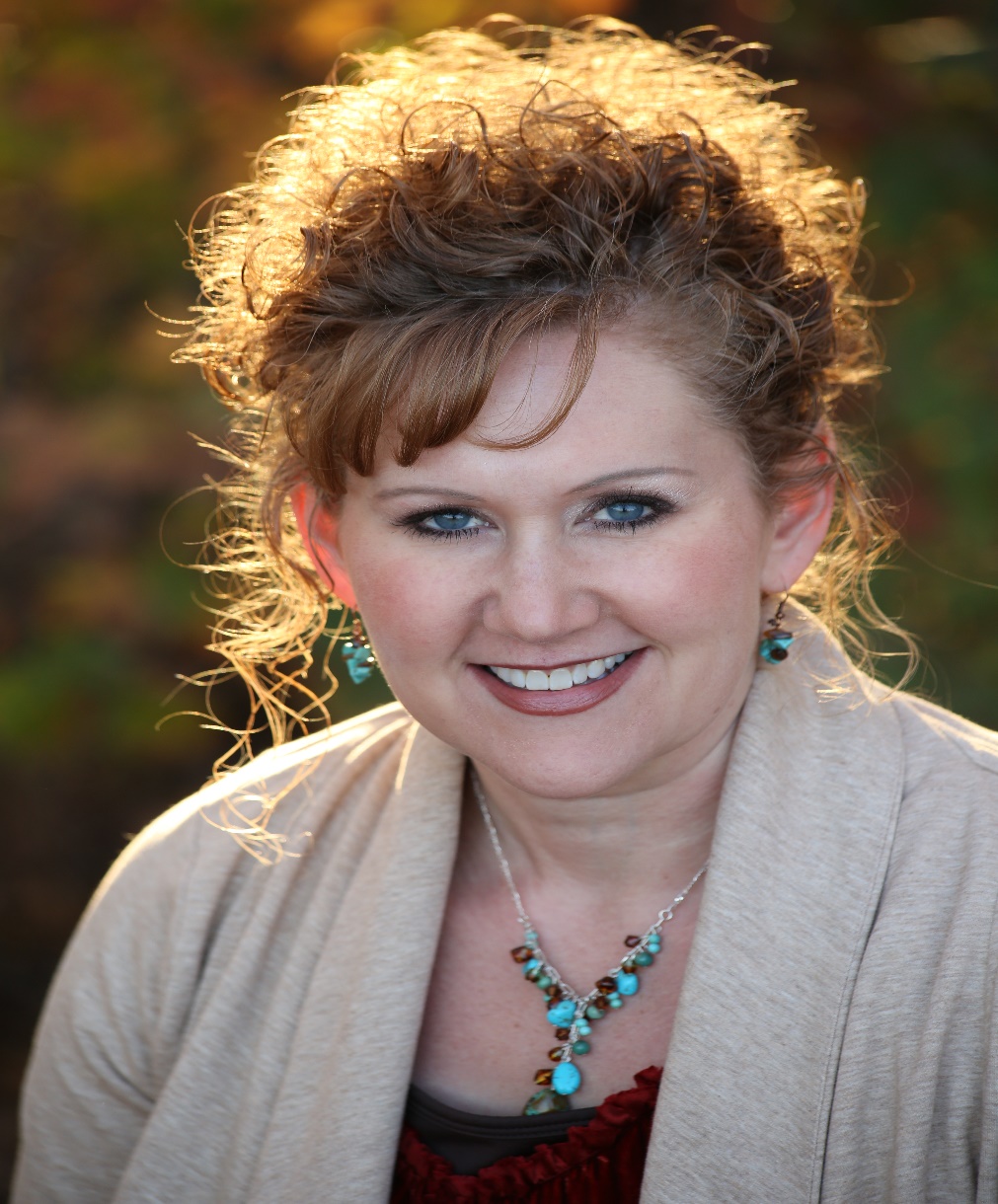 Smiths Grove, Kentucky

Nothing worth having comes easy!
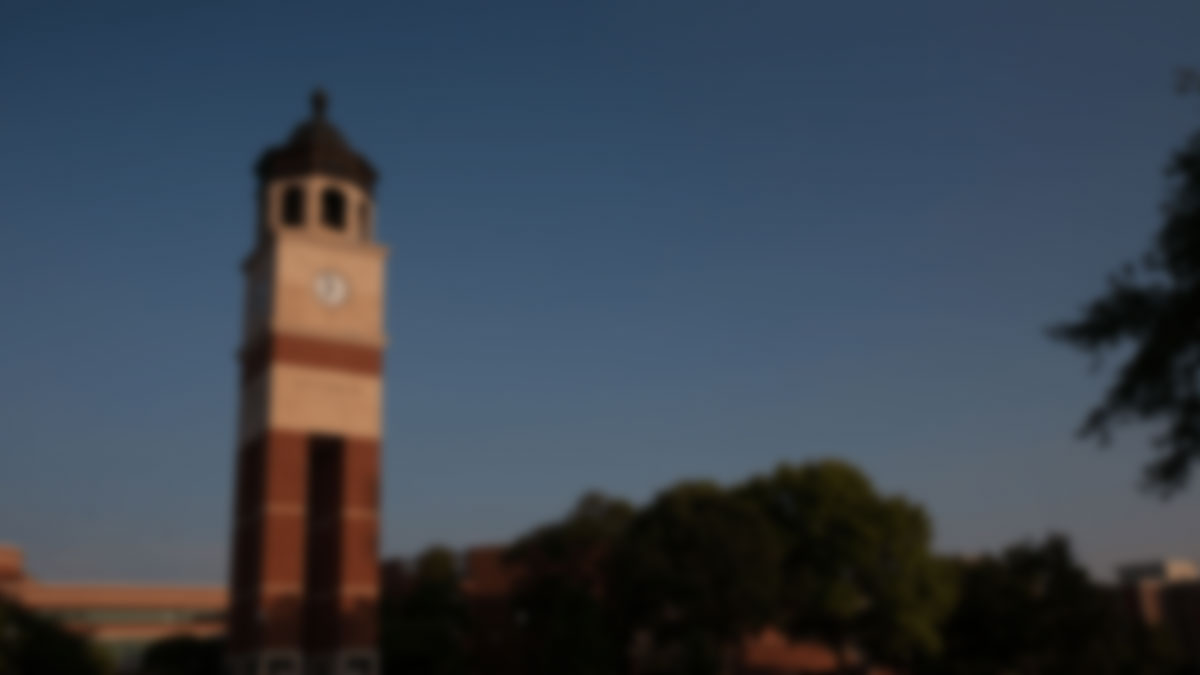 Haoran Xu, MHA
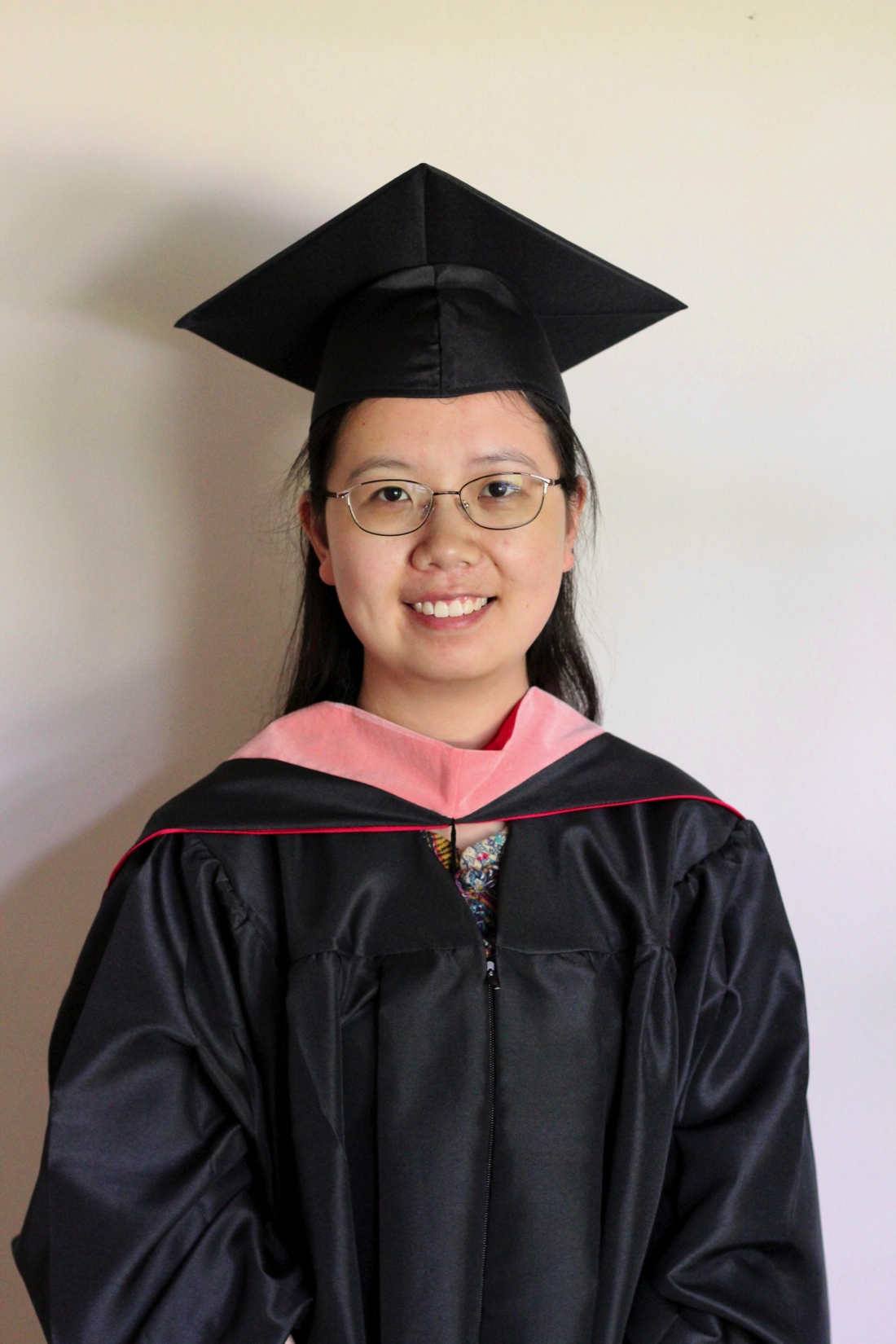 Kaifeng, Henan, China

The grand essentials of happiness are: something to do, something to love, and something to hope for.
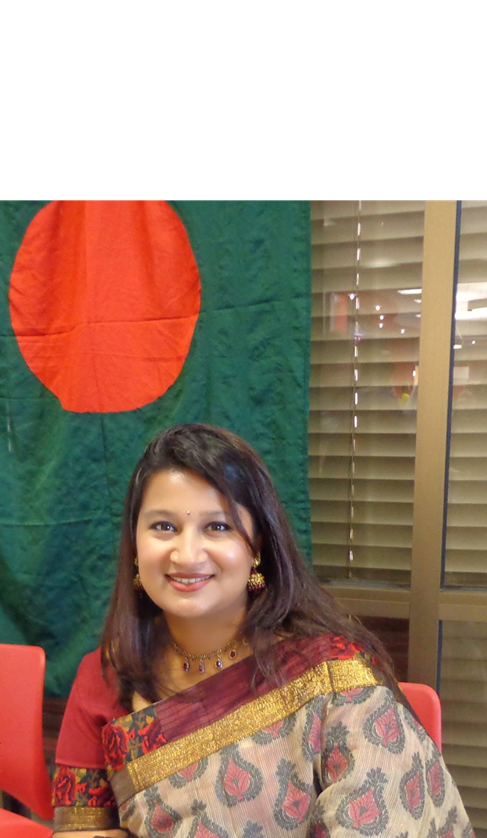 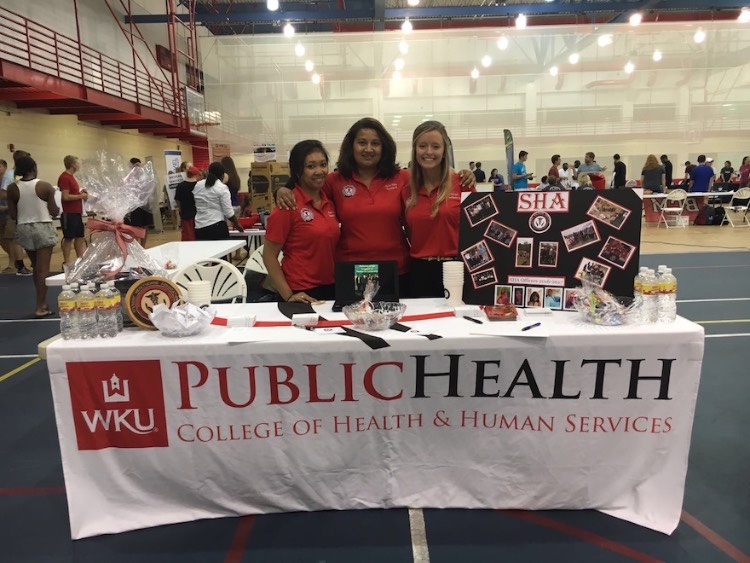 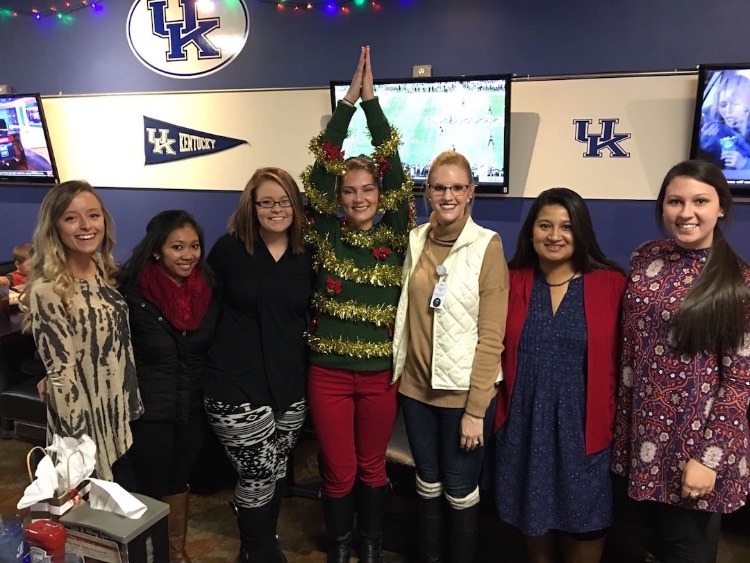 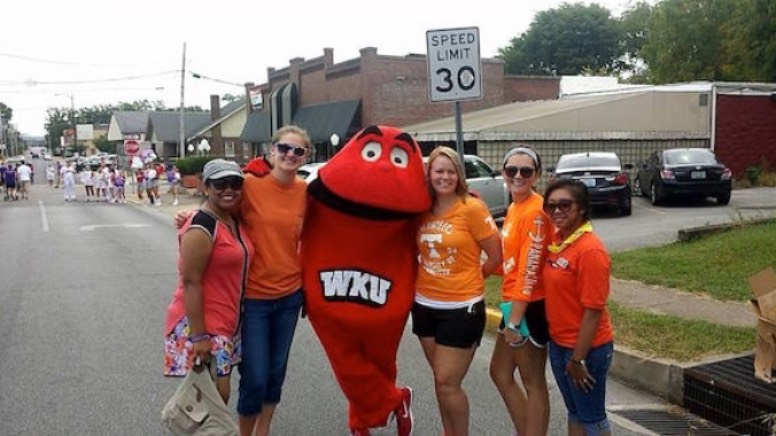 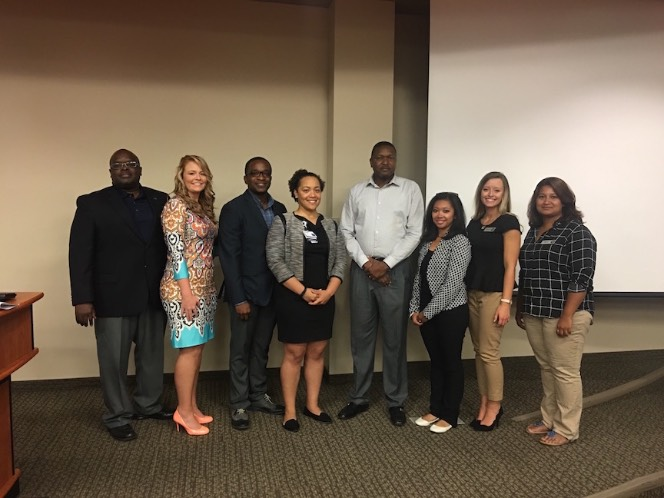 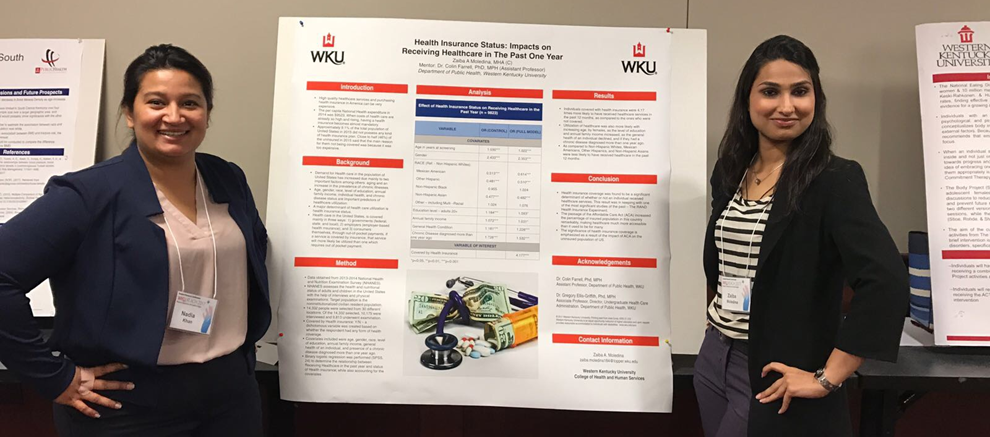 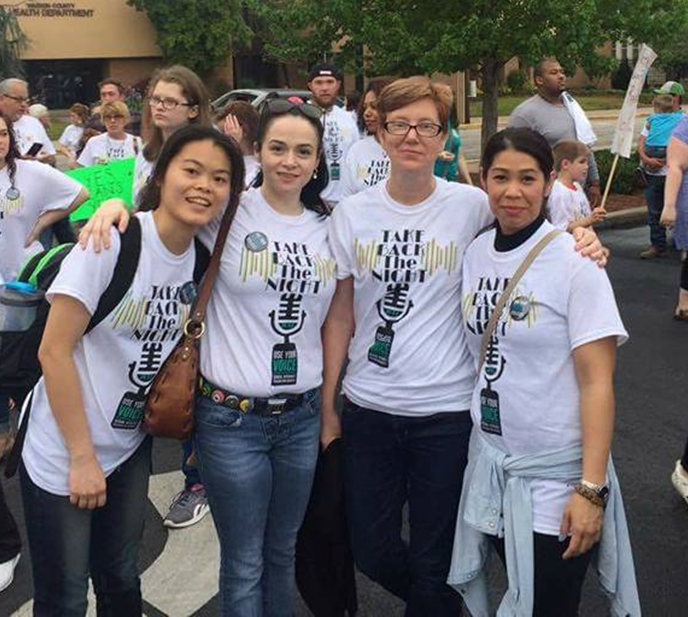 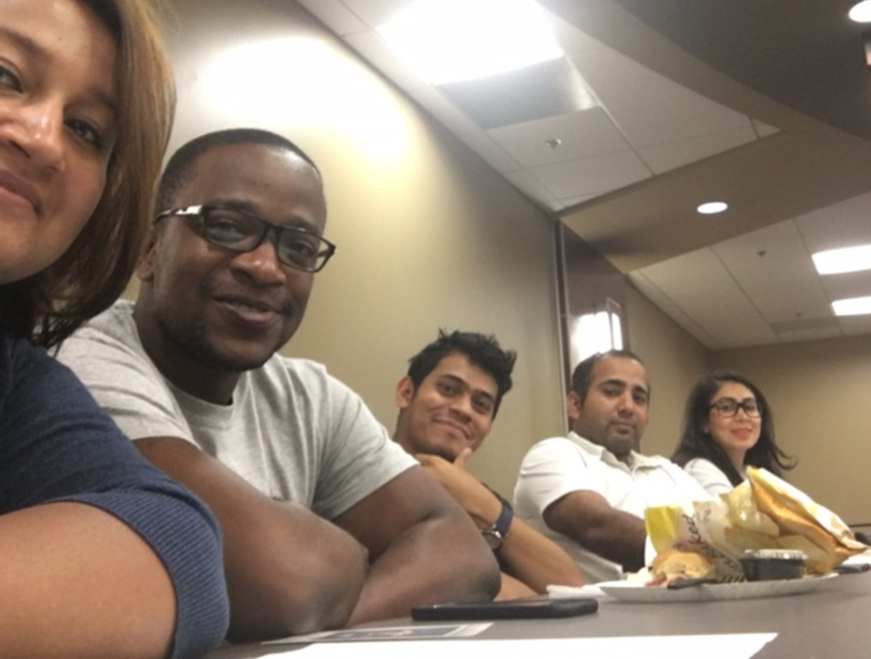 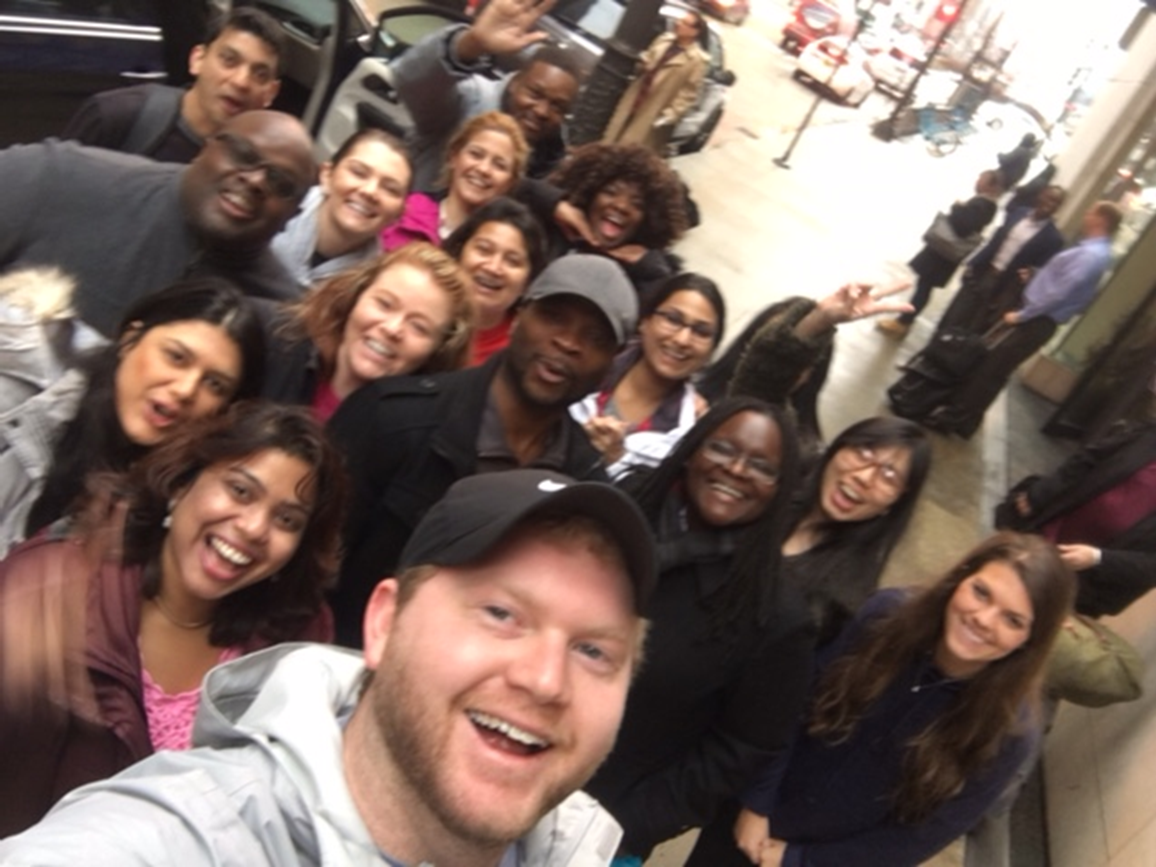 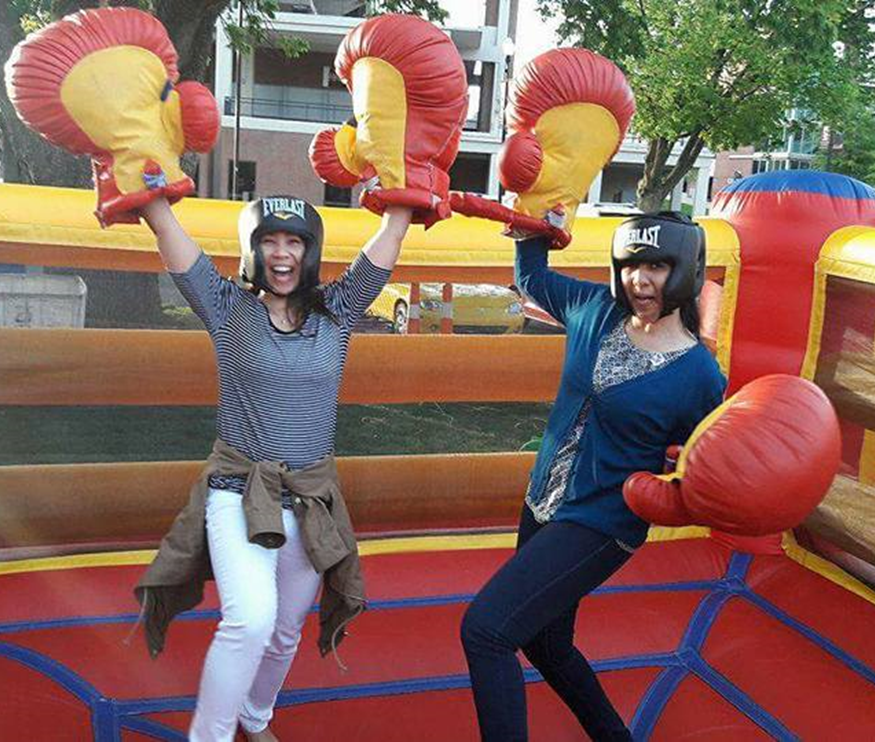 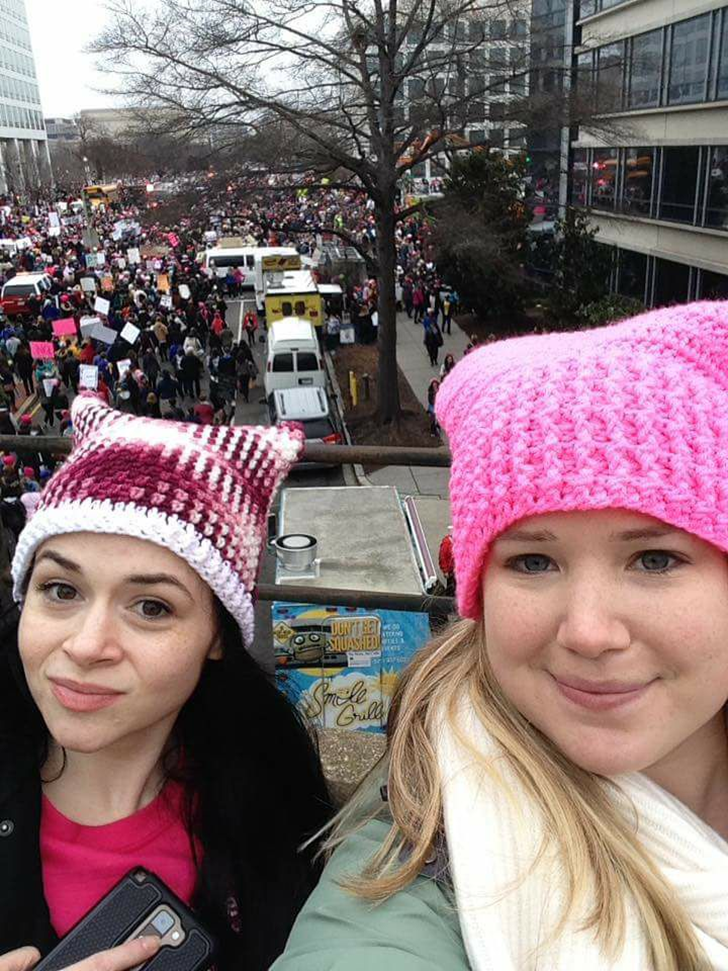